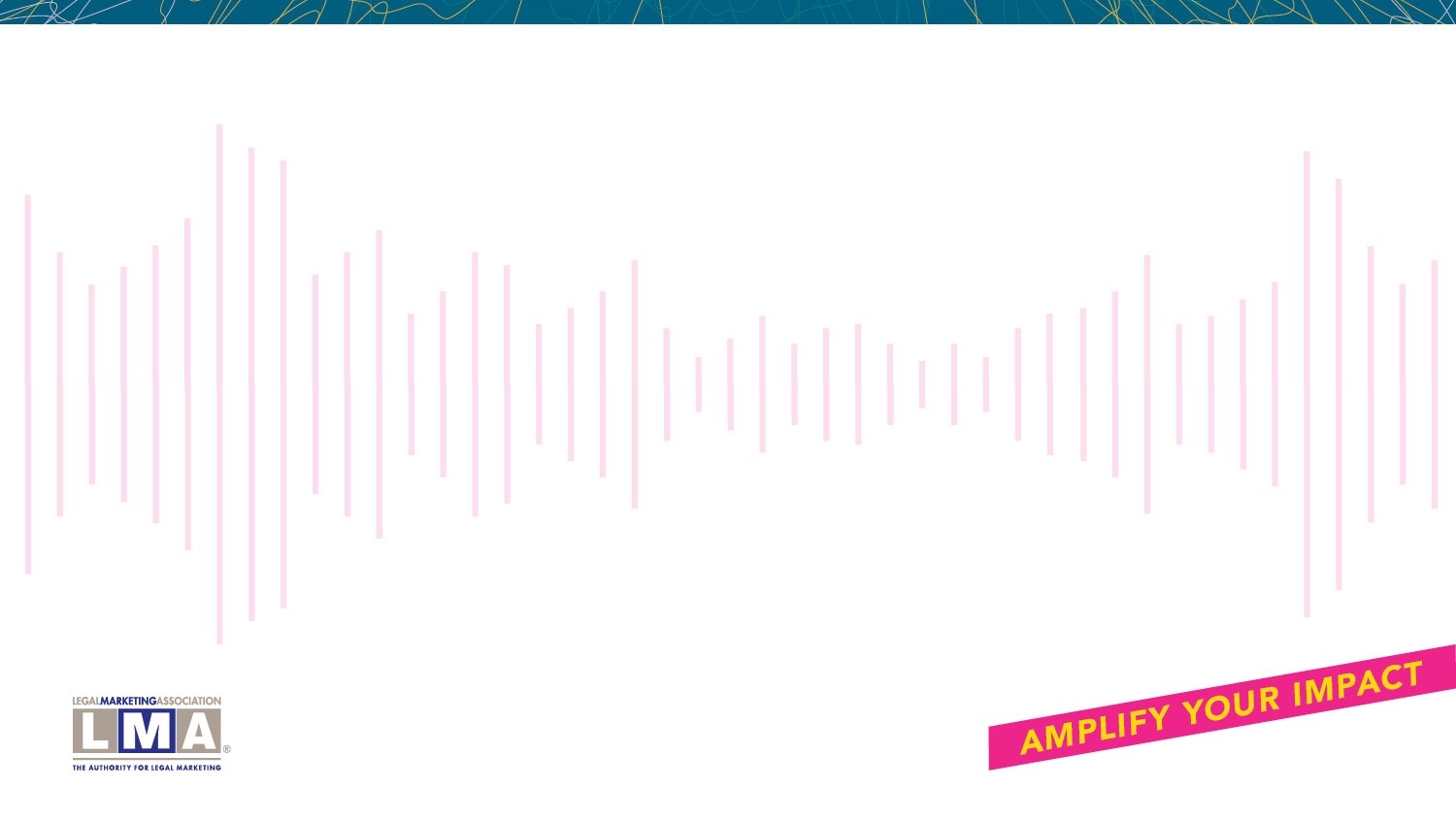 Welcome back, LMA 2023 Volunteer Leaders!
Leaders’ Conference Part II
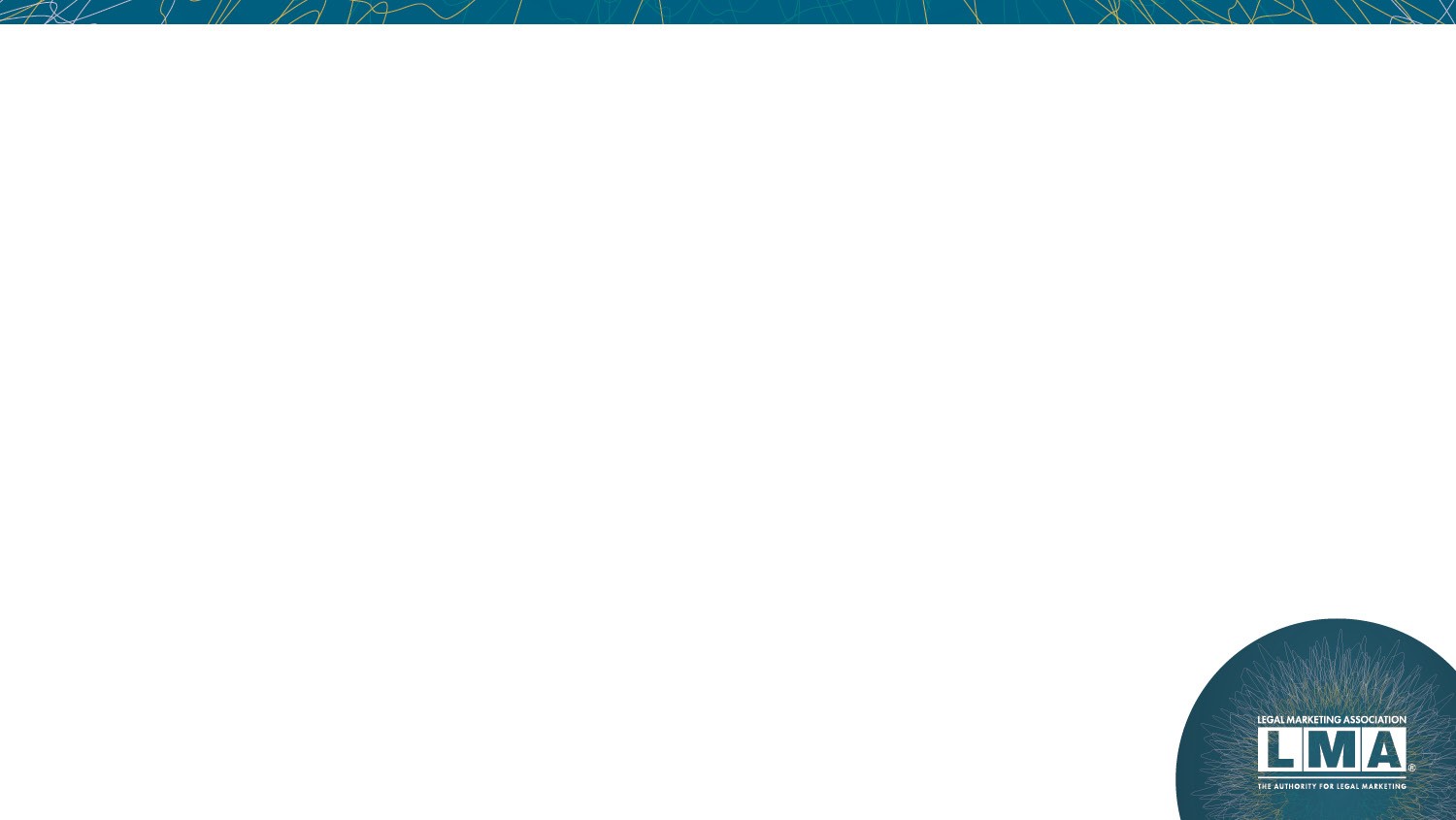 Welcome 2023 President, Roy Sexton
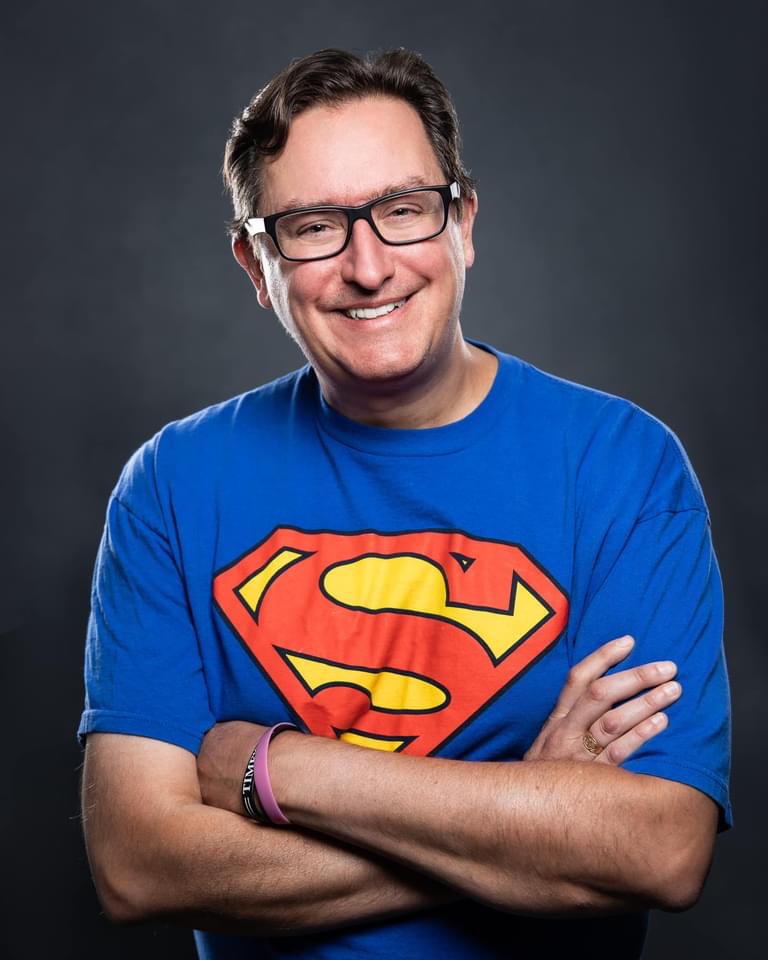 Roy Sexton
Director of Marketing
Clark Hill
Detroit, MI (Midwest Region)
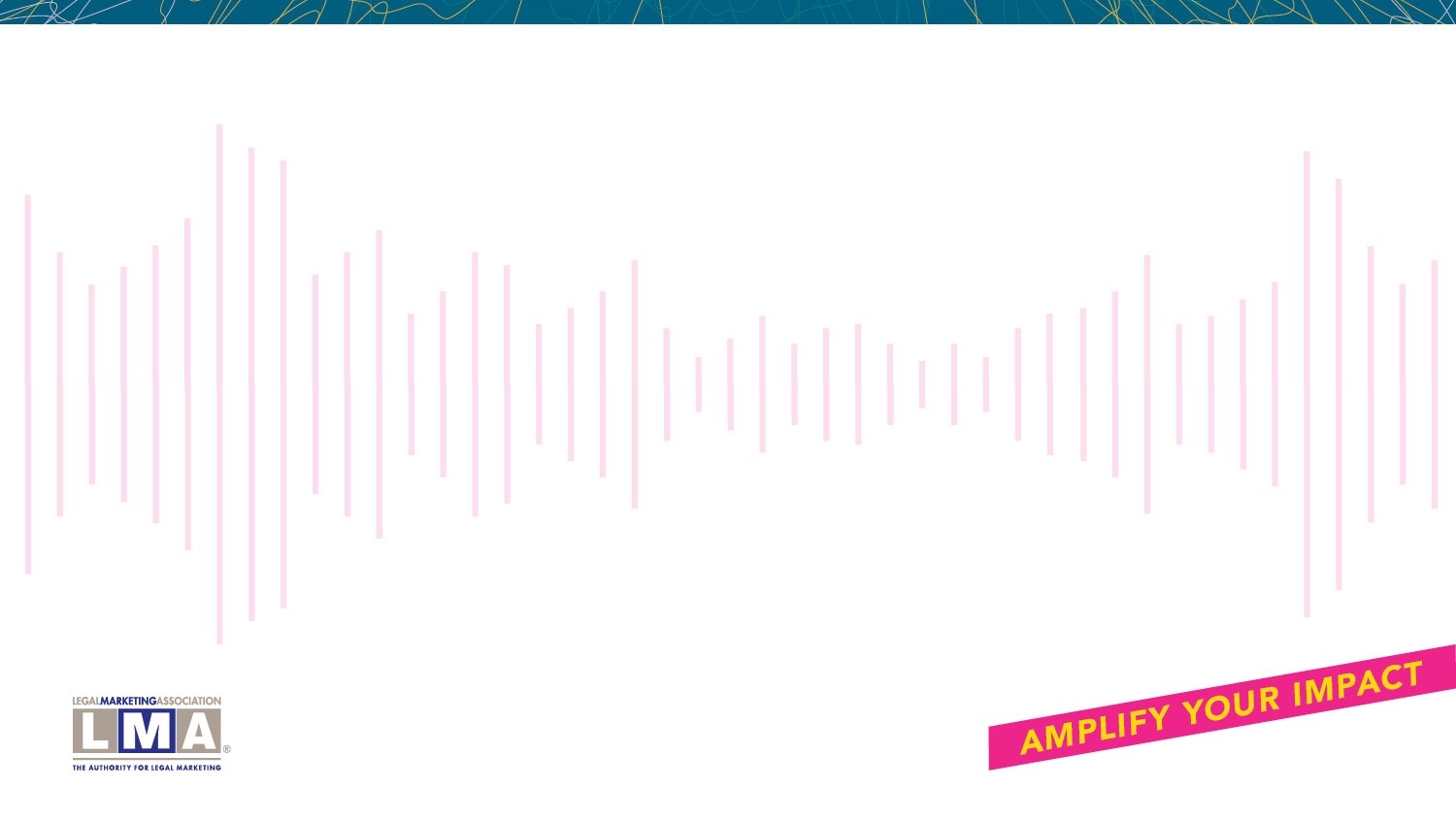 LMA 2023 Goals
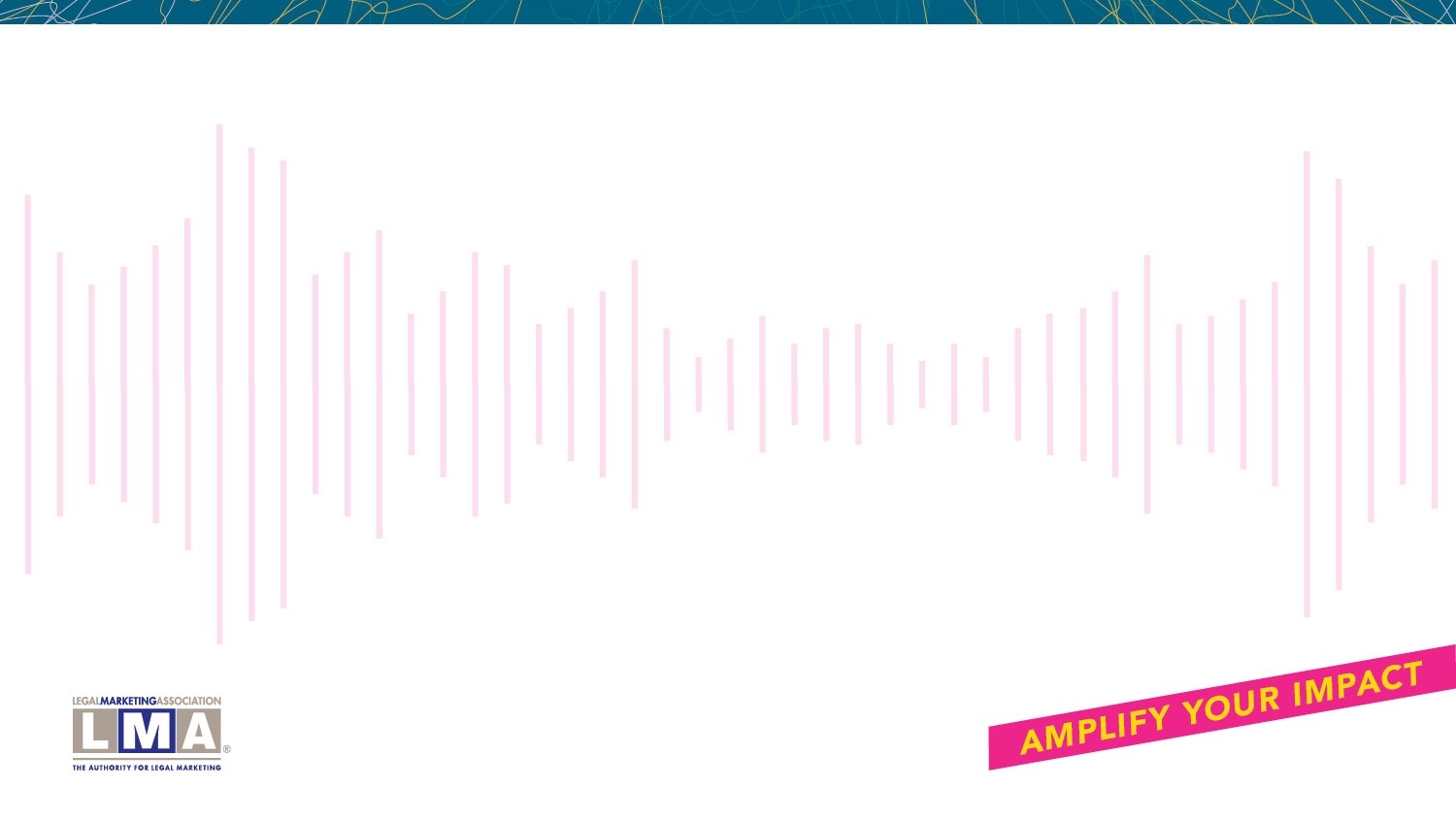 Membership: Advance LMA value proposition through strategic engagement channels to strengthen inclusive member and volunteer retention and engagement, grow member recruitment and attain pre-pandemic membership levels. Focus on exceptional member value delivery and overall experience to reach 4,500 members in 2023.Advocacy: Explore public policy initiatives to support and expand existing LMA advocacy channels to further position the association as “the” authority and voice for legal marketing.
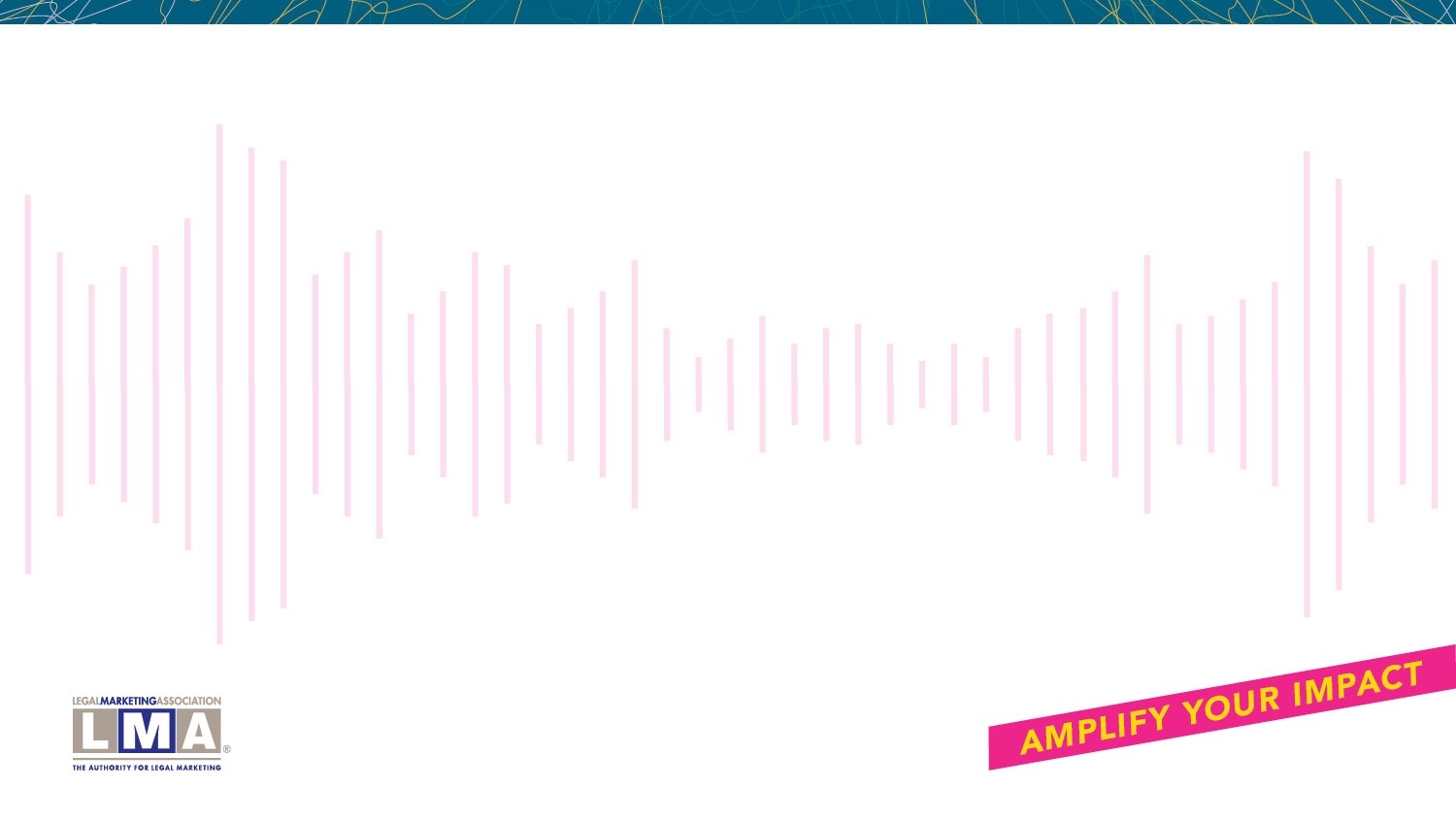 Finances: Develop and deploy one- three- and five-year financial modeling to help inform future investments and expenditures that align with long-term strategic goals.Education: Review and effectuate educational analysis on the desired future state of LMA educational offerings across LMA.
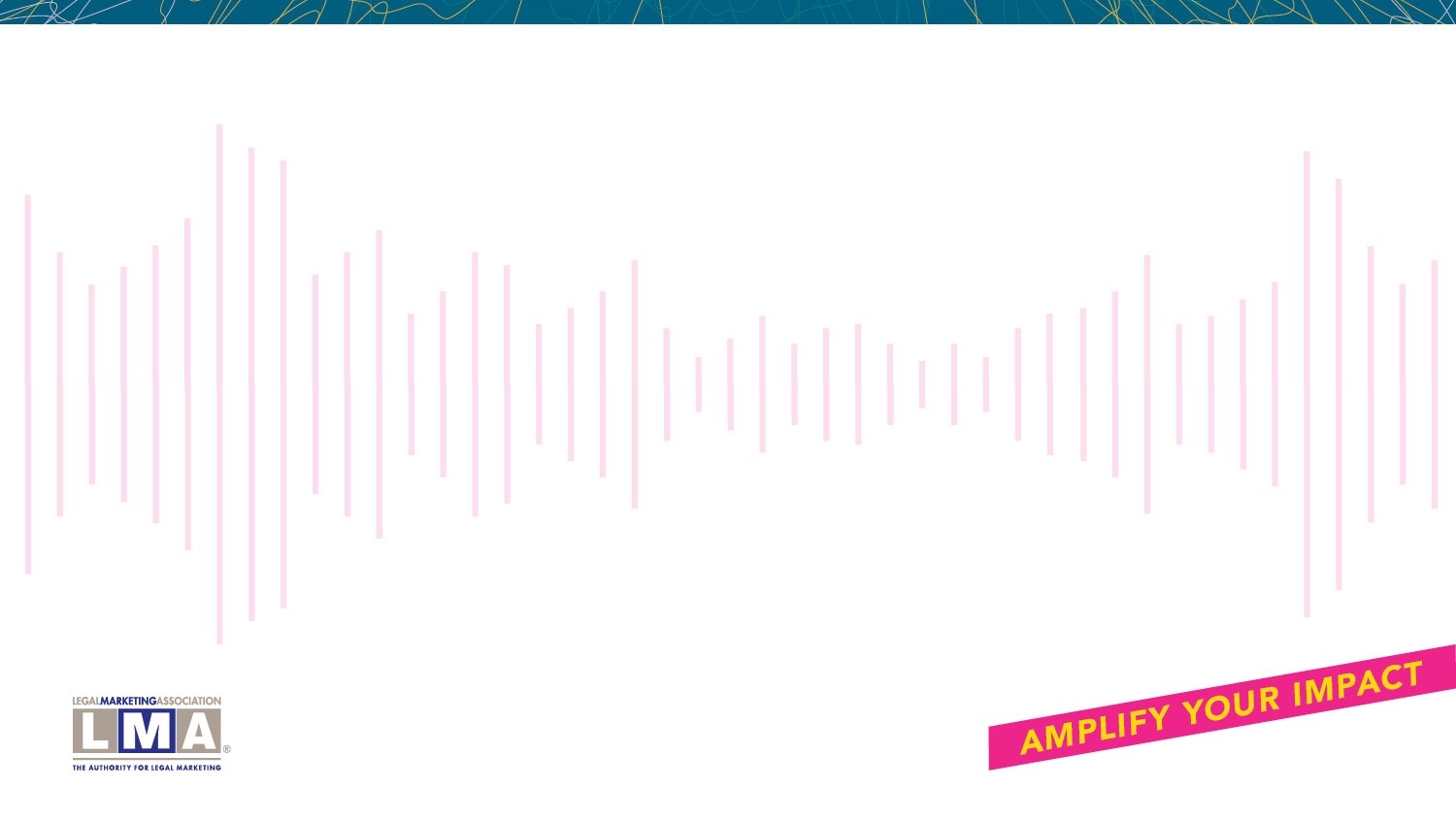 Regions: Assess and streamline operational practices with Regions and Local Steering Committees (LSCs) to determine and strengthen efficiencies and achieve greater alignment with LMA Headquarters (HQ) to the benefit of LMA membership.
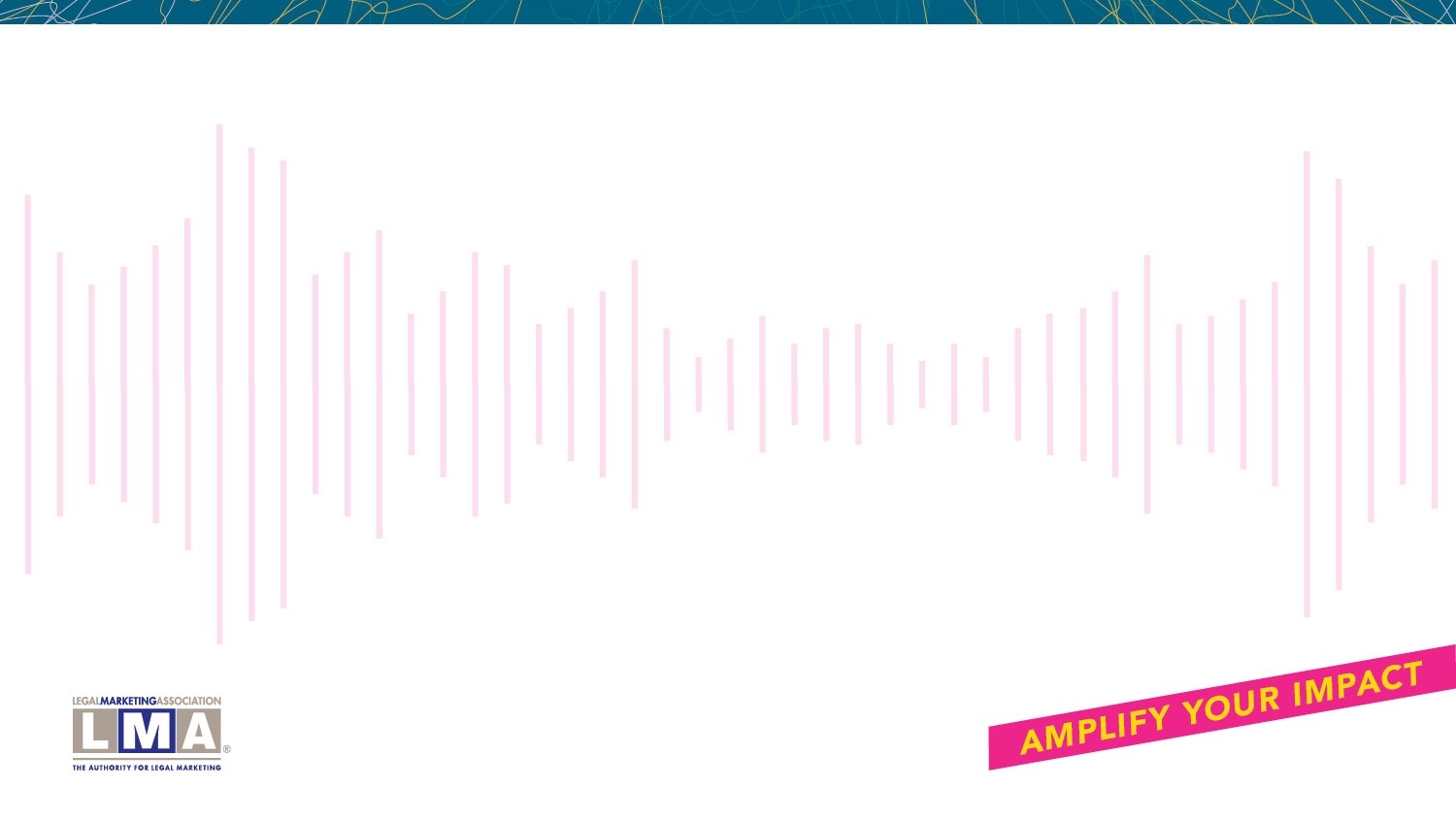 Advocacy Committee
Committee Co-Chairs: Gina Rubel, Ashley Defay, Alan Dickinson
Board Liaison: Rachel Shields Williams
Staff Liaison: Ashley Stenger/Jennifer Weigand
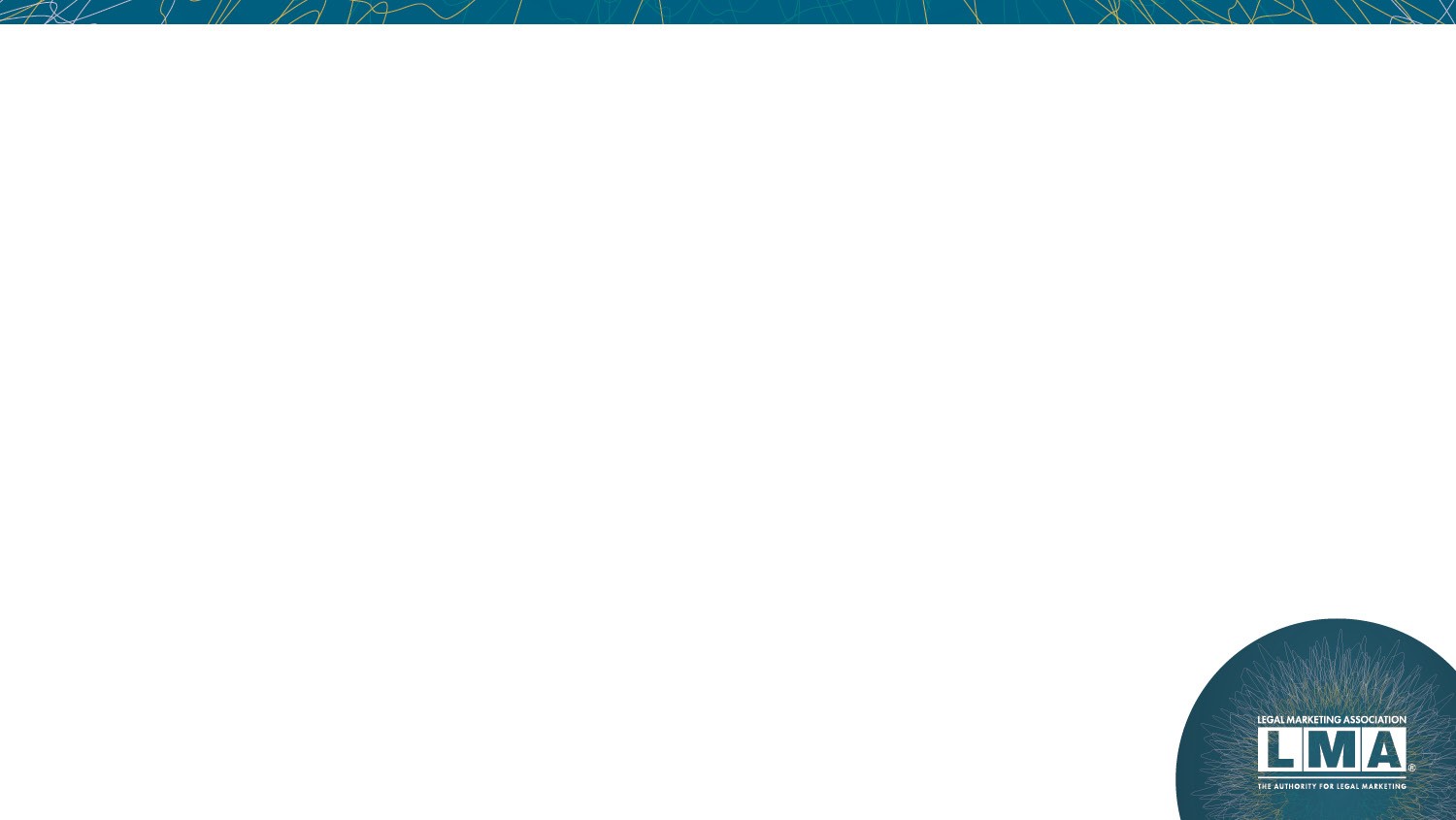 2023 Goals to Support the LMA Strategic Plan
Survey: Implement a comprehensive survey of how legal marketing/marketers are perceived in terms of necessity, authority, responsibility and value by law firm leaders/partners/clients (in partnership with ALM) and deliver preliminary findings with ALM at LMA National Conf. 2023.

Law School Education: Determine the opportunities and long-term approach to providing legal marketing education for students and alumni.

Ethics Database: Continue to pursue a relationship with APRL or other relevant organizations to support the maintenance of an up-to-date database of ethics rules by state (begin in U.S.; evaluate other international opportunities once U.S. is achieved).
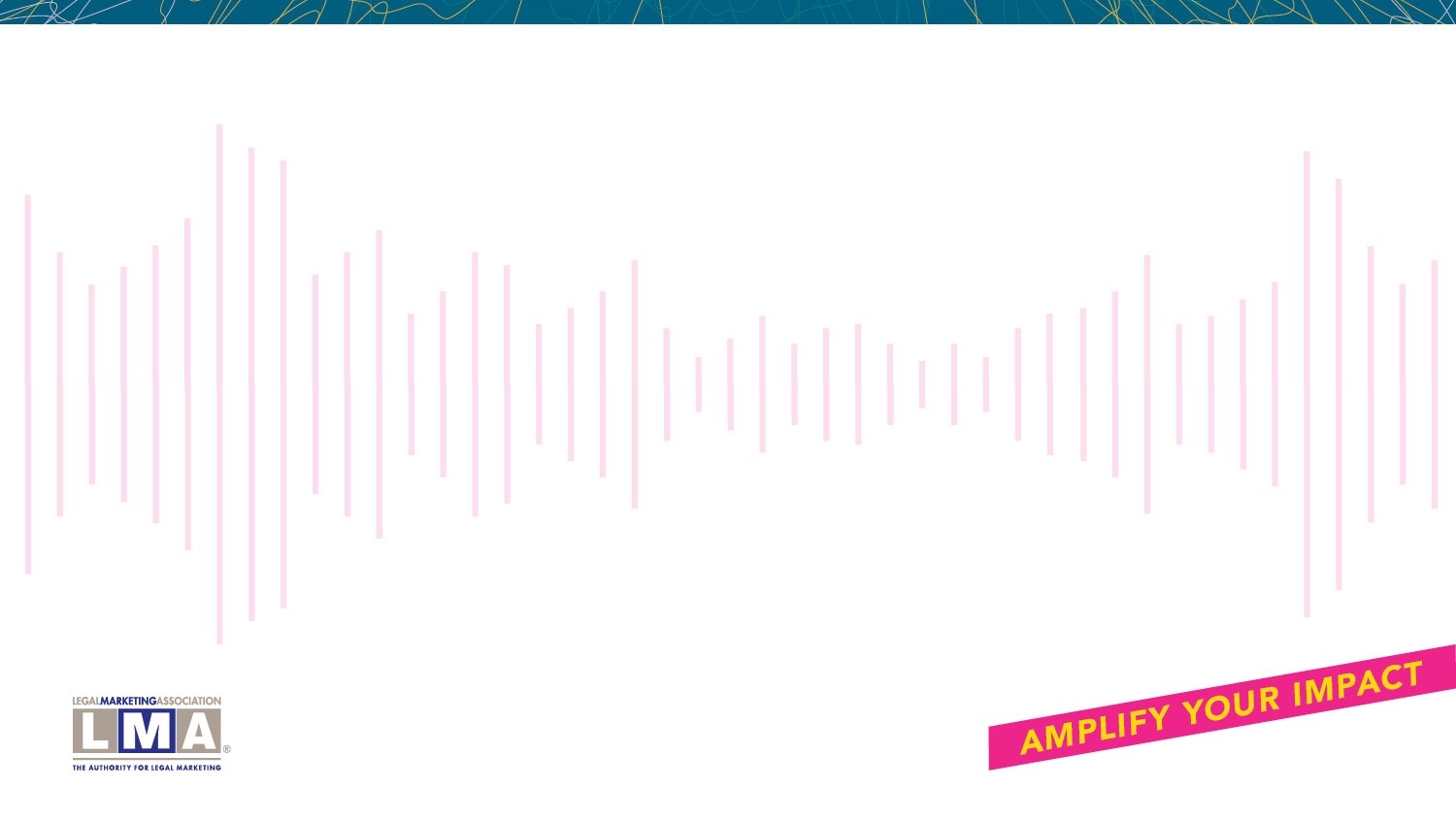 Annual Conference Advisory Committee (ACAC)
Committee Co-Chairs: Lee Watts, Megan McKeon, Jen Dezso
Board Liaison: Roy Sexton
Staff Liaison: Holly Amatangelo / Kaitlin Heininger
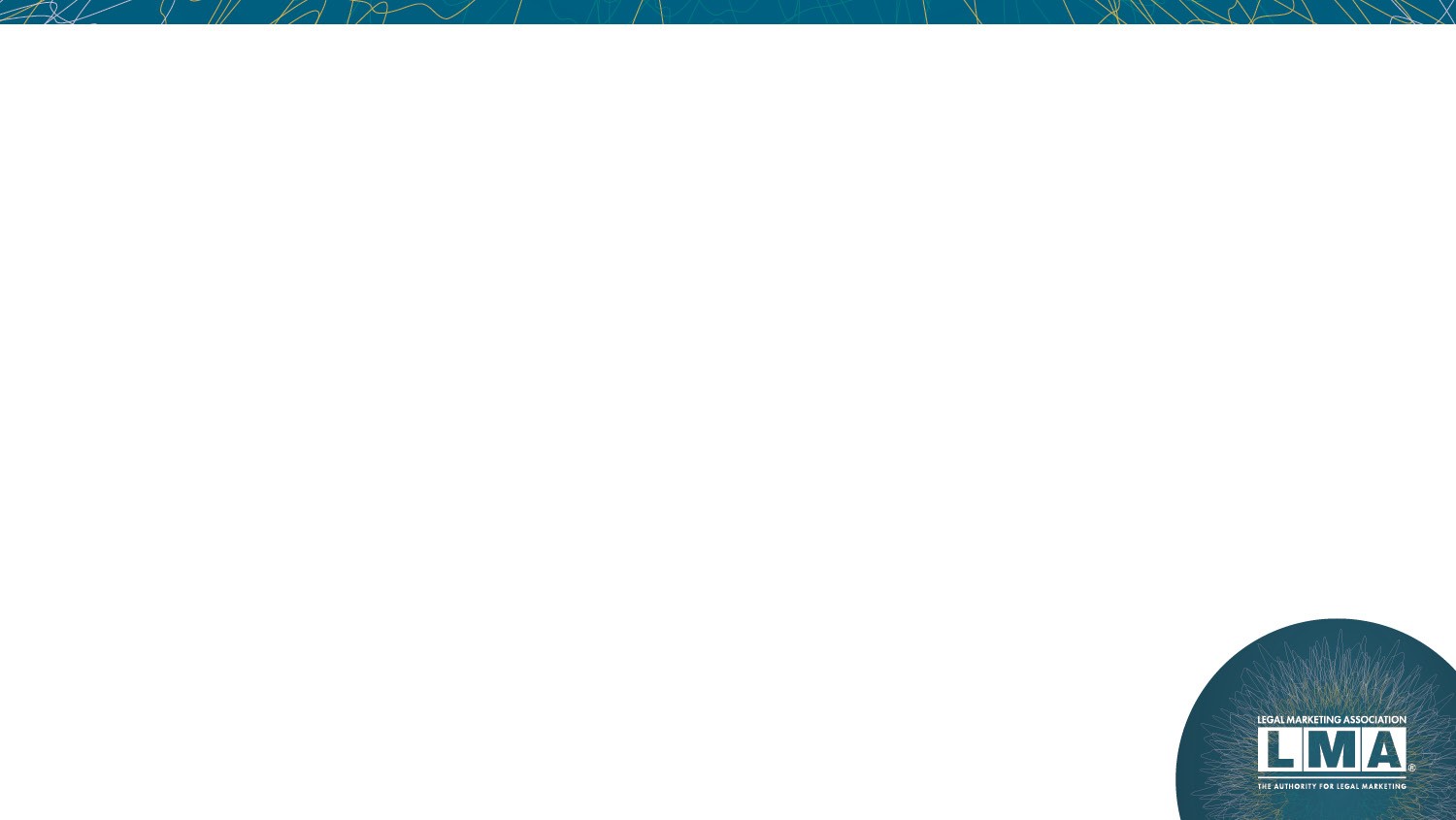 2023 Goals to Support the LMA Strategic Plan
Amplify!
Authentic conversations on substantive topics that inspire true change in this industry
Career aspirations of our members, providing them tangible action steps to bring back to their respective organizations to further their growth
The credibility and voice and talents of our members and attendees as thought leaders, change agents, and positive disrupters
LMA Strategic Goal: Foster community, collaboration and inclusivity among those driving change industrywide.
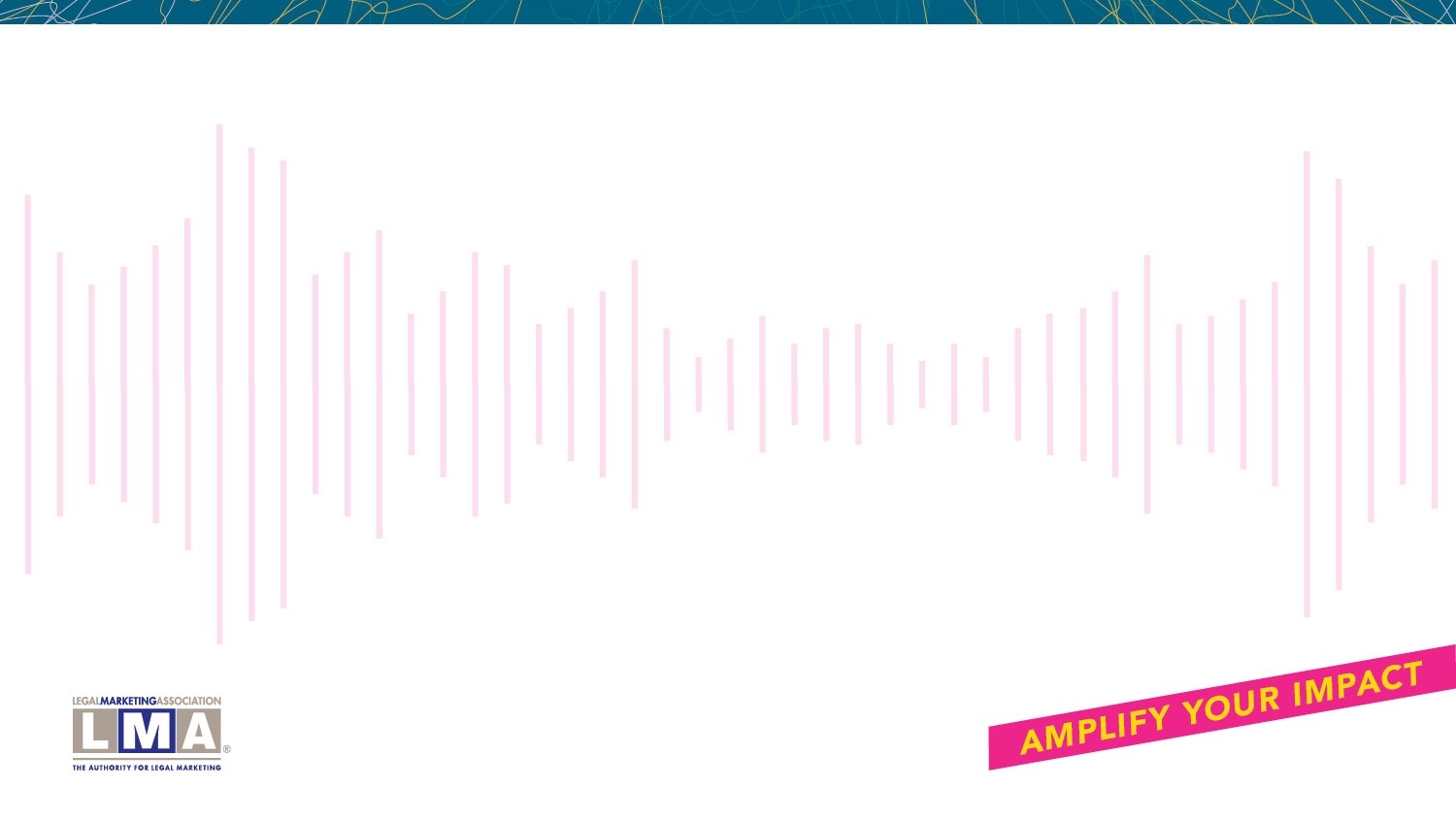 Diversity, Equity & Inclusion (DEI) Committee
Committee Co-Chairs: Ashley Black and Michelle Turner
Board Liaison: Trish Lilley
Staff Liaison: Ashley Stenger / Jennifer Weigand
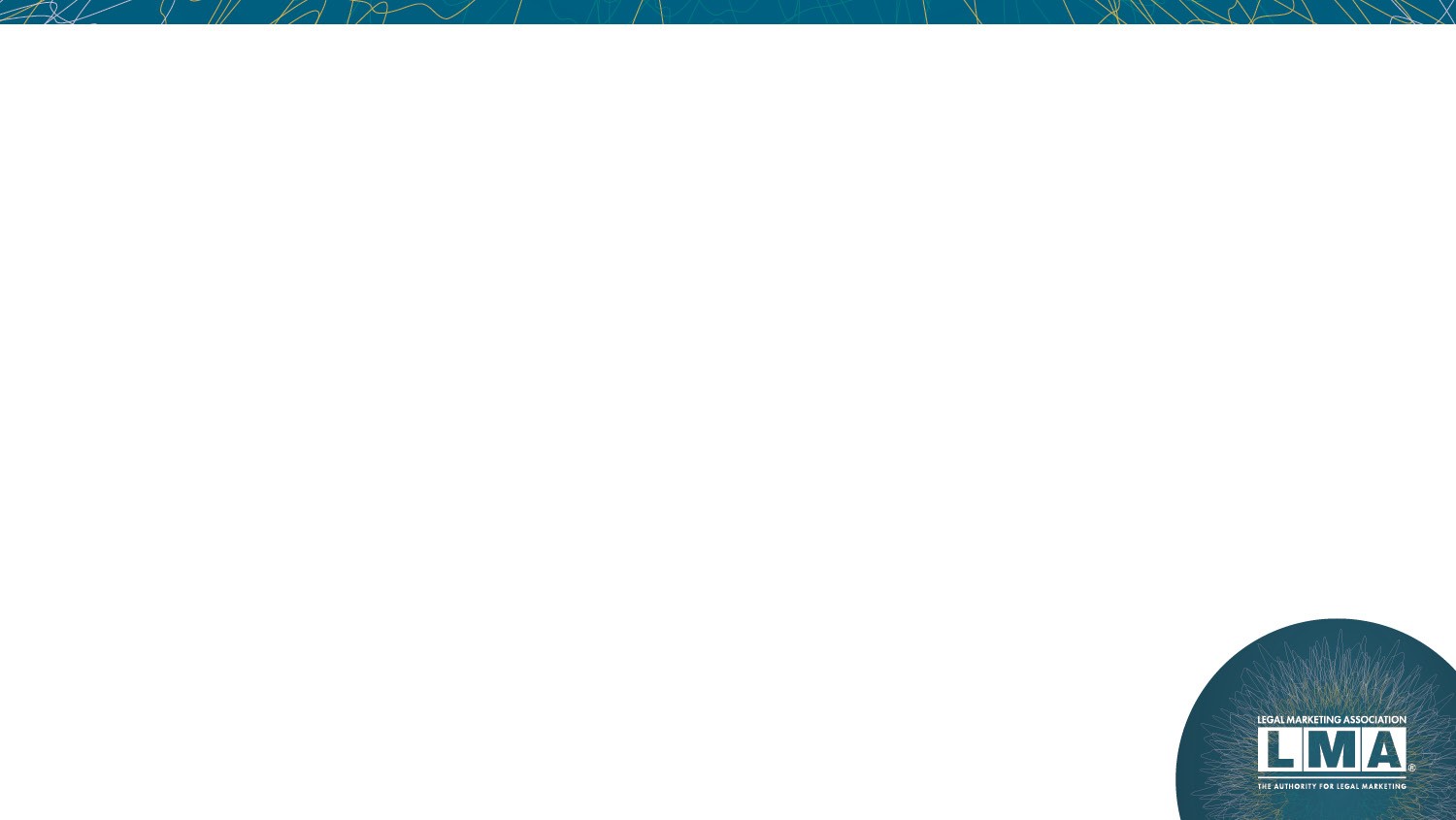 2023 Goals to Support the LMA Strategic Plan
Communications and Transparency
Diversification of Leadership and Volunteer Opportunities
Overall Feeling of Inclusivity
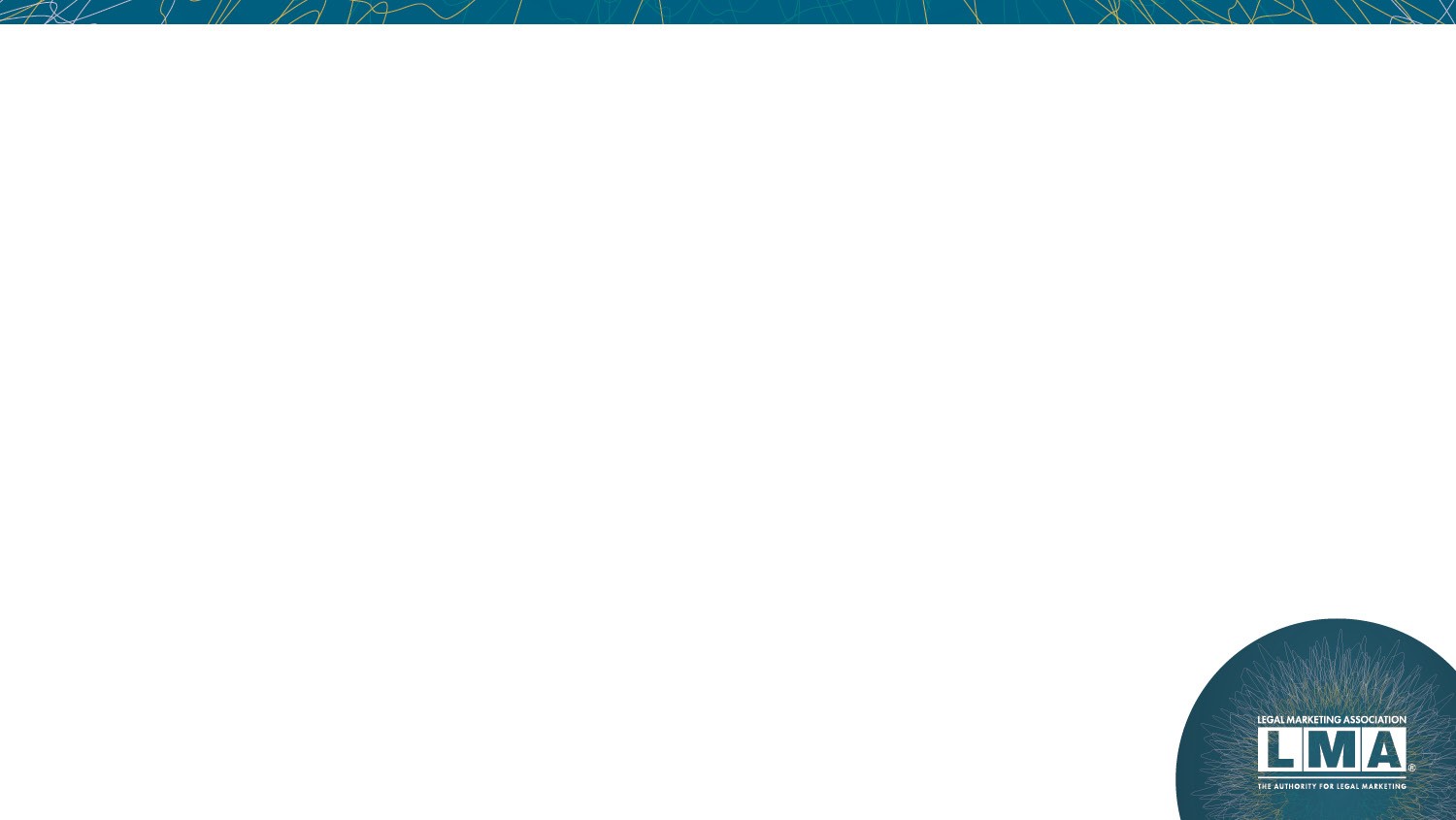 Goal 1 – Communications and Transparency
Continue to build on the cohesive communication strategy developed in 2022 which focused on ensuring LMA communications provide a DEI lens. 
Create an infographic for the roadmap to serving in LMA 
Continue to amplify diverse voices through S&V, engagement on the DEI SIG board, member spotlights, etc. 
Ensure we have responses prepared for various DEI-related crises and social issues
Ensure DEI committee goals and outcomes receive maximum visibility, engagement, and impact through LMA communication outlets
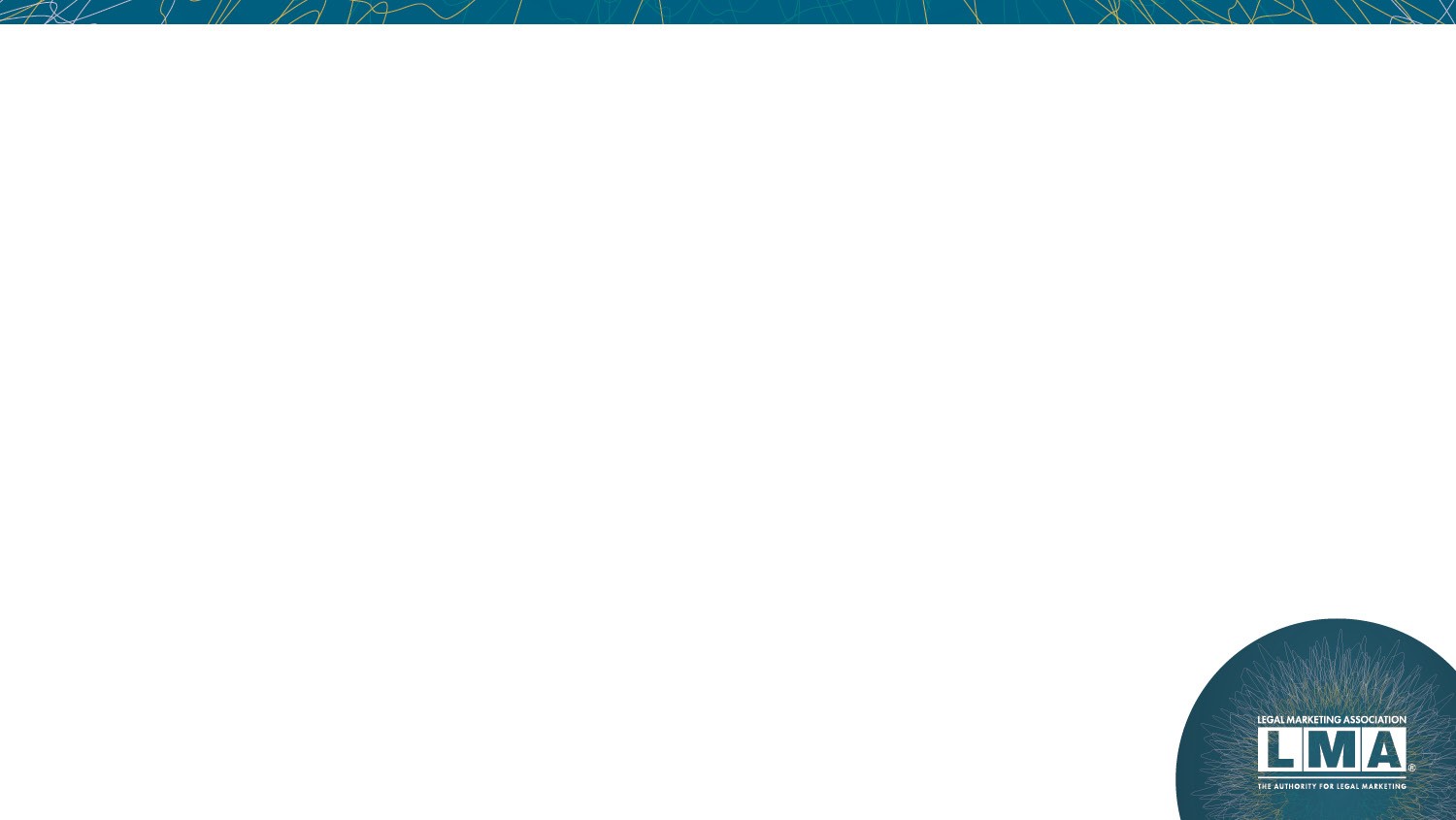 Goal 2 – Diversification of Leadership and Volunteer Opportunities
Continue to advance the efforts to develop a diverse and inclusive volunteer pool and leadership pipeline.
Demystify what it means to serve in LMA through the sharing personal stories
Work with the LMA marketing team to develop a campaign to encourage all members to complete their profiles
Continue to work with the Talent Development Committee on programming and initiatives focused on diversifying the future leaders of LMA
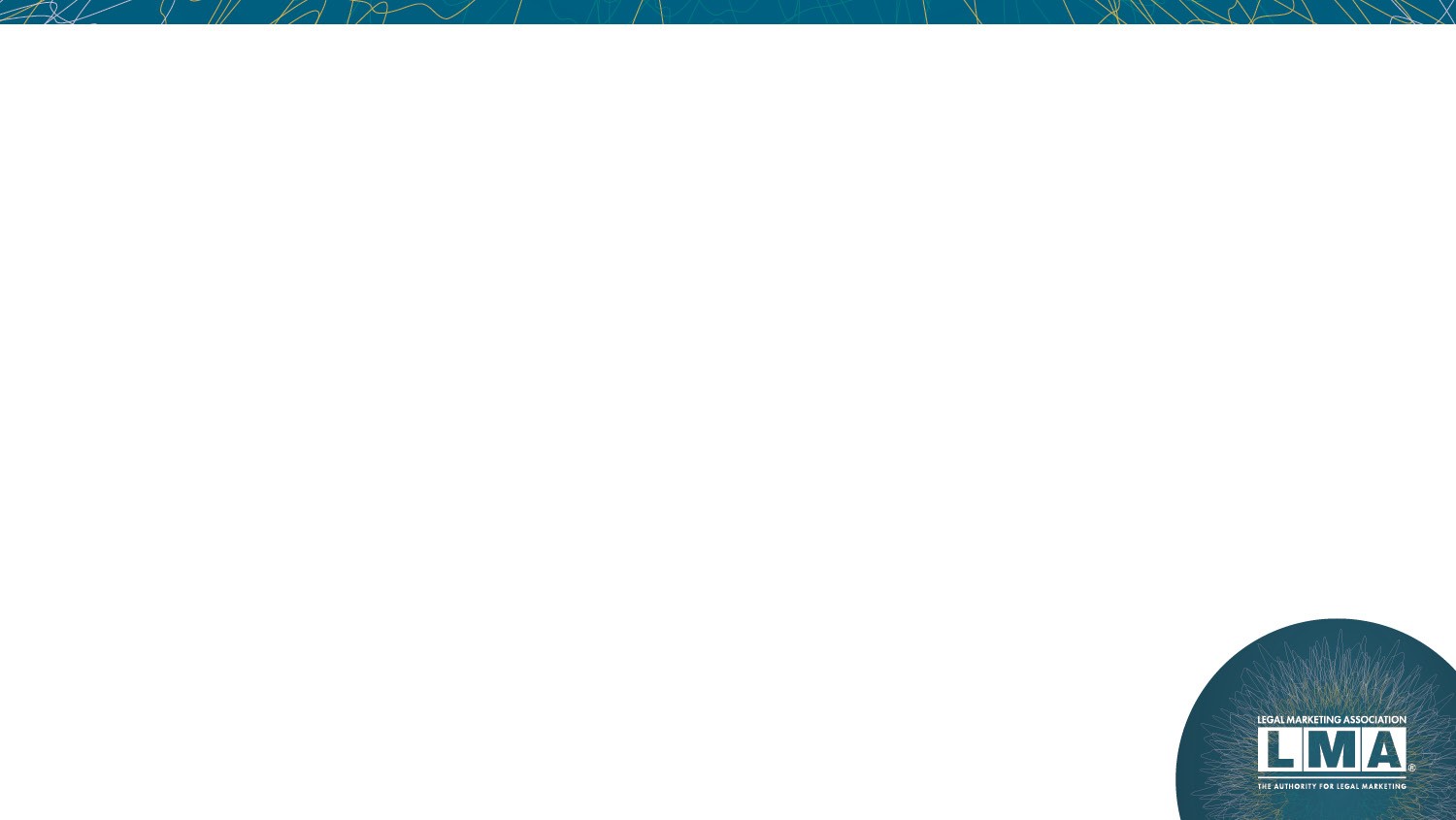 Goal 3 – Overall Feeling of Inclusivity
Continue to advance the idea of building an inclusive and collaborative community within LMA.
1. Increase participation in current MRGs – Allies, LGBTQ+, and Members of Color
2. Assess the need for additional MRGs and/or special interest programming
3. Keep the DEI Resource Center updated with new content
4. Partner with the Wellbeing Committee on programming and communications that addresses how mental and physical wellbeing intersects with inclusion
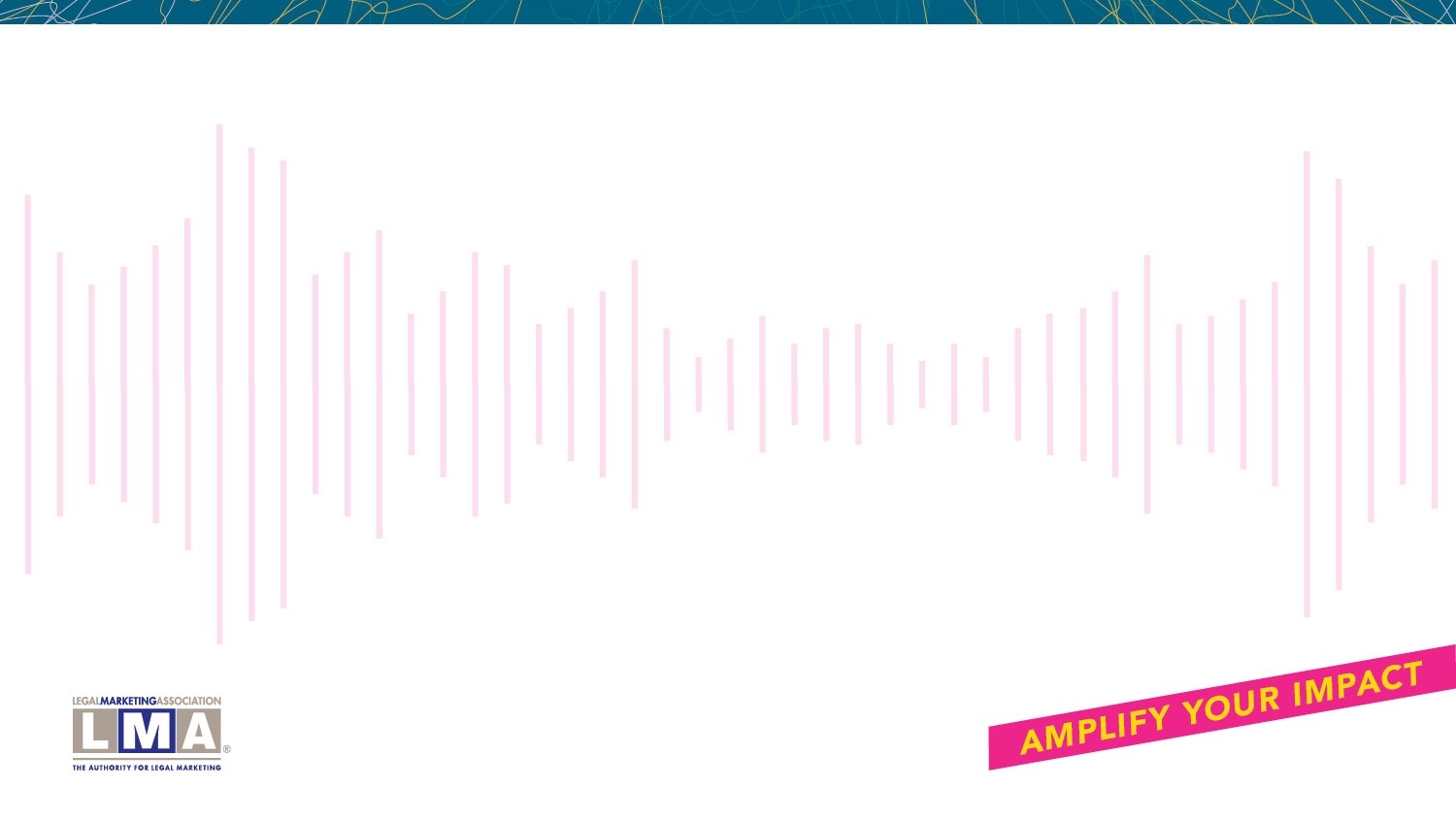 Education Advisory Council (EAC)
Committee Members: Nan Arian and Stacey Hall
Board Liaison: Brenda Plowman
Staff Liaison: Holly Amatangelo
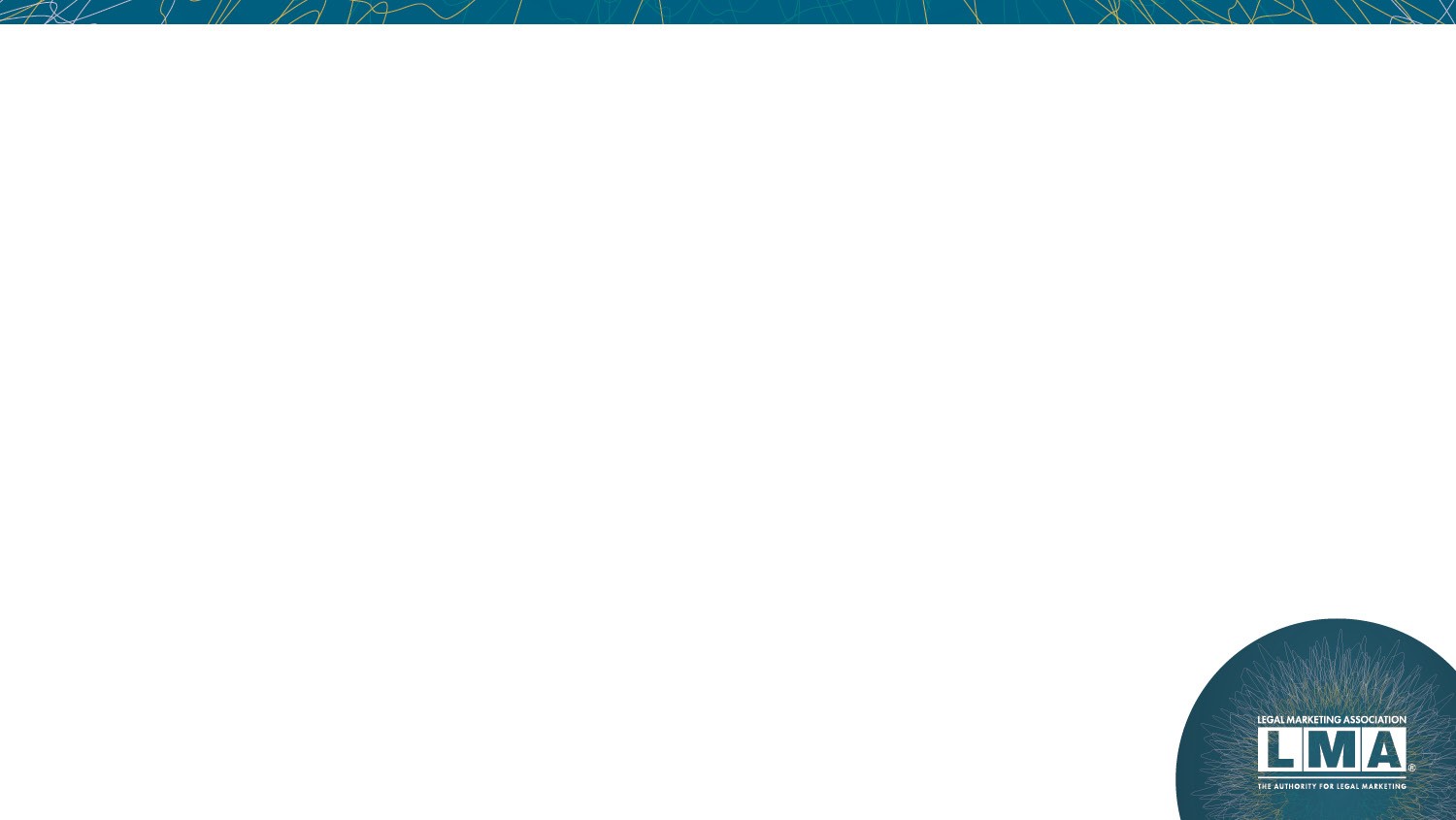 2023 Goals to Support the LMA Strategic Plan
Development of the LMA Body of Knowledge (BoK) V3
Strengthen PLI educational offerings and supplemental resources
Support the development of regional events and education strategy
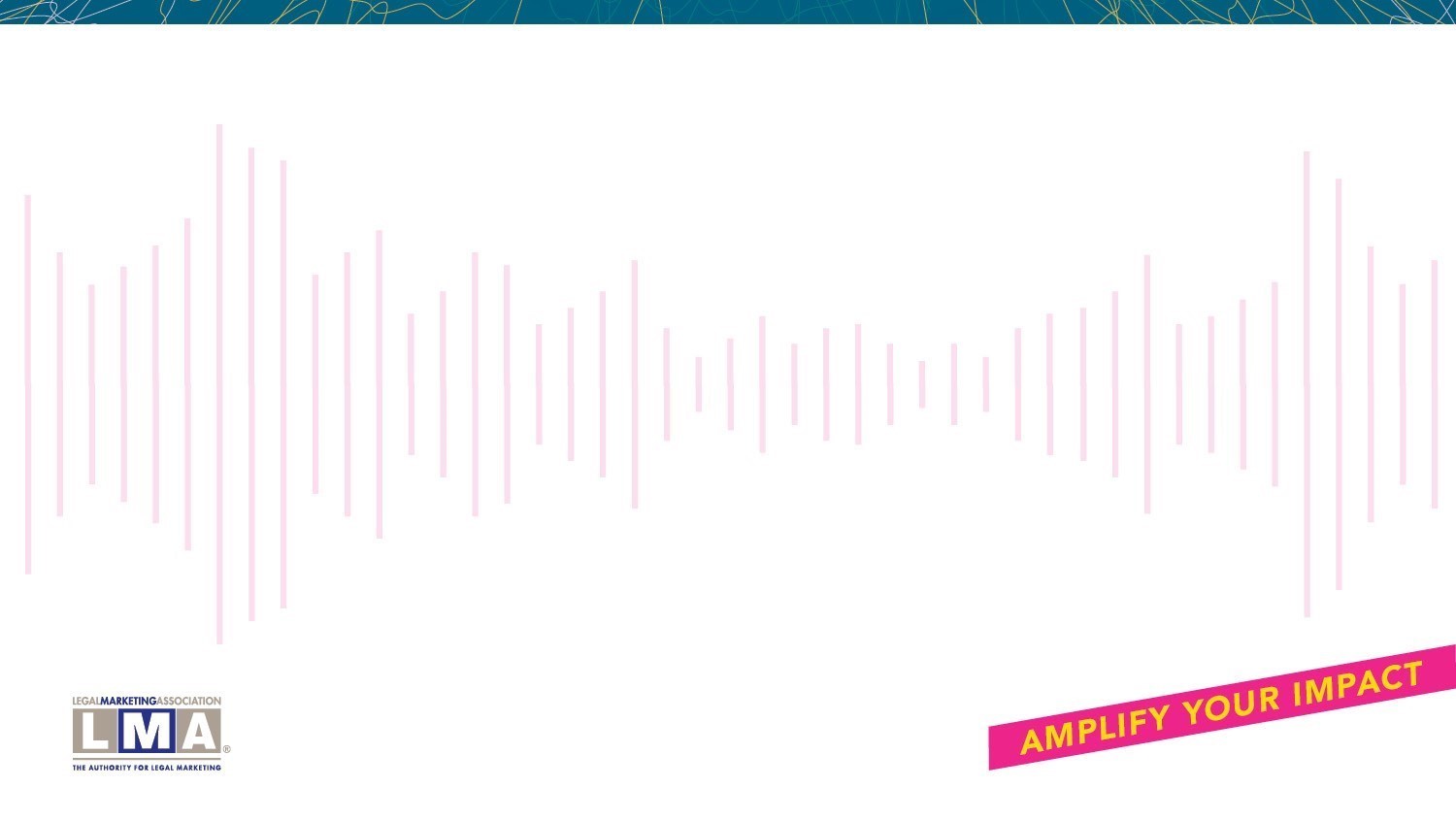 Membership Engagement Committee (MEC)
Committee Co-Chairs: Aimee McKinney, Chandler Lauzon
Board Liaison: John Byrne
Staff Liaison: Ashley Stenger/Jennifer Weigand
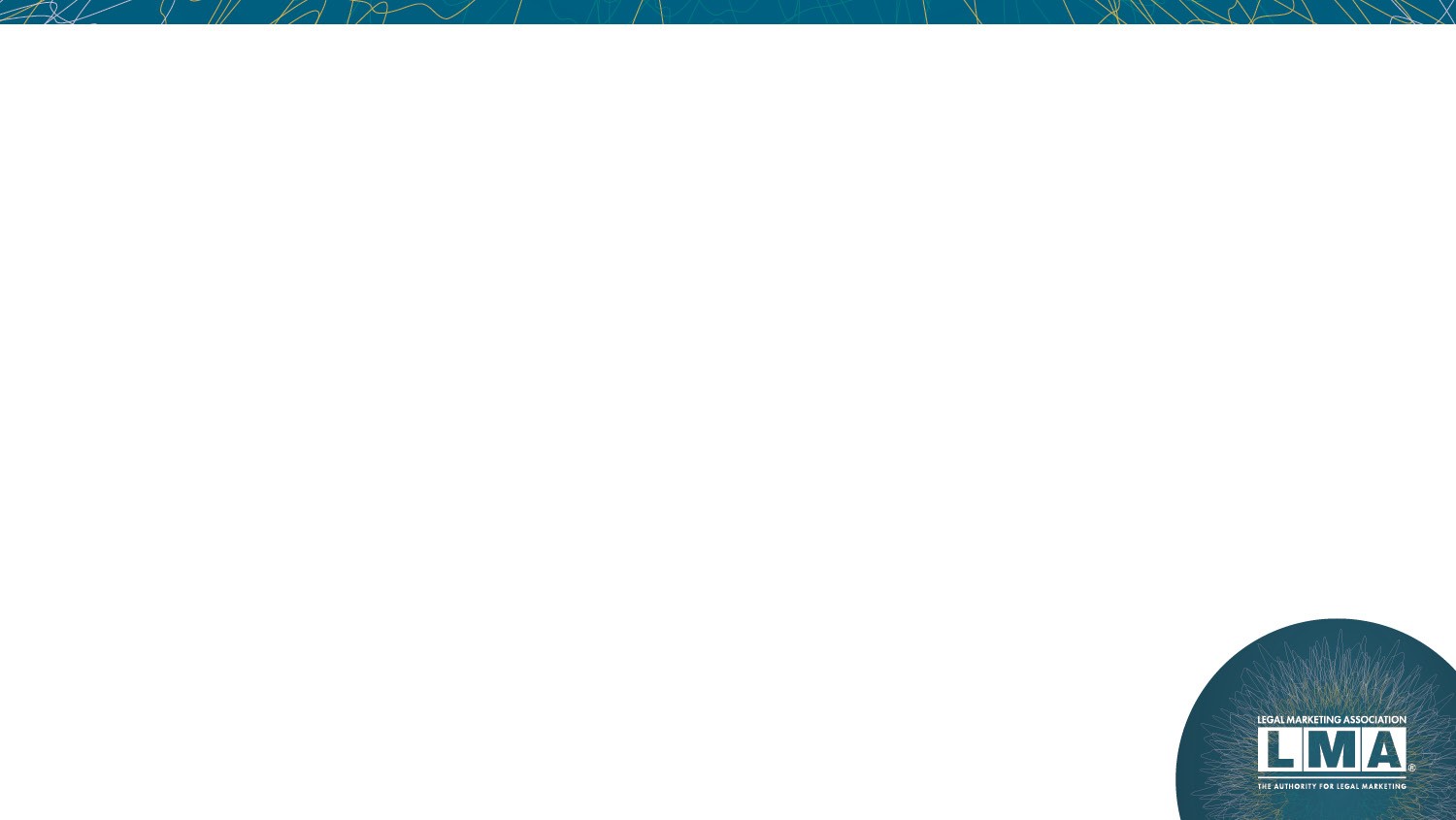 2023 Goals to Support the LMA Strategic Plan
Continue to drive growth in the Plaintiffs’ firm space, and achieve 175 members identifying from that sector.
Contribute to a greater understanding of our retention opportunities via surveys and regional feedback initiatives, to help inform membership growth marketing for 4,500 member goal.
Ideate, support and execute membership engagement initiatives in each region, that are reflective of each region’s character and needs. Support regional applications for financial support, per new budget line item for Membership Engagement.
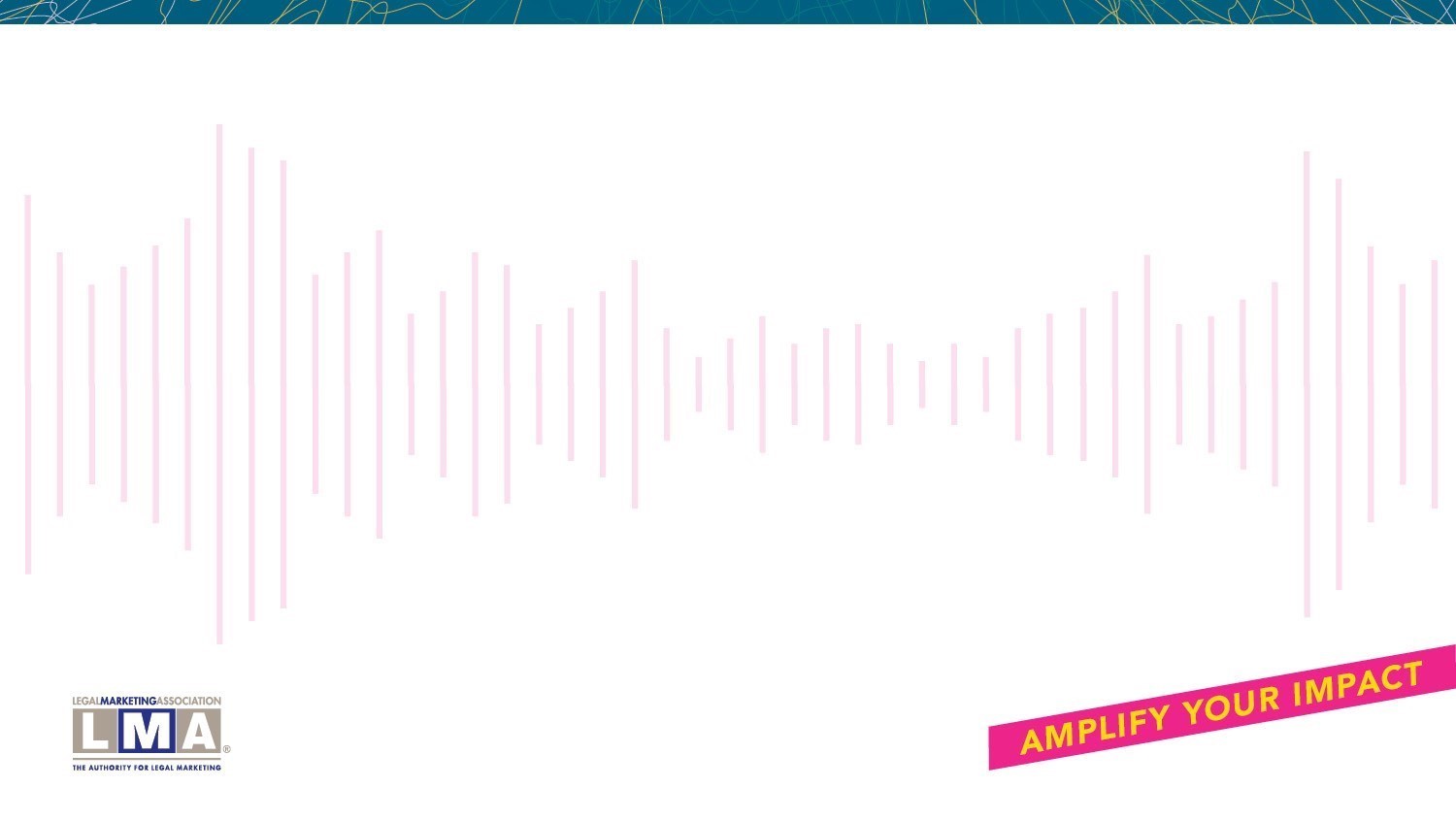 Strategies & Voices Editorial Committee
Committee Co-Chairs: Kathryn Whitaker and Julie Holton
Board Liaison: Diana Lauritson
Staff Liaison: Kristin Frankiewicz, Monica Roselli
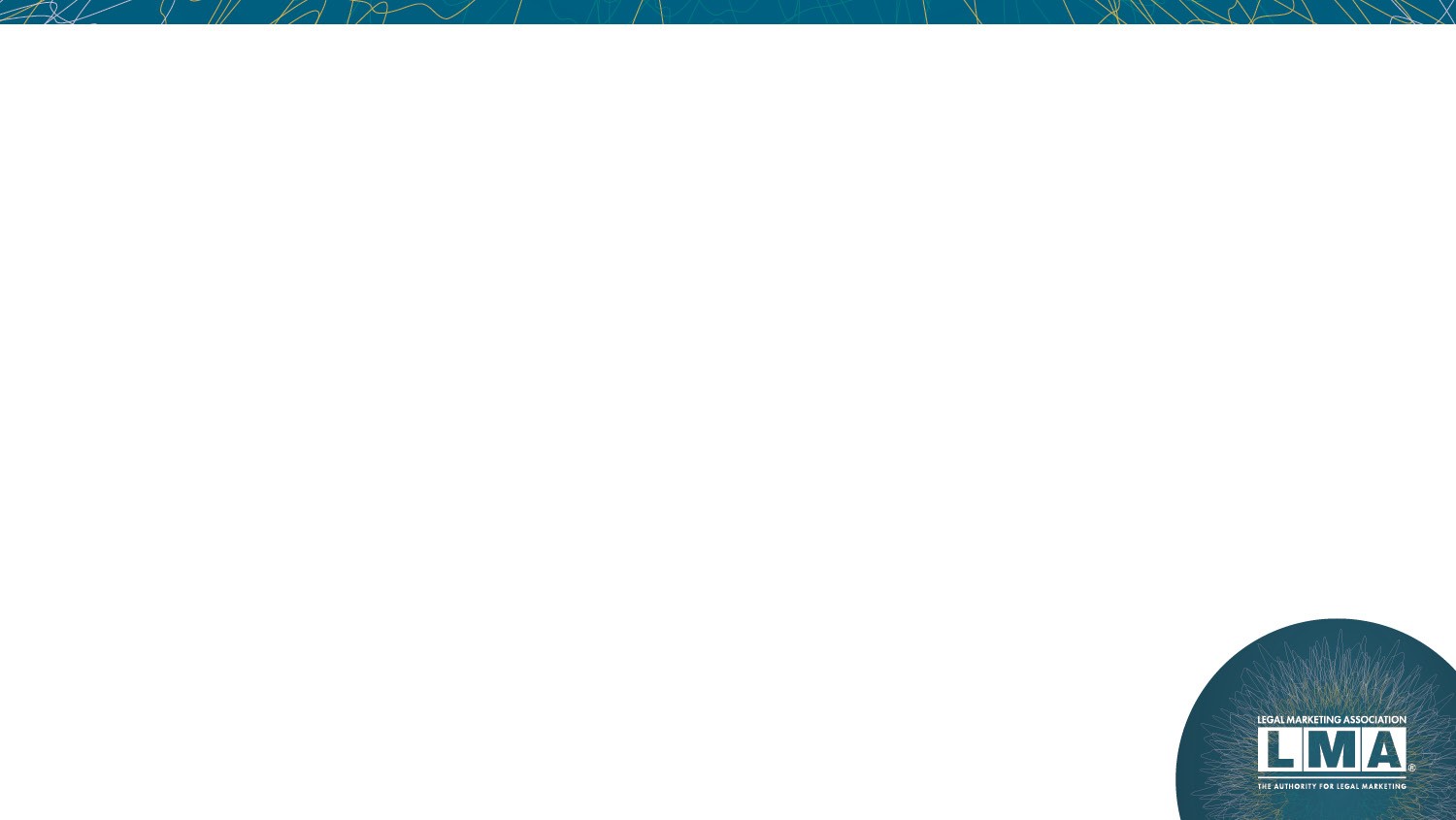 2023 Goals to Support the LMA Strategic Plan
As a membership engagement channel, Strategies & Voices will advance LMA membership value through inclusive content. We will do so by aligning S&V content with the Body of Knowledge domains to ensure we meet our members’ fundamental professional development needs. 
Our committee will be a true partner to LMA leadership, regions, and committees through sharing of our editorial calendar and planning process to allow for the amplification of strategic content.
We will strive to provide content in multiple forms, including articles, checklists, podcast episodes, video, infographics, and print.
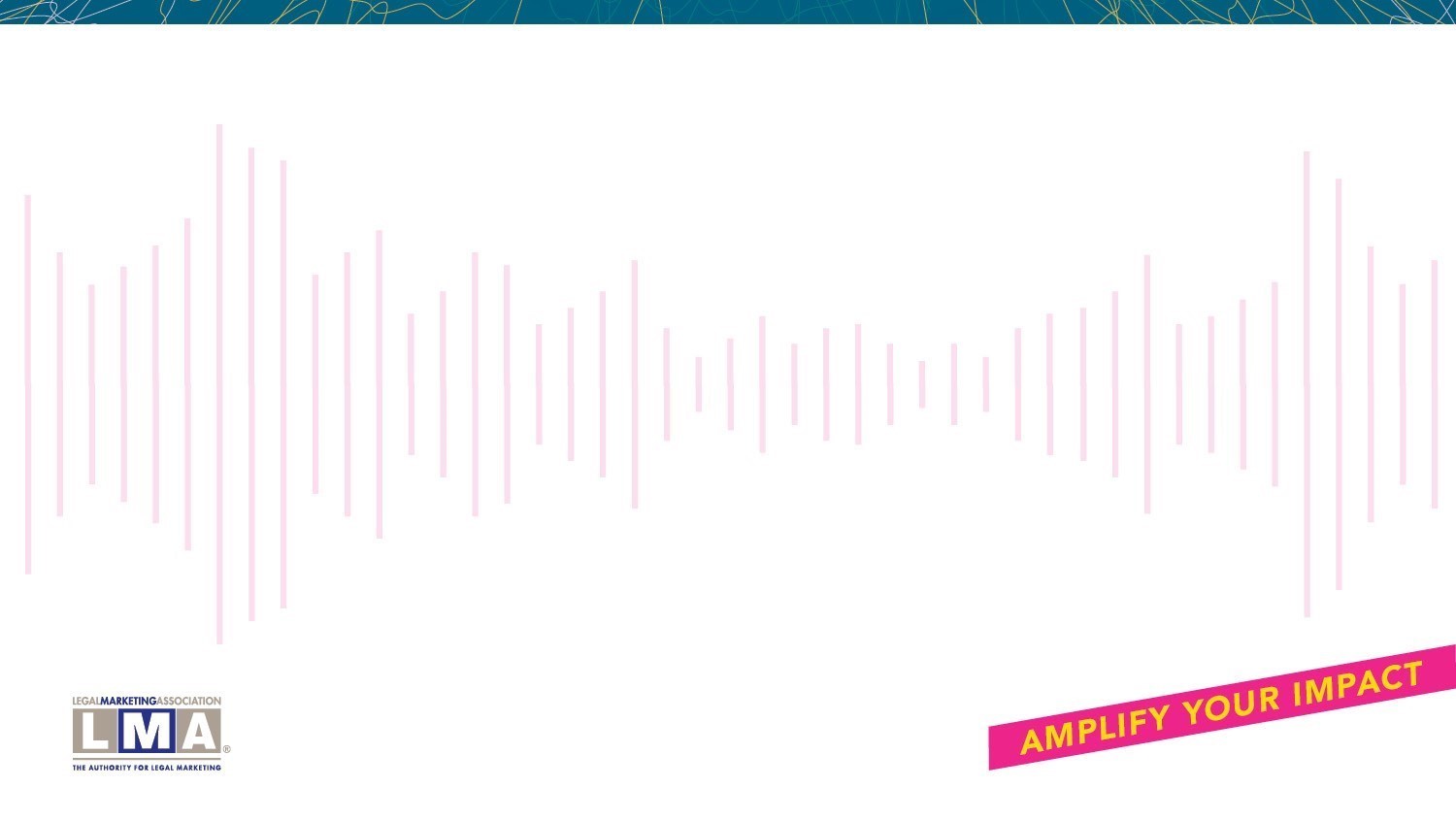 Talent Development Committee (TDC)
Committee Co-Chairs: Dave Poston and Emily Hillman
Board Liaison: Jessica Haarsgaard
Staff Liaison: Ashley Stenger, Jennifer Weigand
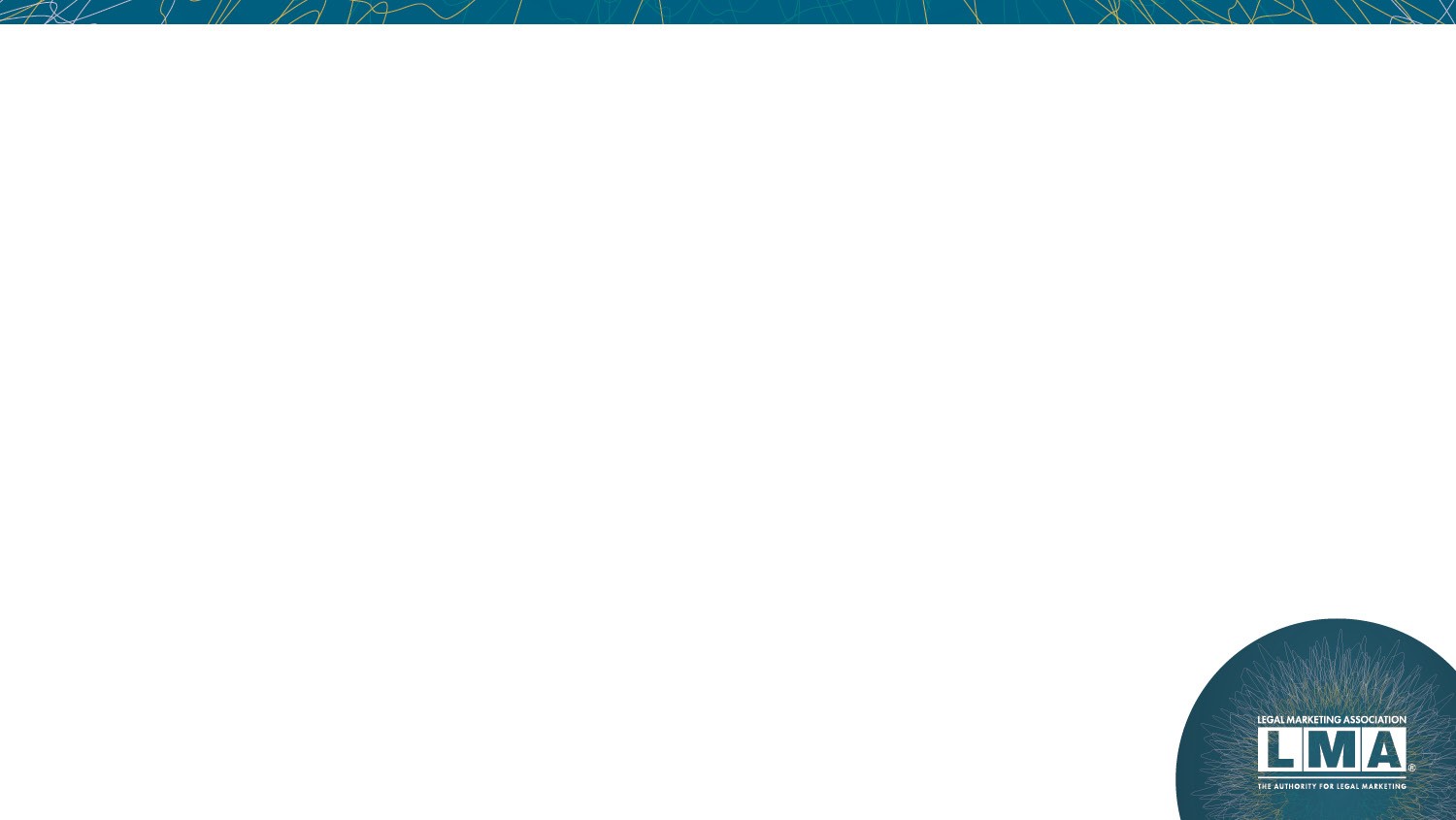 2023 Goals to Support the LMA Strategic Plan
Goal 1 - Develop and implement a transparent process for prospective volunteers to indicate their desire to get involved with LMA. Also known as: Pipeline to Leadership.
Goal 2 - Continue to provide resources that show the many benefits of volunteerism. Also known as: “What’s in it for me?”
Goal 3 - Provide specific benefits to volunteer leaders. Also known as: Leadership Training.
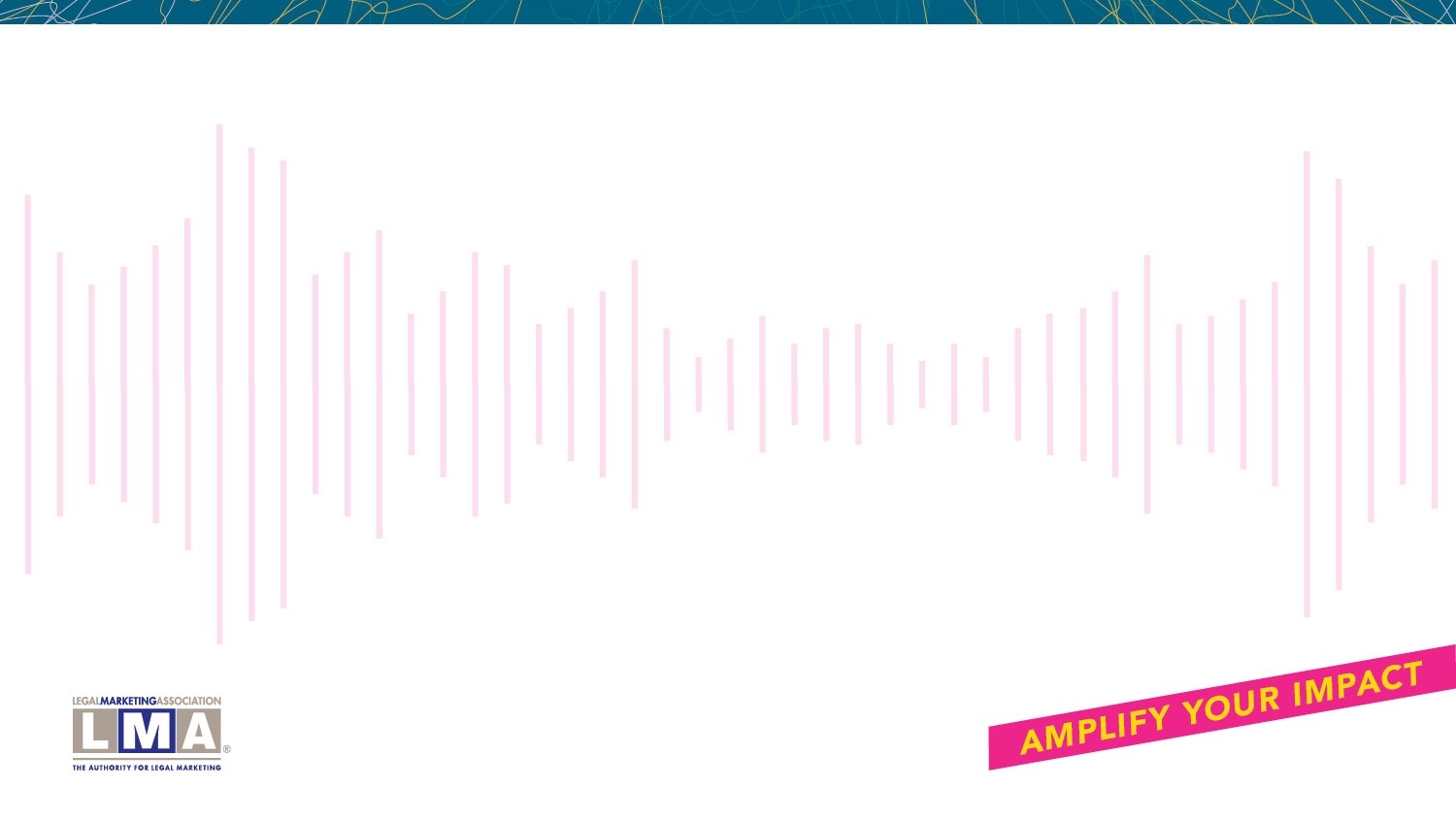 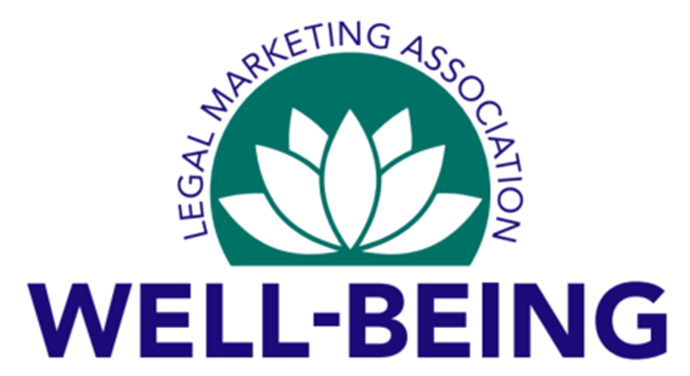 Well-Being Committee
Committee Co-Chairs: Terry Isner, Megan Hill
Board Liaison: Tahisha Fugate
Staff Liaison: Lisa Kamen
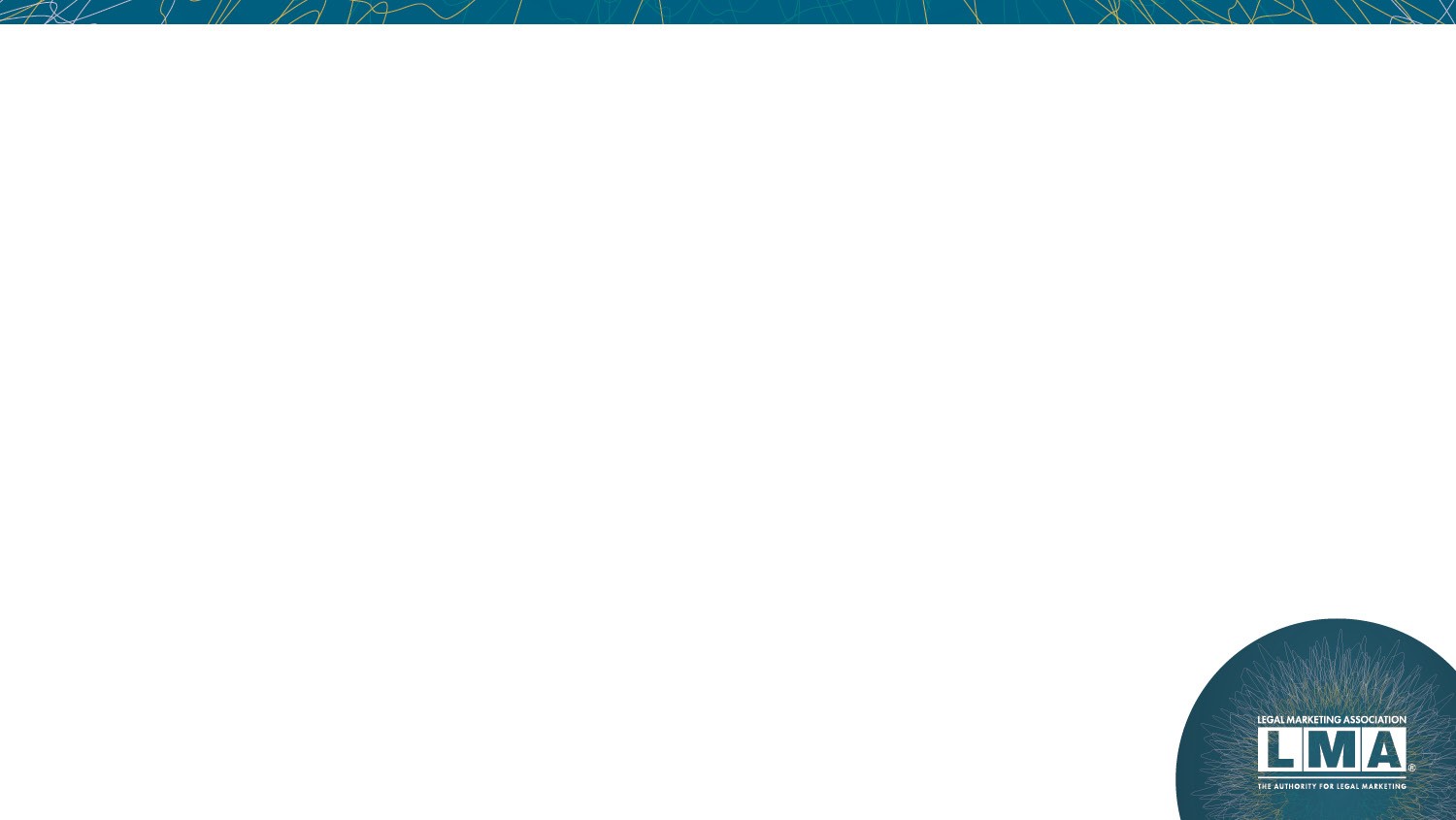 2023 Goals to Support the LMA Strategic Plan
Improve committee breadth and engagement through opted-in individuals.
Officially roll out the Well-Being Pledge with accompanying support materials and path
Ensure consistent Well-Being communications and opportunities to socialize LMA’s Well-Being culture and focus on member Well-Being.
Goal 4: Expand on Well-Being resources and toolkit for Regional and other meetings to incorporate Well-Being activities and culture in LMA meetings, including the Annual Conference
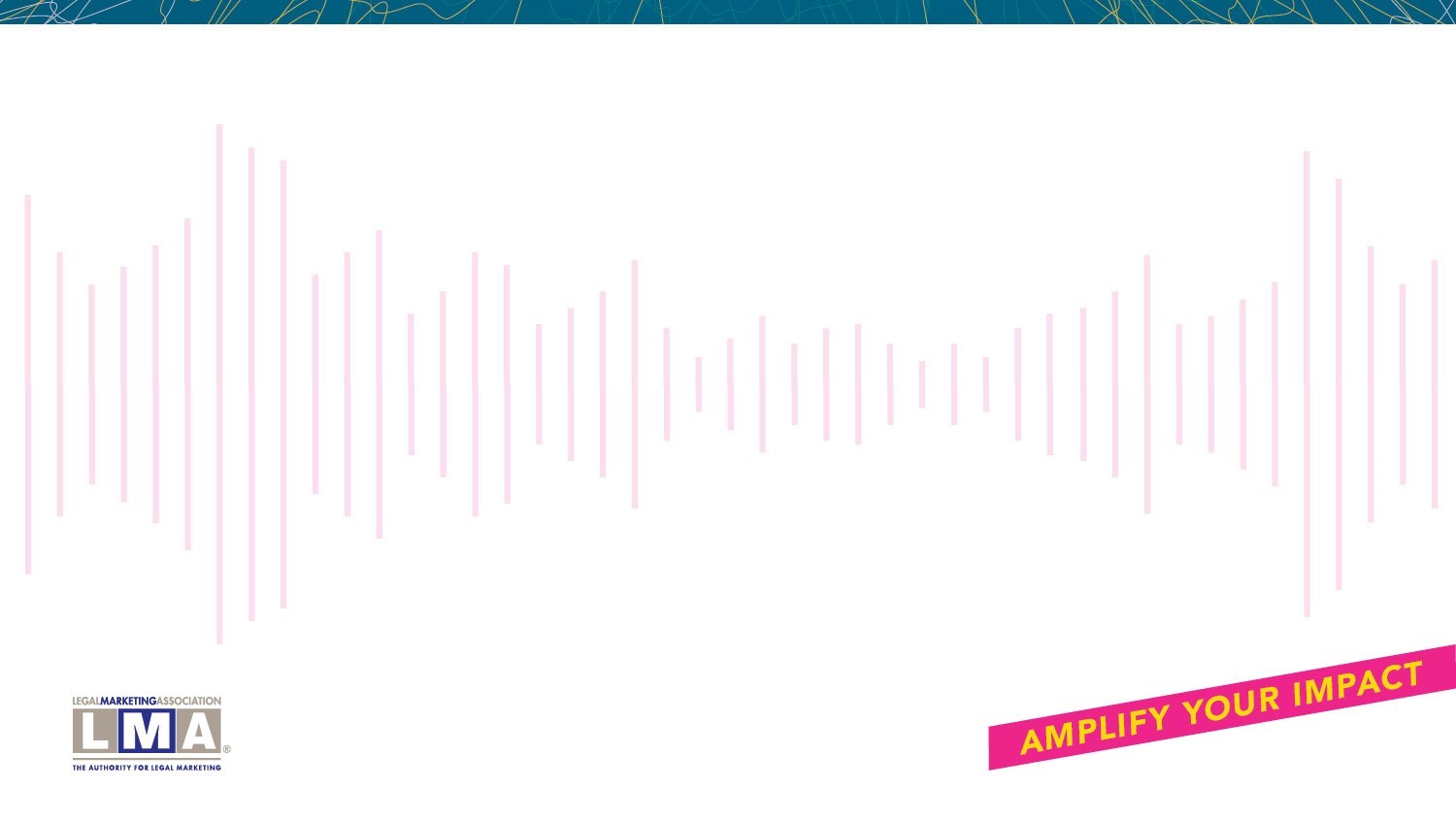 Client Value SIG
Committee Co-Chairs: Julie Wall Khoury & Jennifer Griffin Scotton
Board Liaison: Roy Sexton
Staff Liaison: Sarah Logan
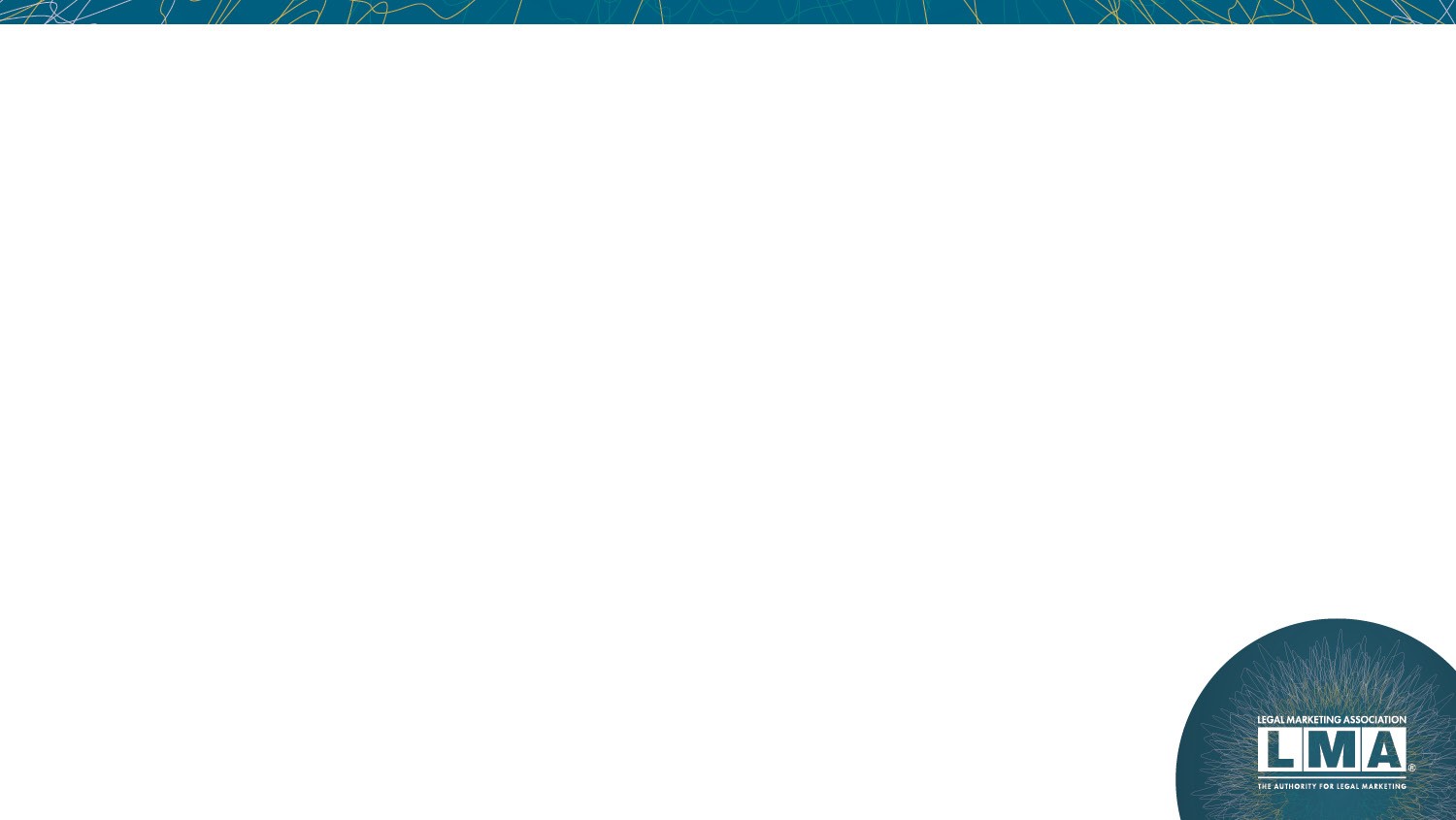 2023 Goals to Support the LMA Strategic Plan
Create and host programs on client feedback (provide a toolkit as a takeaway) and client experience (GC and client value professionals panel)
Host a podcast interview with Dave Southern on tactics to encourage client collaboration to provide value.
Write an article for Strategies & Voices on best practices in adding value for clients to serve as a resource for LMA members
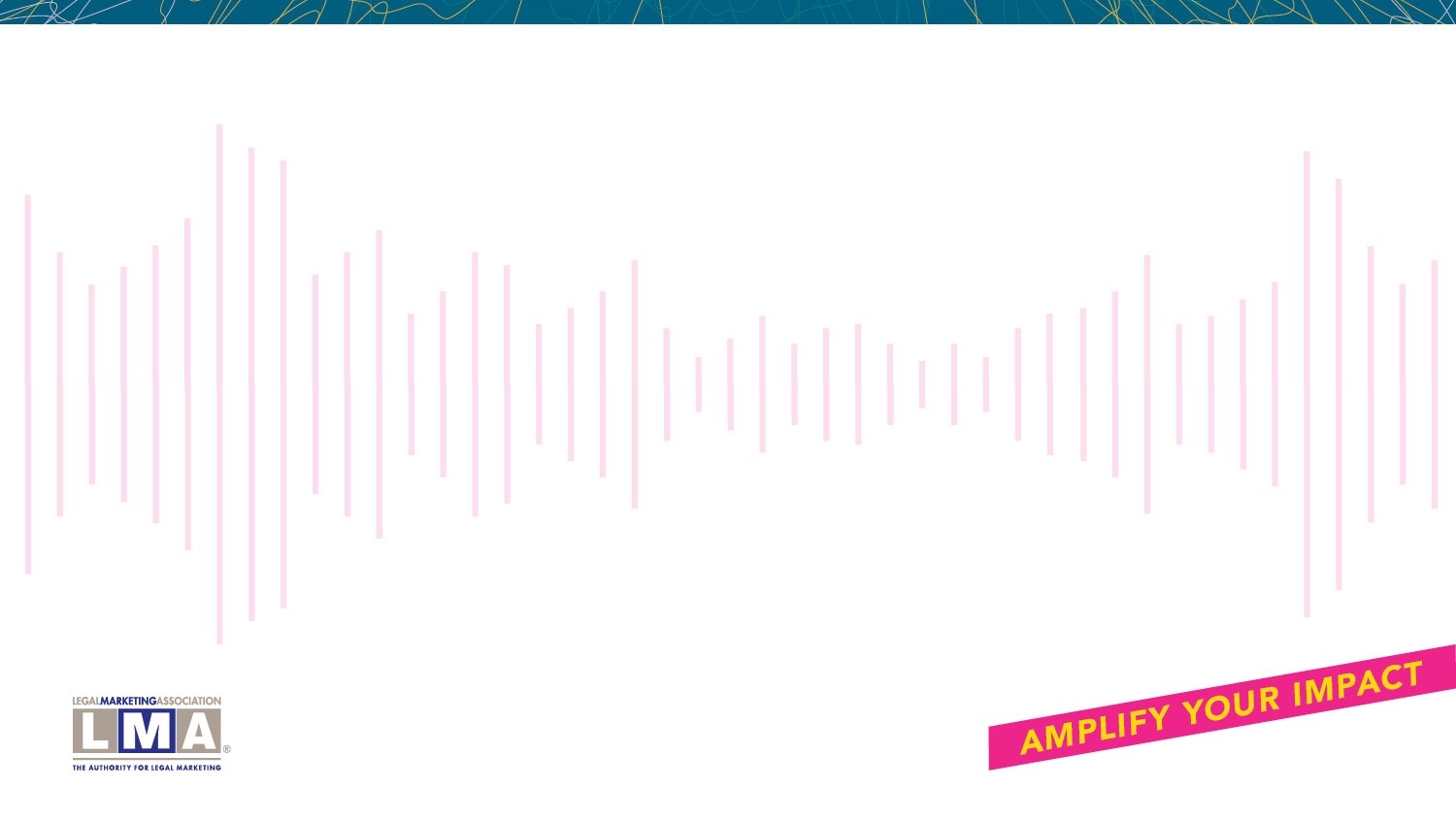 CMO SIG
Committee Co-Chairs: Allen Chichester and Amanda Loesch
Board Liaison: Roy Sexton
Staff Liaison: Sarah Logan
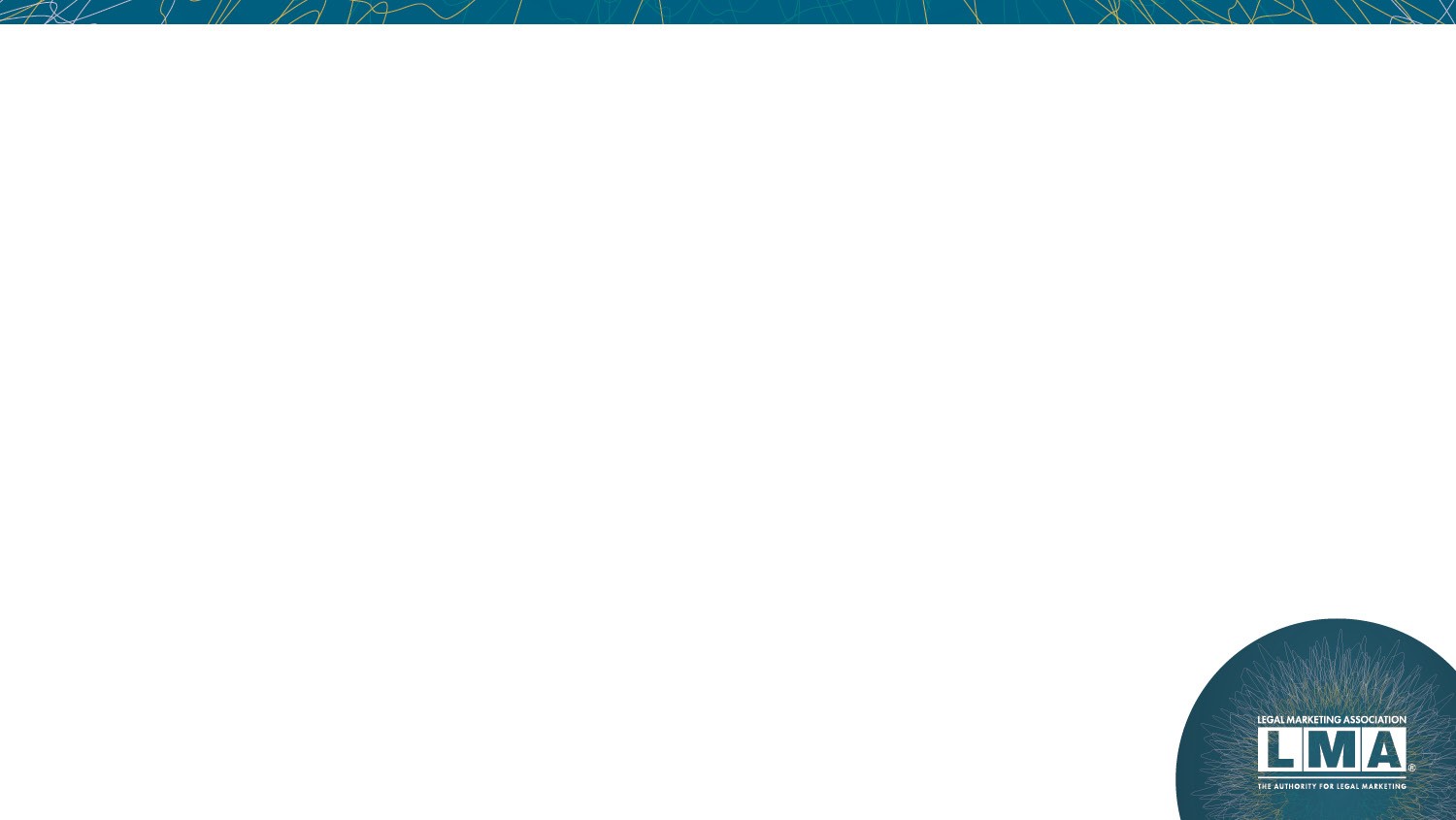 2023 Goals to Support the LMA Strategic Plan
Develop and issue a survey to gain deeper understanding of benefits that current members would like to take advantage of and incorporate findings into 2023 programs and networking opportunities.
Drive member engagement for CMO’s at AmLaw 100 and AmLaw 200 firms including creating an analysis of AmLaw 100 and AmLaw 200 CMOs who are LMA members, but not in the SIG and developing an outreach plan to these members
Elevate CMO SIG programing by bringing in insightful speakers willing to share information on cutting edge topics that are meaningful to CMOS (ideas / speakers discussed: GrowthPlay, BTI, Executive Leadership experts from outside industry)
Partner with the Advocacy group to determine how 2023 goals could align across our groups; consider creating advisory group among CMO SIG to assist in advocacy efforts
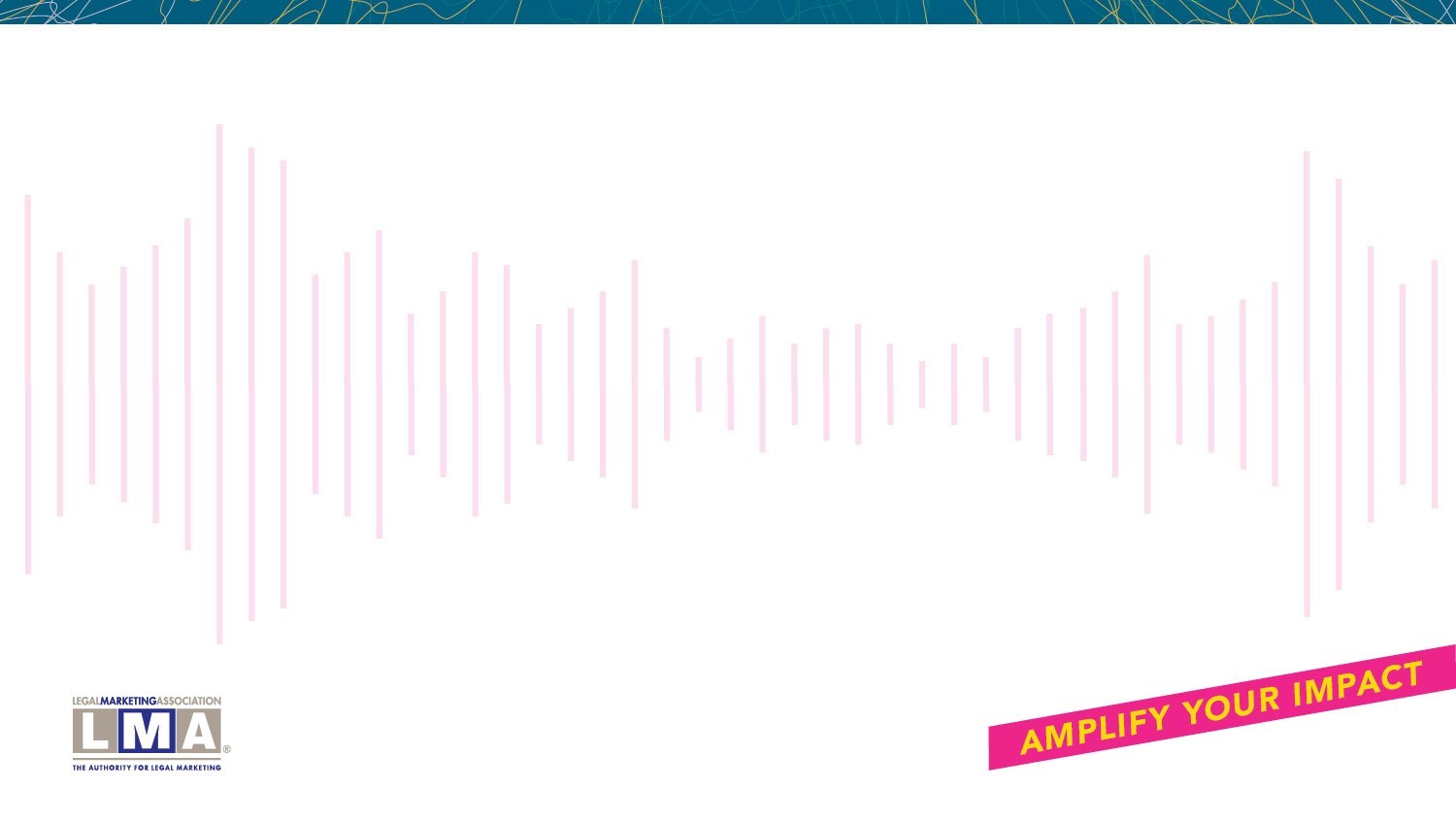 Competitive Intelligence SIG
Committee Co-Chairs: Amy Wisinski & Ashley Elliott
Board Liaison: Roy Sexton
Staff Liaison: Sarah Logan
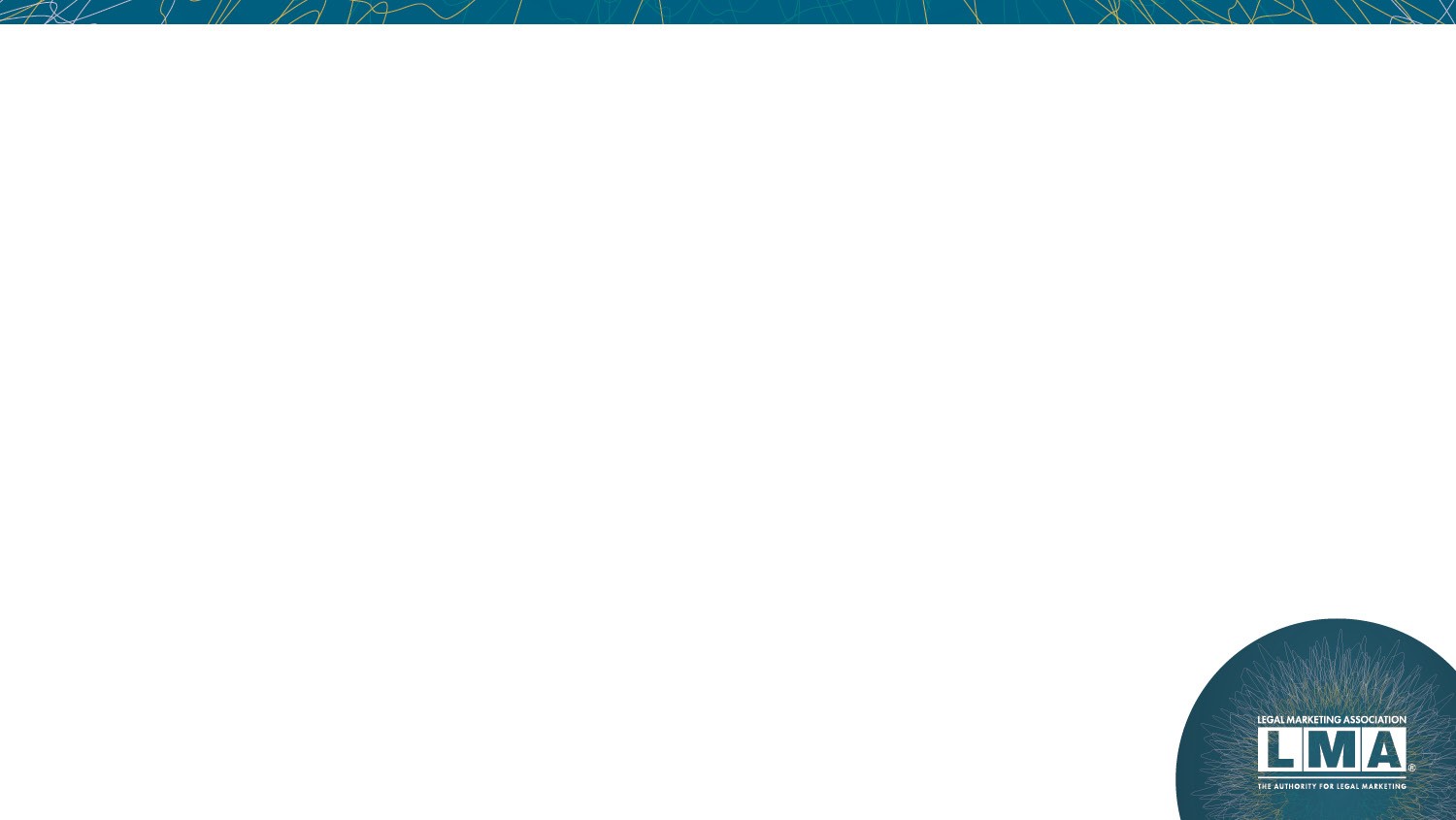 2023 Goals to Support the LMA Strategic Plan
Improve CI SIG communication via social media and other platforms.
Increase engagement with current CI SIG members and new members by partnering with sister organizations (SLA, AALL, ILTA, SCIP).
Make CI less abstract in the legal marketing industry by sharing practical and tactical content topics. We plan to use the following mediums of communication: Strategies & Voices, social media and SIG webinars.
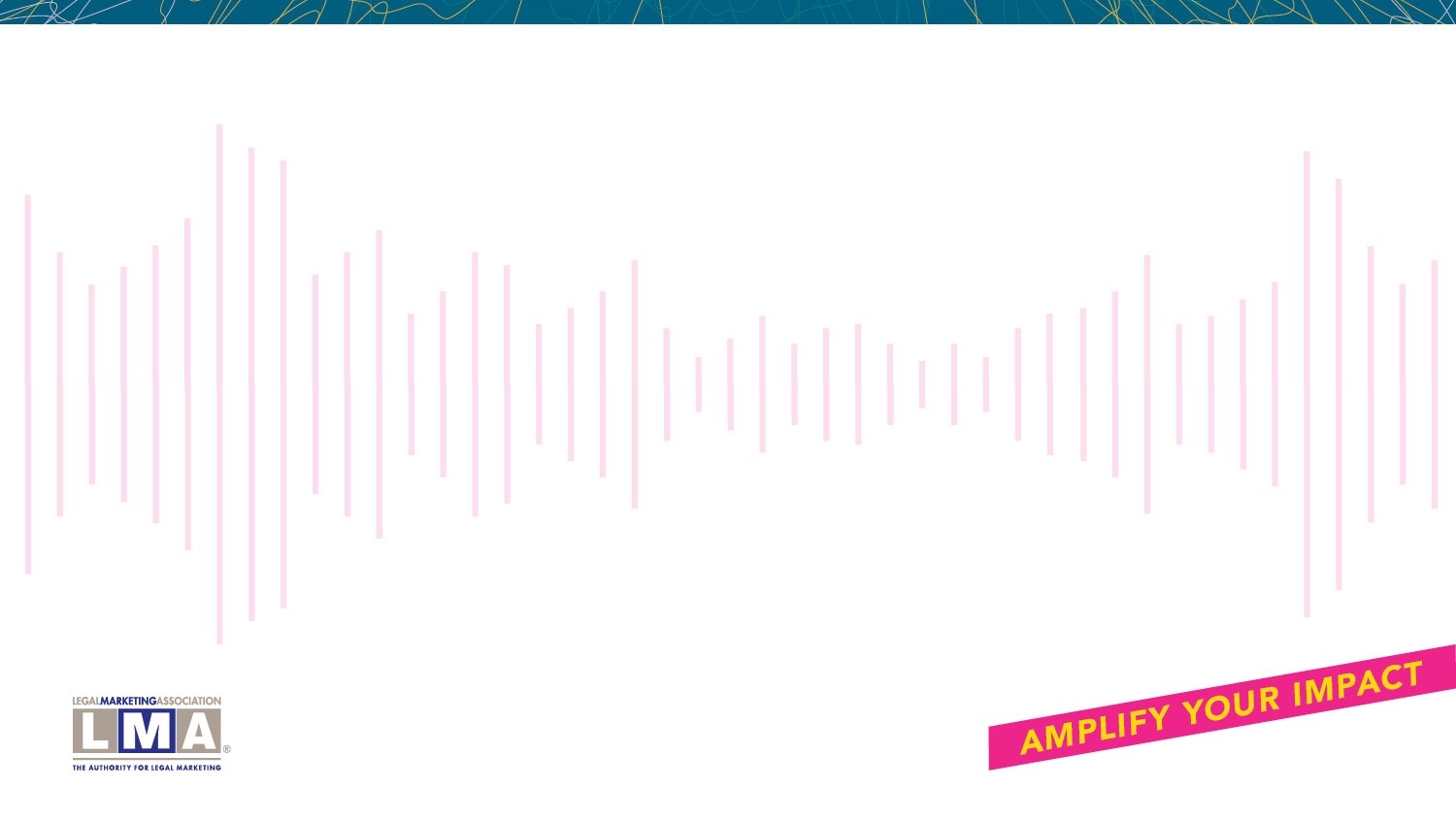 Diversity, Equity & Inclusion (DEI) SIG
Committee Co-Chairs: Carman Akins and Tahisha Fugate
Board Liaison: Roy Sexton
Staff Liaison: Sarah Logan
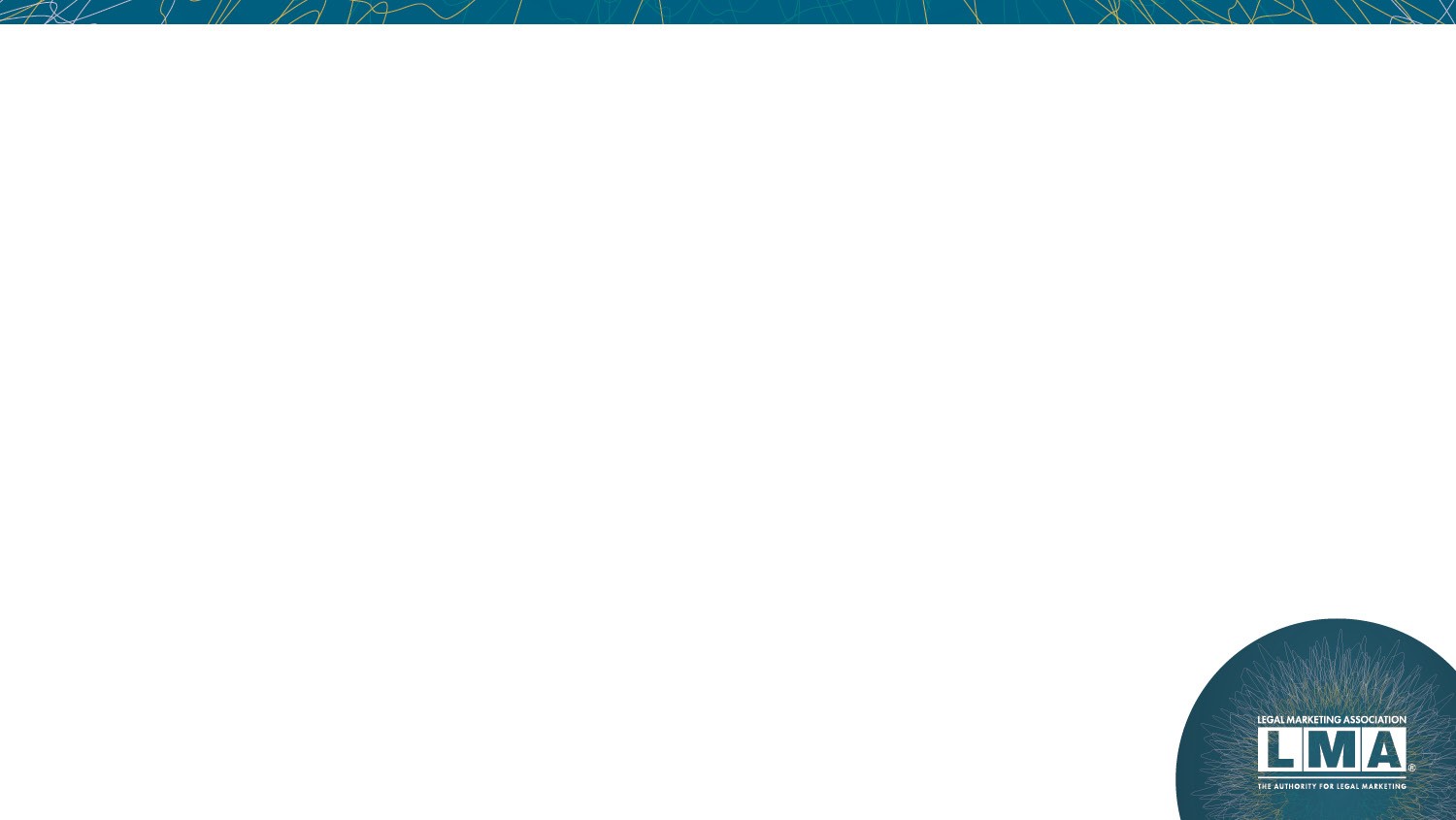 2023 Goals to Support the LMA Strategic Plan
Involve SIG volunteers in substantive work/exposure opportunities. In addition to calling for volunteers, this includes tapping people on the shoulder, especially where we spot opportunities to involve newer members.
Engage volunteers in helping to integrate DEI into BoK
Identify opportunities to engage with ALFDP (Association of Law Firm Diversity Professionals) with a goal of hosting 1 joint substantive program by year-end. 
Identify and create opportunities to help diverse professionals develop to the next level of their careers through programming and facilitating relationship-building between senior legal marketers and diverse up-and-comers.
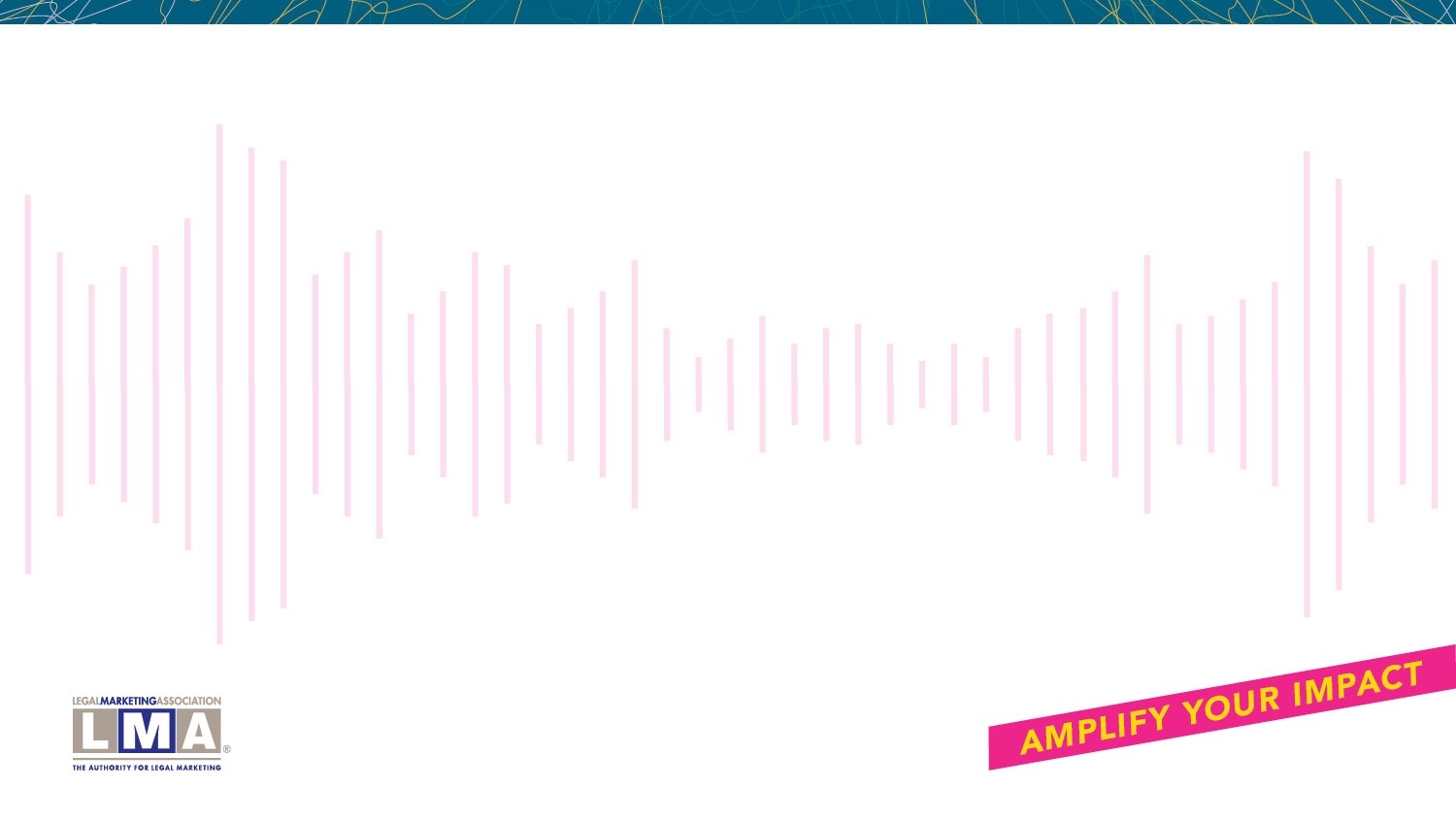 Marketing Technology SIG
Committee Co-Chairs: Jacqueline Madarang and Moses Ehlers
Board Liaison: Roy Sexton
Staff Liaison: Sarah Logan
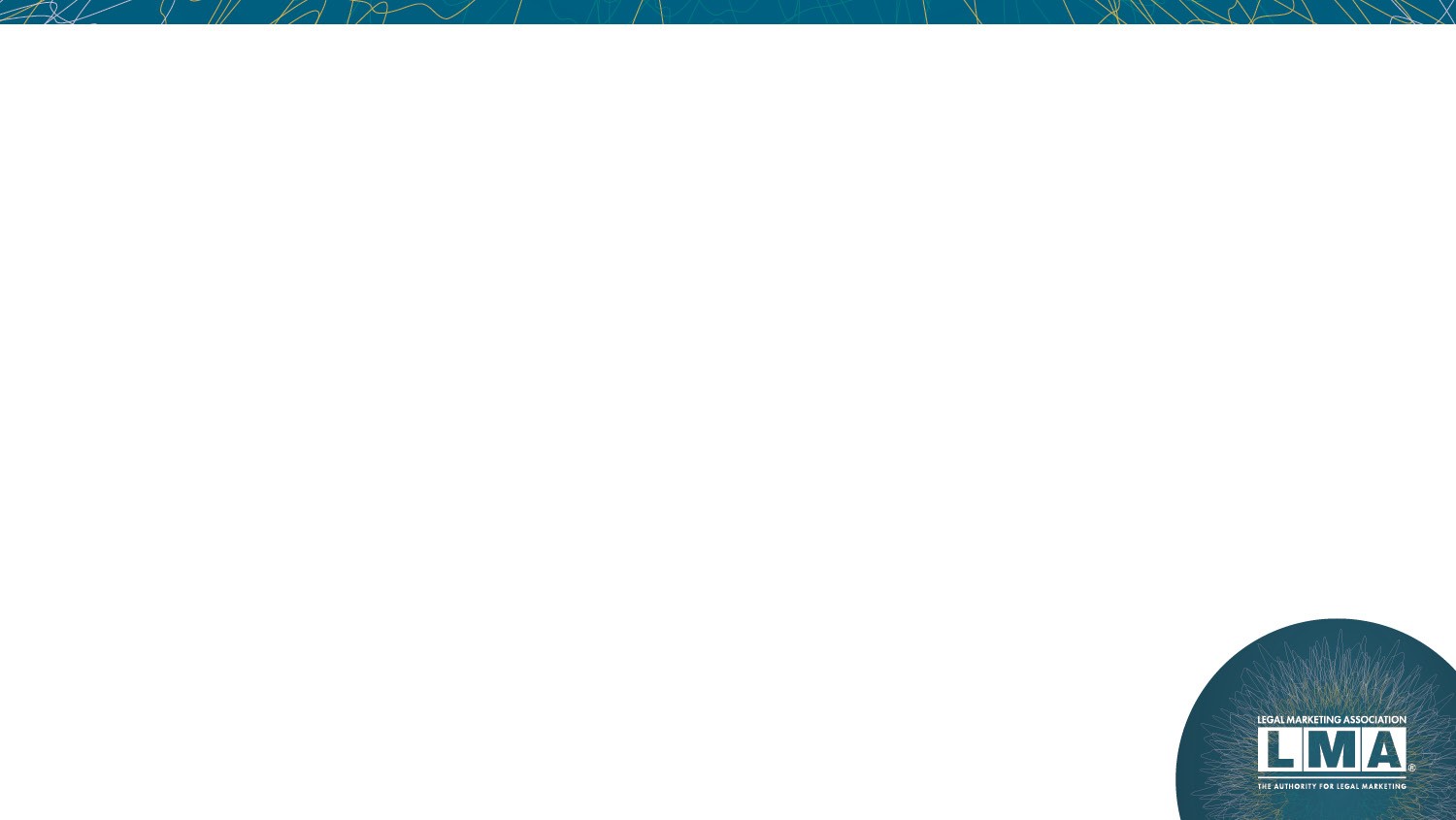 2023 Goals to Support the LMA Strategic Plan
Host a hot-topic roundtable discussion where we invite SIG members  to listen to firm leadership (CMBDO, COO, ect.) share their current projects, best practices, and solve issues together. Diving into the reasoning behind the initiatives, not just the tools.
Grow member participation and recruit 6-10 committee members to join the Mar Tech SIG co-chairs in brainstorming programming themes and ideas for 2023. Committee members would be asked to support group engagement by posting on the discussion boards and sharing upcoming programs on social media to increase member engagement. 
Align at least one piece of programming (podcast, webinar, roundtable) with the Strategies & Voices editorial calendar.
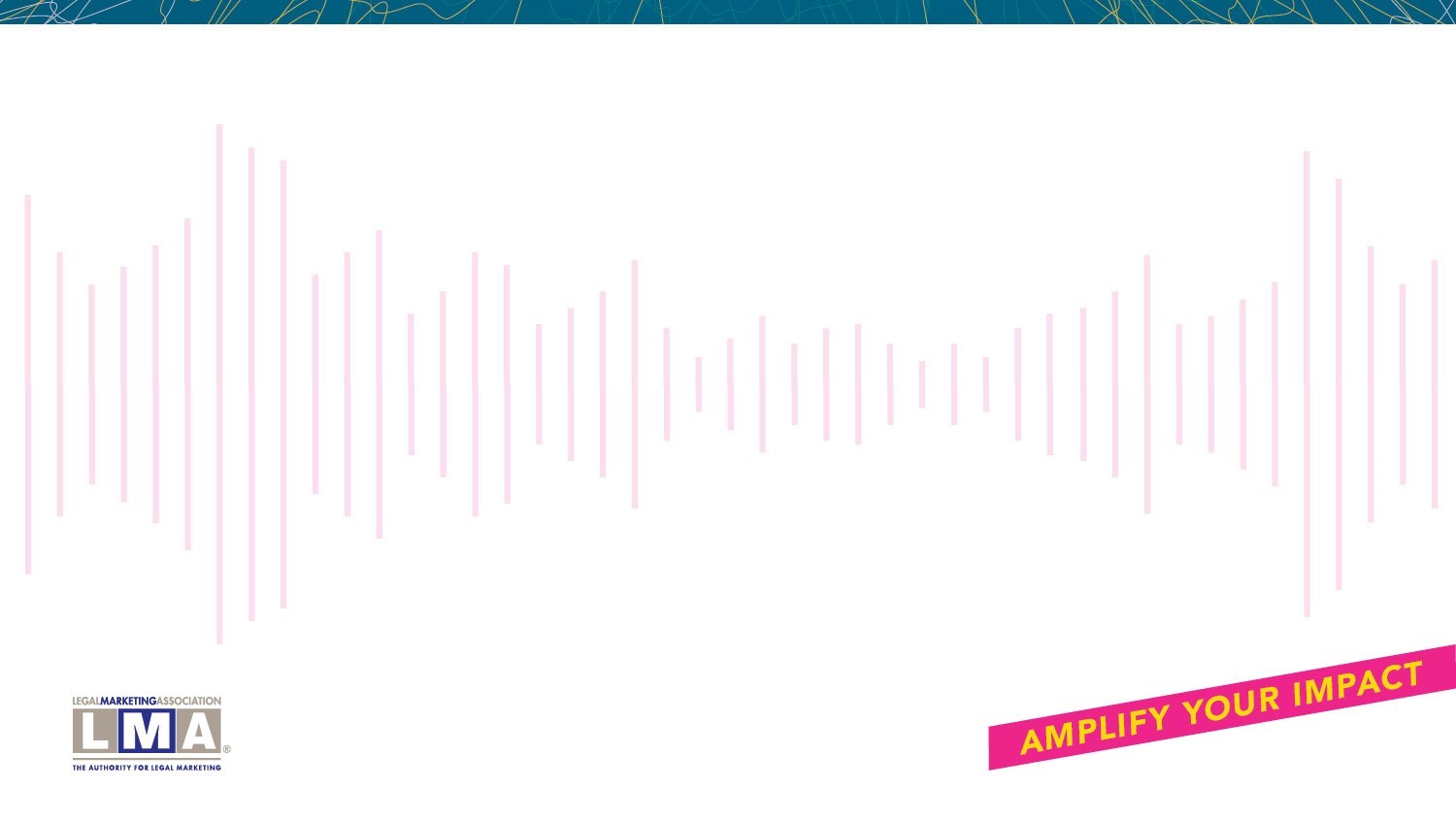 Plaintiff Firm SIG
Committee Co-Chairs: Jason Lisi and Sarah Ryan
Board Liaison: Roy Sexton
Staff Liaison: Sarah Logan
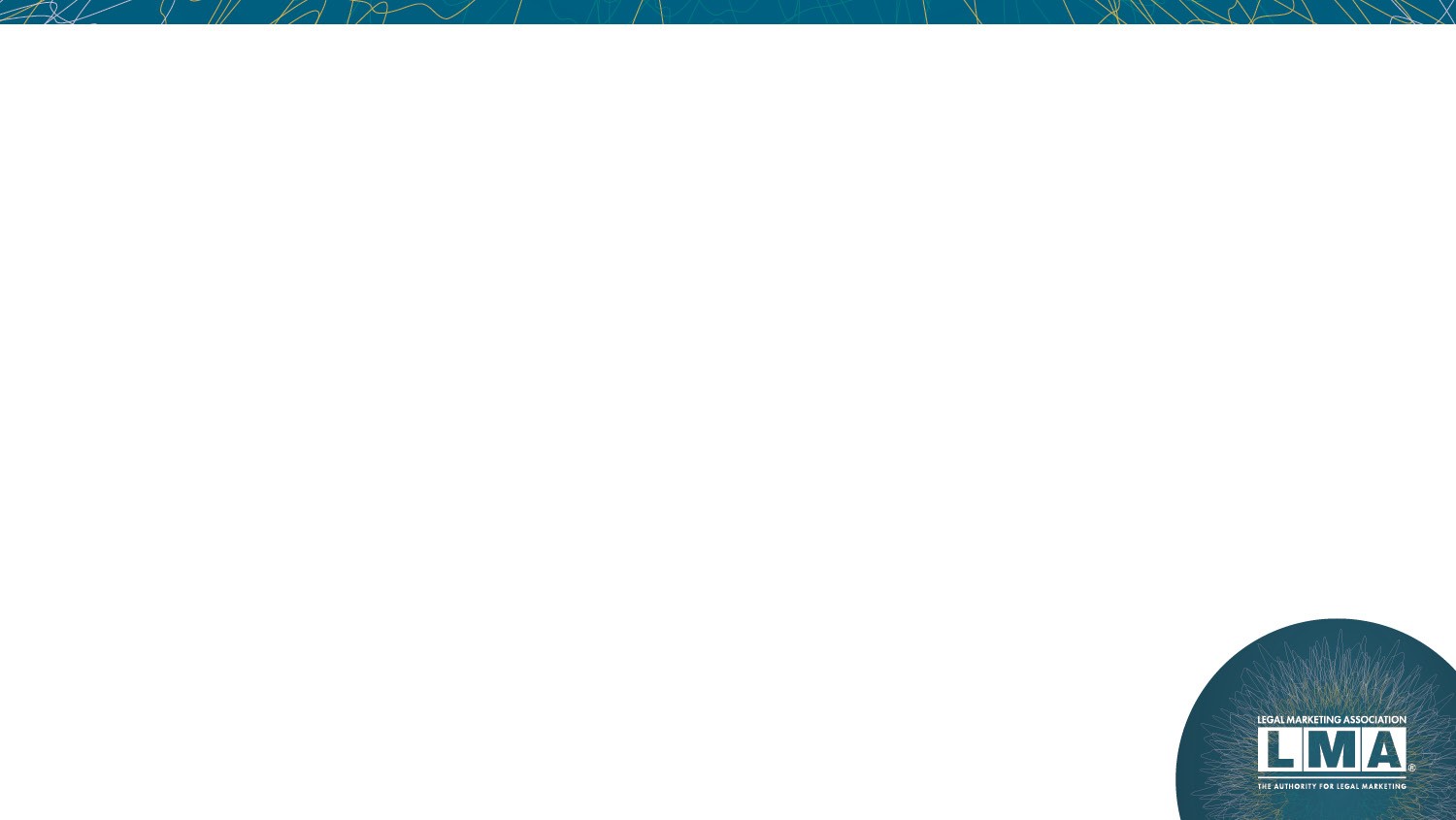 2023 Goals to Support the LMA Strategic Plan
Change SIG name by submitting proposal to the proper people within LMA (and then market the name change)
Collaborate with Mar Tech and PR/Communications SIGs on technologies that are tools of the trade to connect with users of legal services
Publish a podcast that aligns with the Strategies & Voices calendar (Business Development in December)
Host a hot-topic roundtable where SIG members can bring their burning questions and challenges to problem solve together (scheduled for February 16)
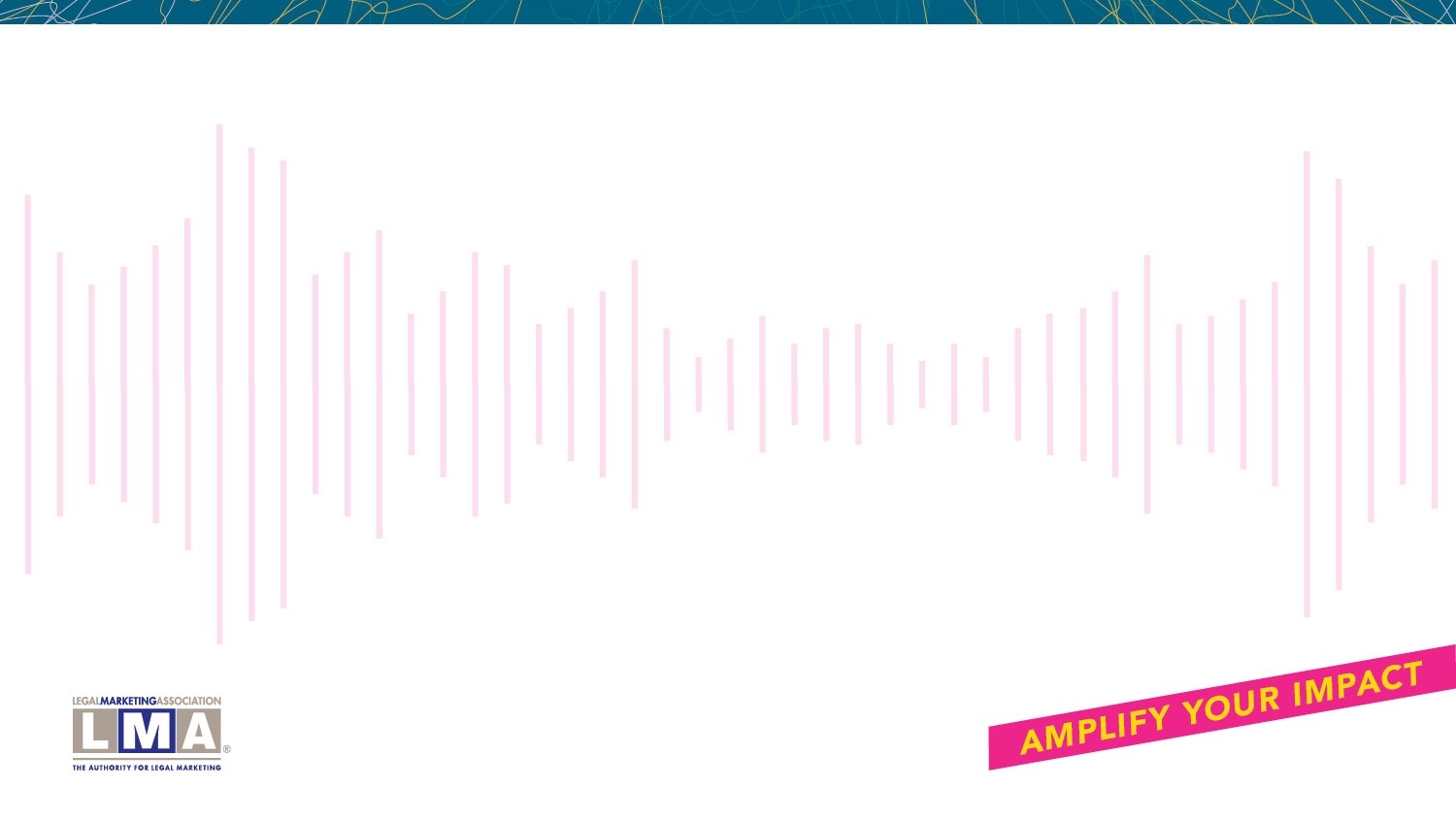 PR / Communications SIG
Committee Co-Chairs: Debra Pickett and Jeanne Hoff
Board Liaison: Roy Sexton
Staff Liaison: Sarah Logan
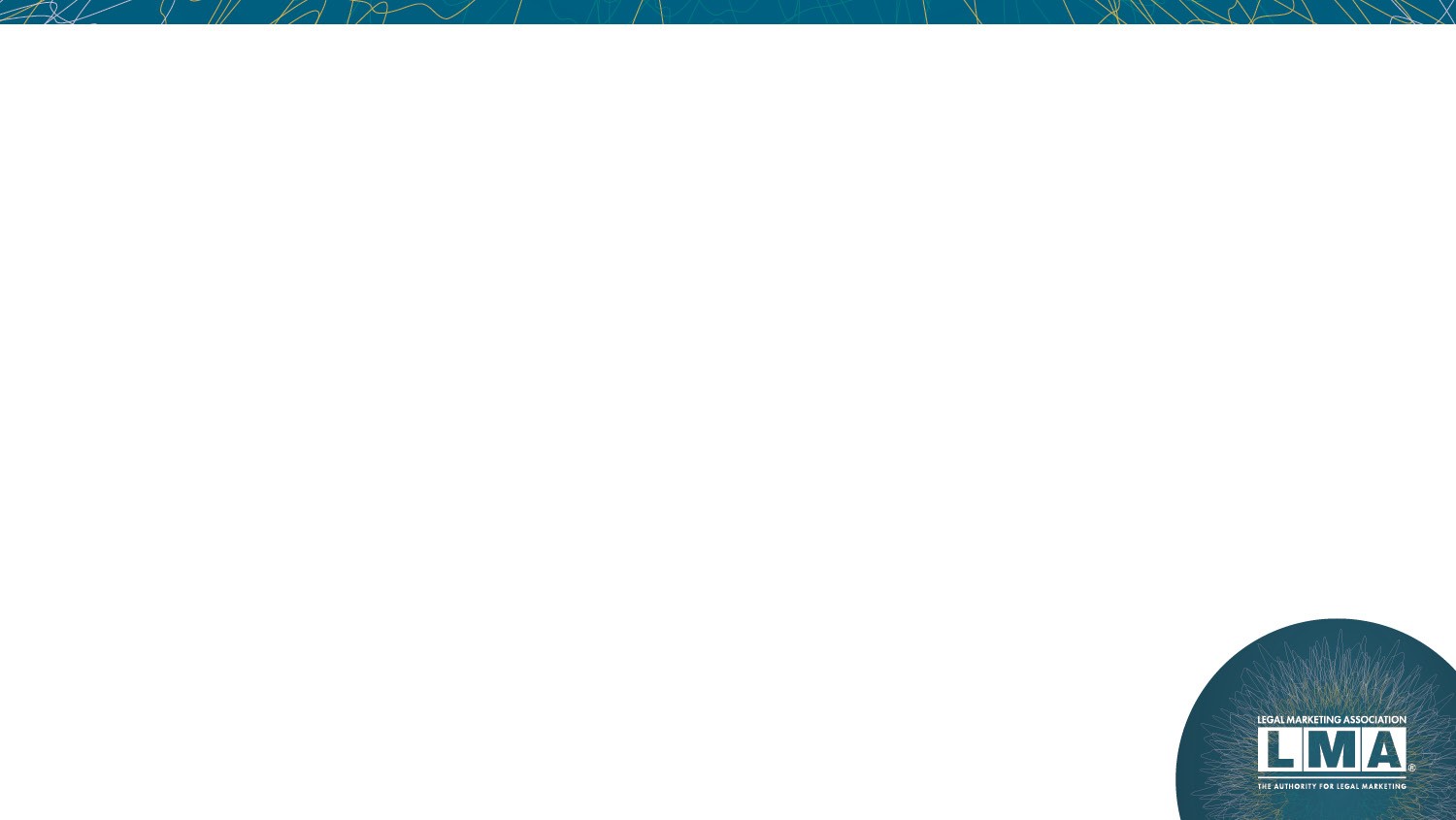 2023 Goals to Support the LMA Strategic Plan
In 2023, continue to offer SIG programs addressing the topics LMA members expressed interest in through the Q4 2021 membership survey and to provide those programs in the formats most preferred by members.
Partner with other SIGs/Committees, including DEI, Social Media, and Advocacy, to develop programming of interest to members in all phases of their career and meet educational needs across demographics and interests. 
In Q2 2023, conduct another LMA PR SIG membership survey in H2 (the second half of the calendar year) to gain insight on members’ perspectives and enhance learning opportunities within LMA in H2, 2023 while planning ahead for 2024.
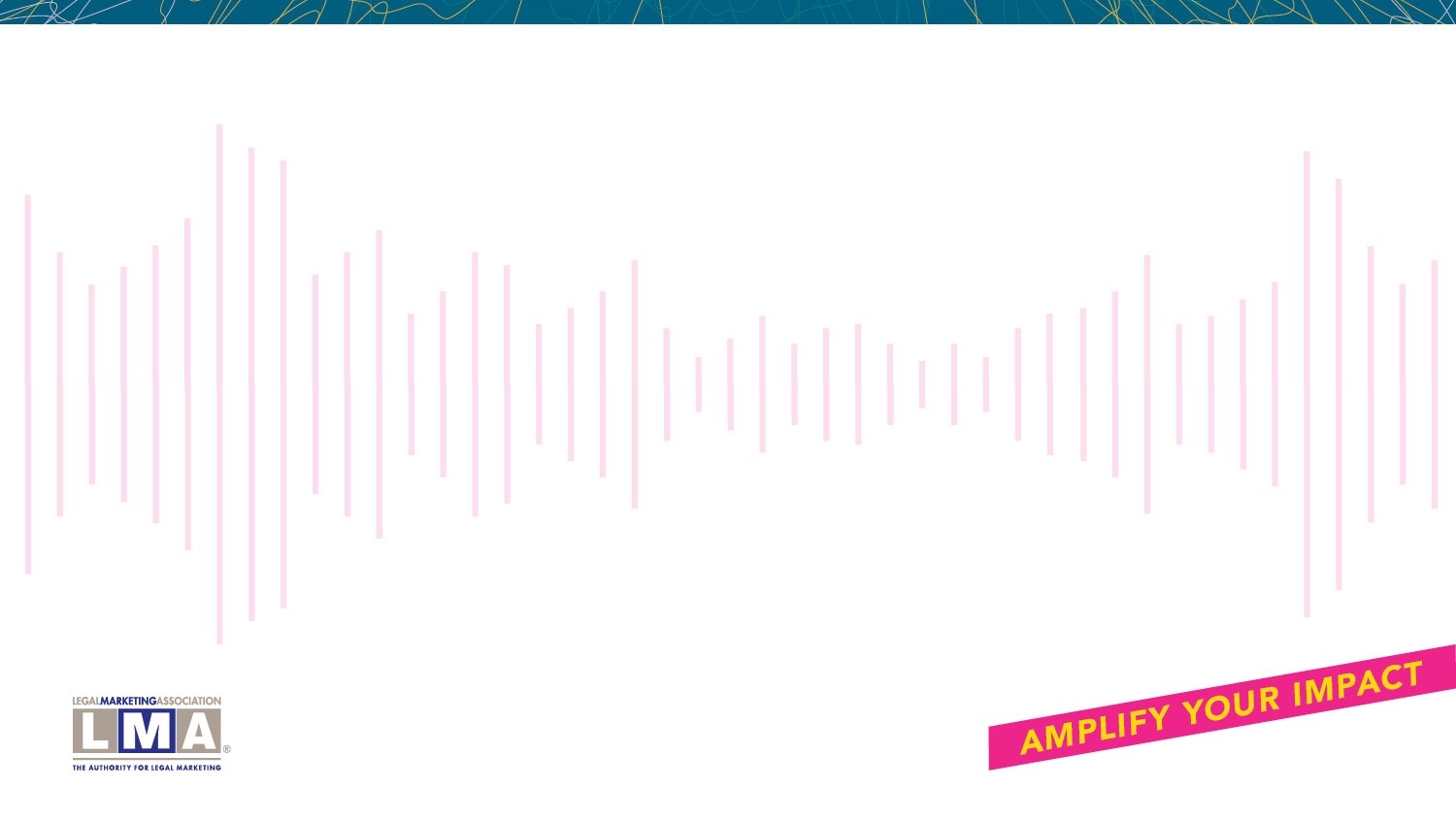 Social & Digital Media SIG
Committee Co-Chairs: Jacob Eidinger, Jennifer Forester, Erika Galarneau
Board Liaison: Roy Sexton
Staff Liaison: Sarah Logan
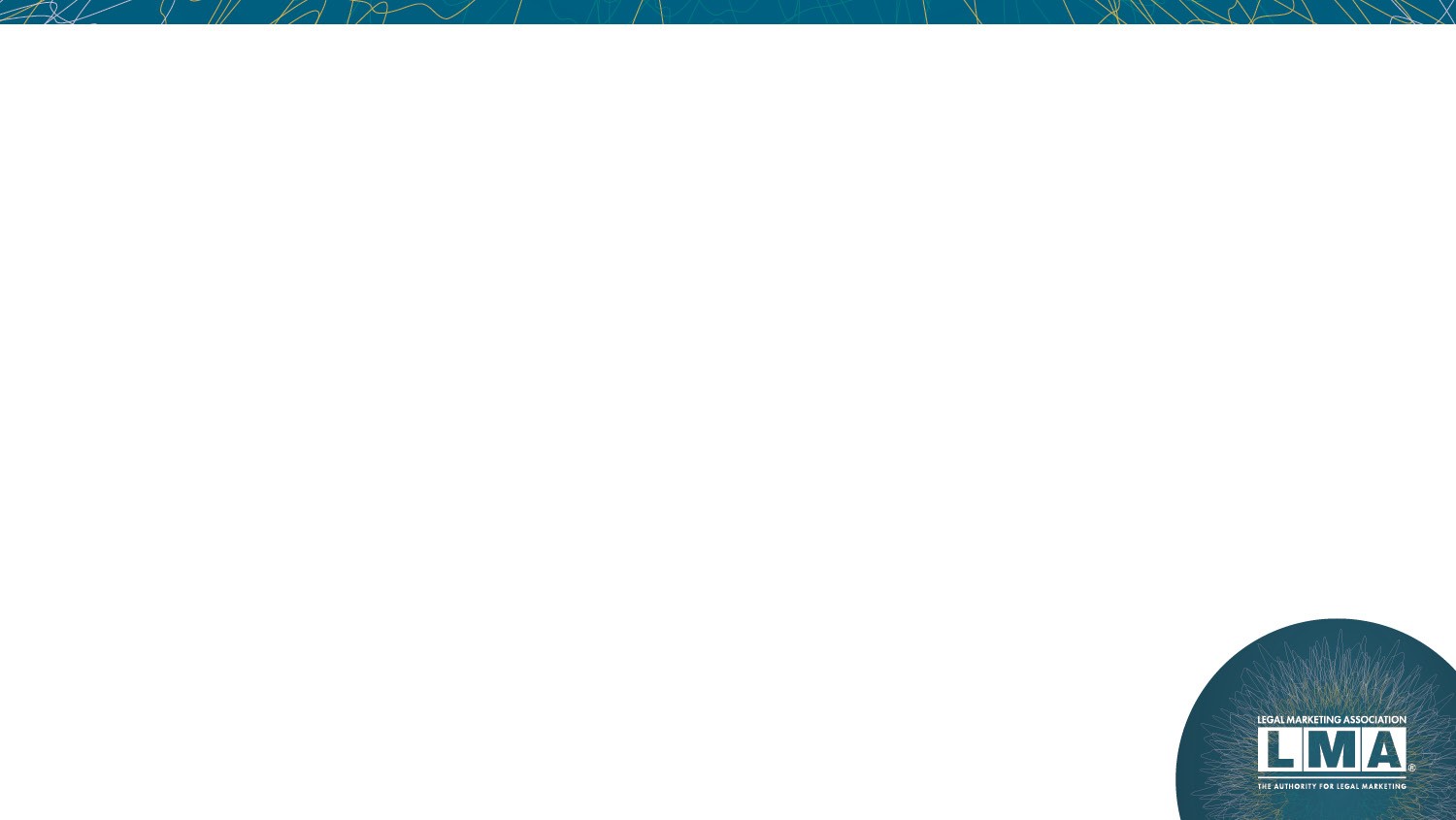 2023 Goals to Support the LMA Strategic Plan
Spark conversations about social & digital media trends and best practices
Collaborate with other SIG/committees and regional leaders to increase engagement in the LMA Official Facebook Group
Host quarterly, informal SIG coffee talks on Zoom
Add educational value with regular programming at the essential and advanced levels
Build upon momentum in 2022 to deliver an enhanced 21-Day Social Media Challenge experience in June 2023
Deliver regular programming in collaboration with other SIGs
Develop a resource center to house evergreen content and serve as a content hub for the 21-Day Social Media Challenge
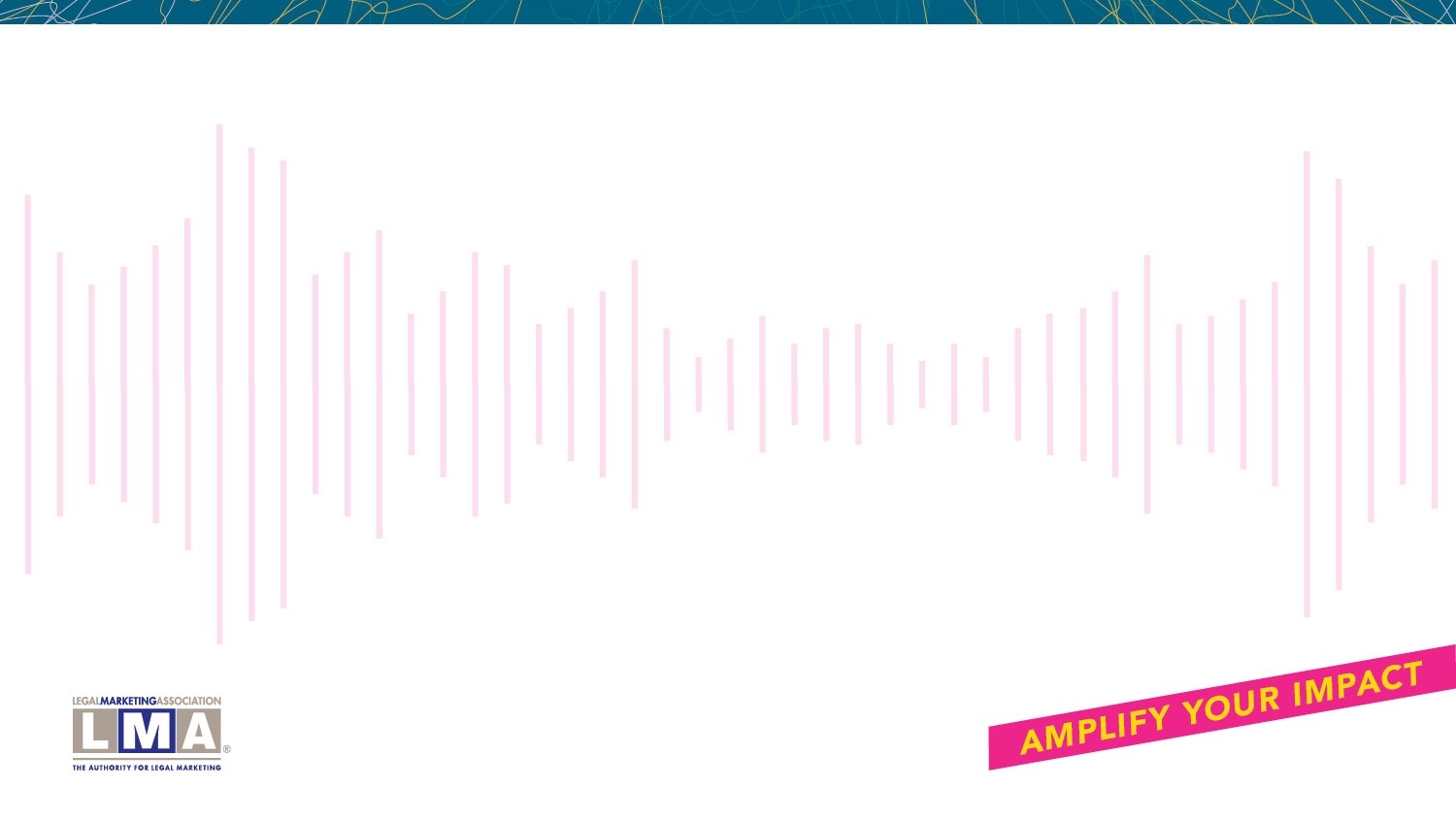 Solo/Small Team SIG
Committee Co-Chairs: Misty Borg Misterek & Gina Eliadis
Board Liaison: Roy Sexton	
Staff Liaison: Sarah Logan
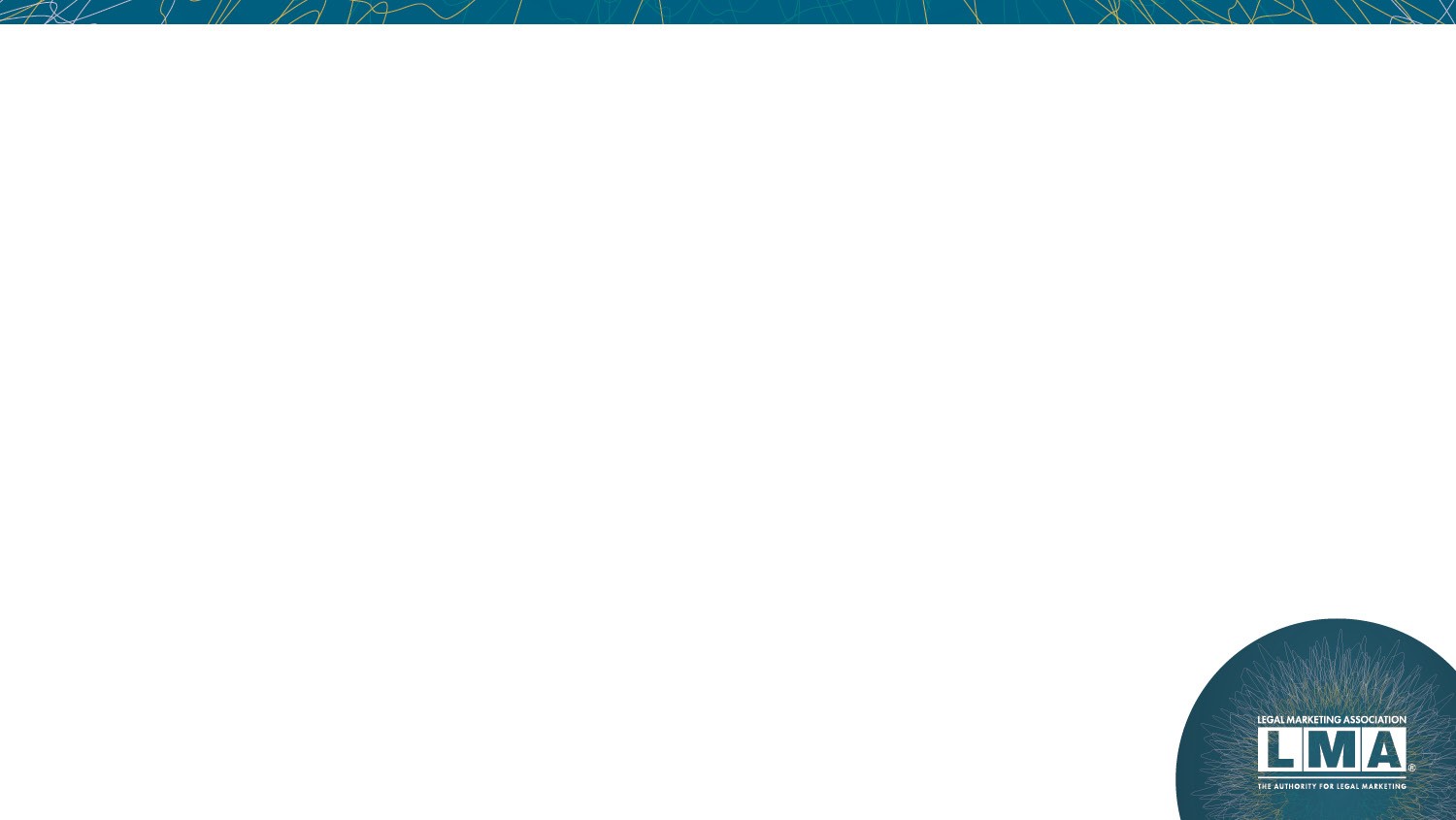 2023 Goals to Support the LMA Strategic Plan
Create quarterly programming based specifically on the feedback of the SIG members
Host monthly open roundtables to discuss current challenges, and create community and collaborative space for SIG members (third Wednesday 1:00 PM Eastern/12:00 PM Central/11:00 AM Mountain/10:00 AM Pacific)
Align quarterly programming with Strategies Editorial Calendar (as topic demand allows)
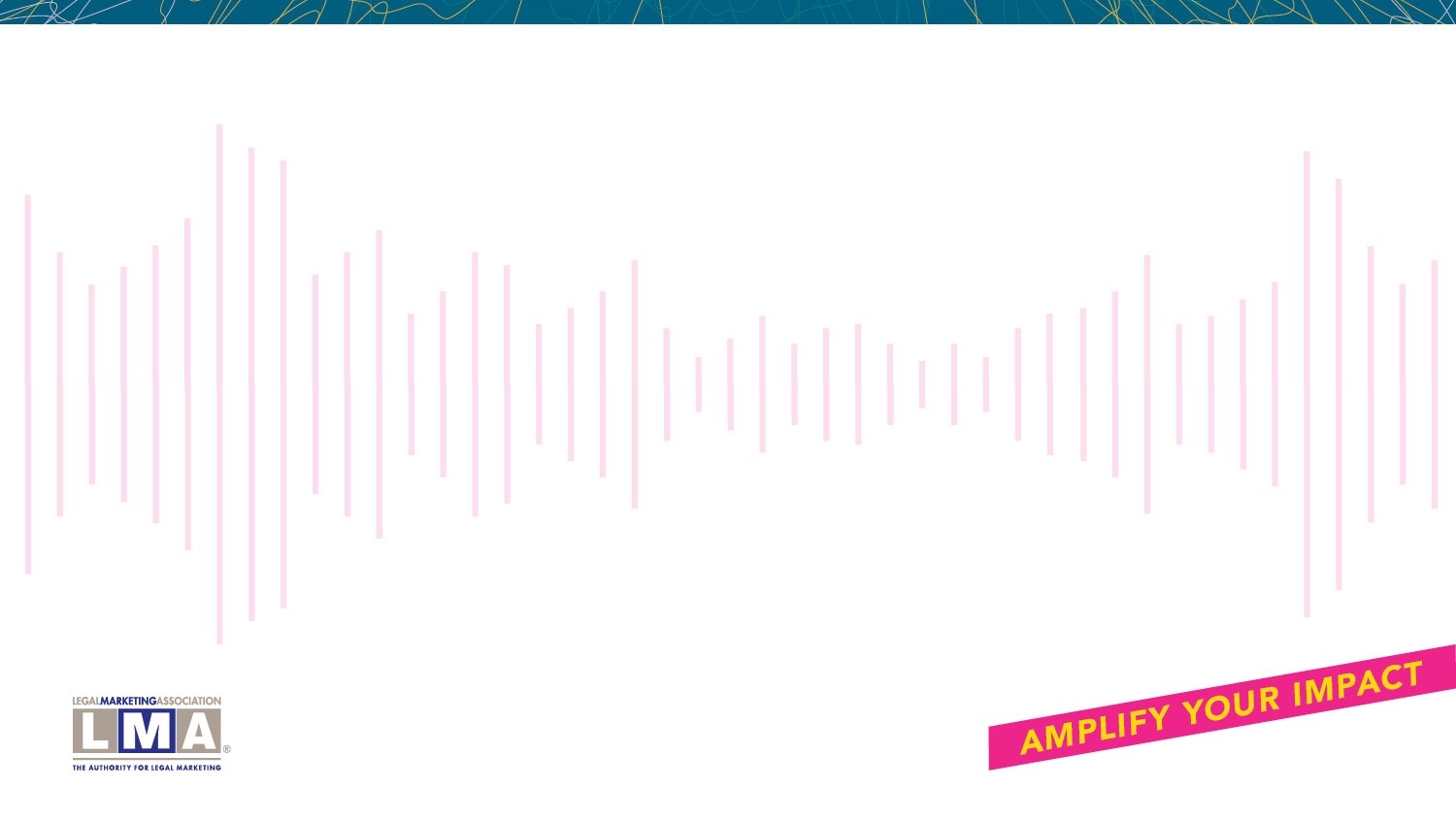 2023 Region Goals
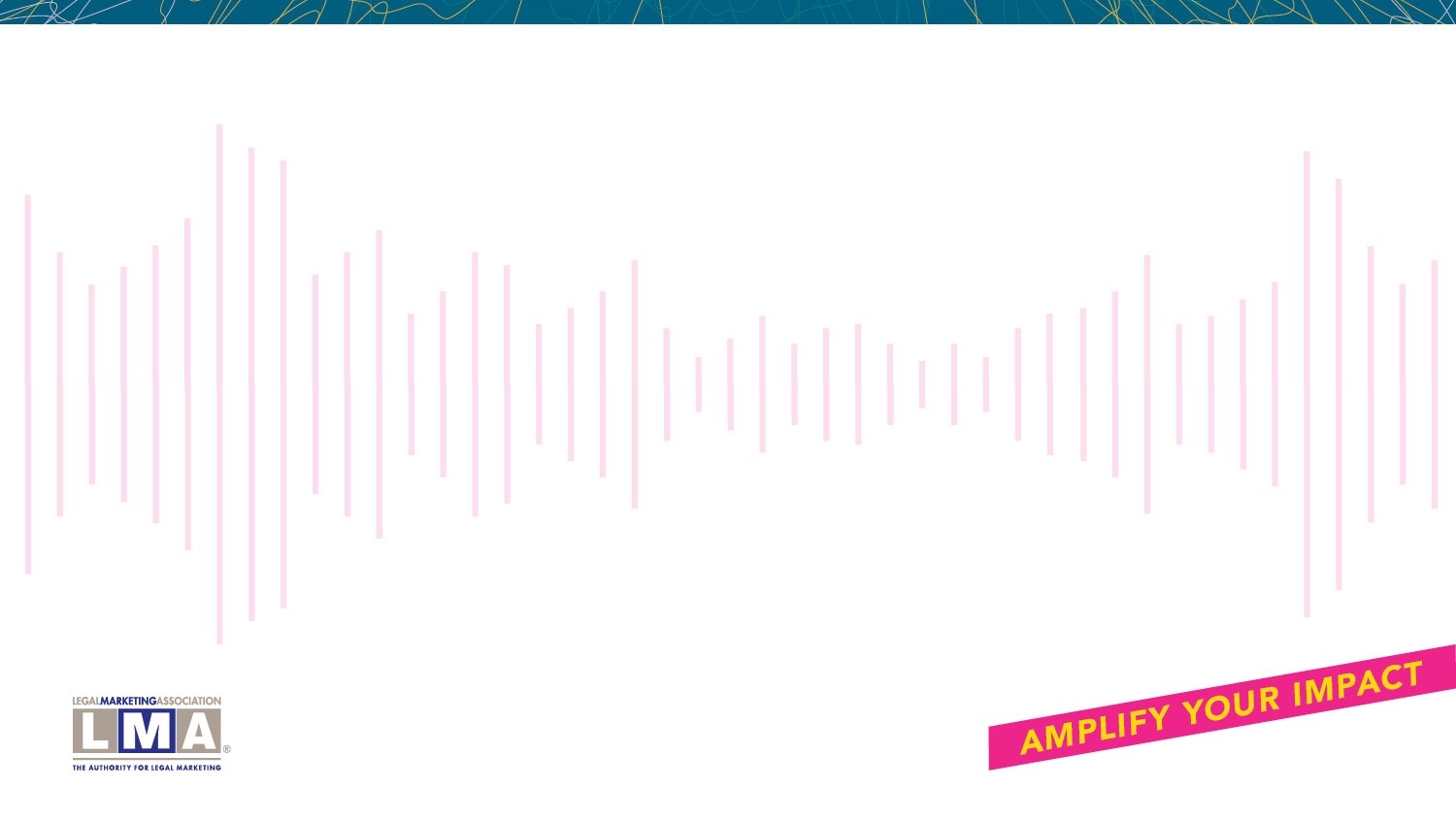 Canada
President: Hans Chang
President-elect:
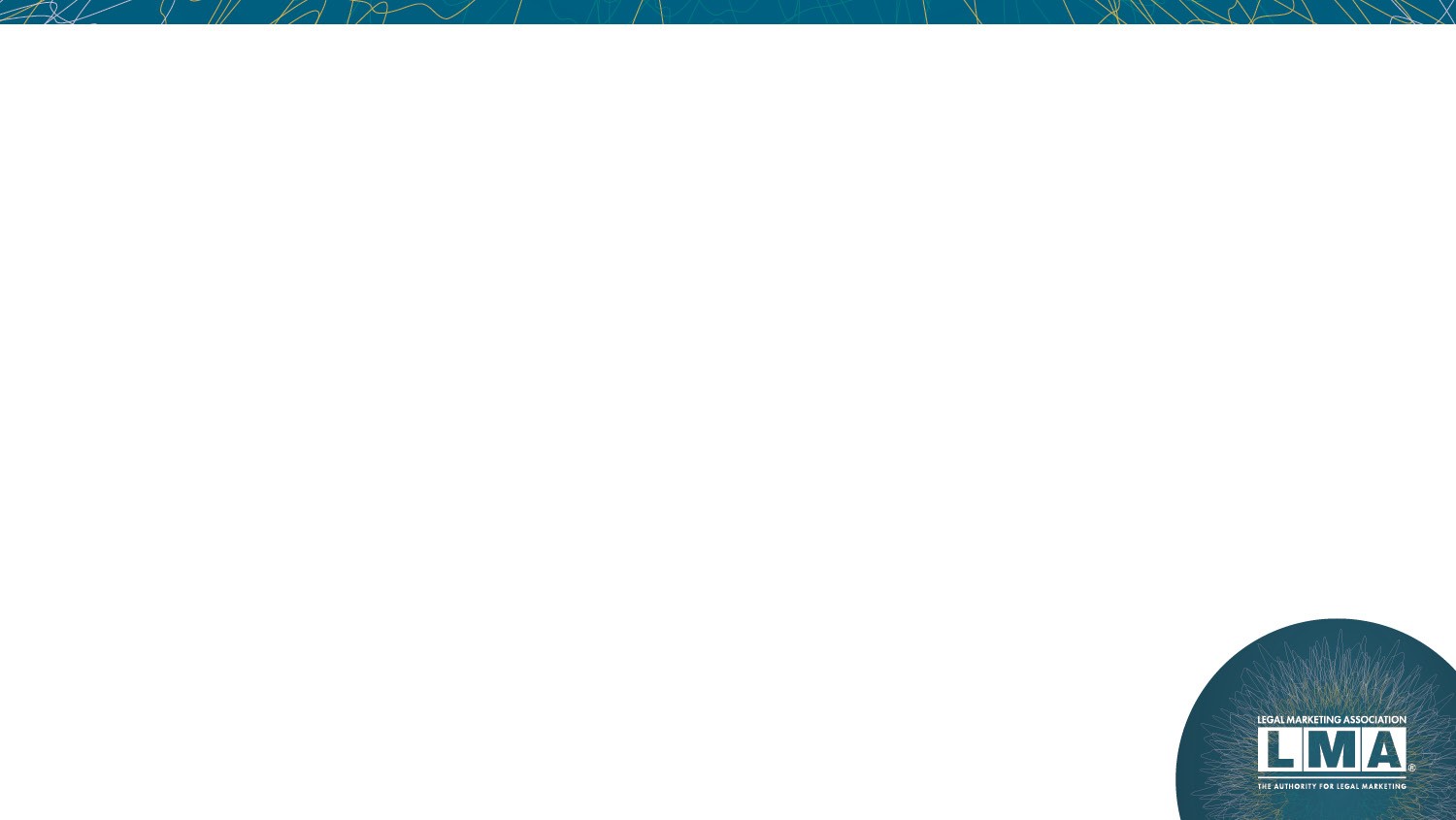 2023 Goals to Support the LMA Strategic Plan
Increase Membership 
Diversify Sponsorship 
Continuous Communication & Improvement
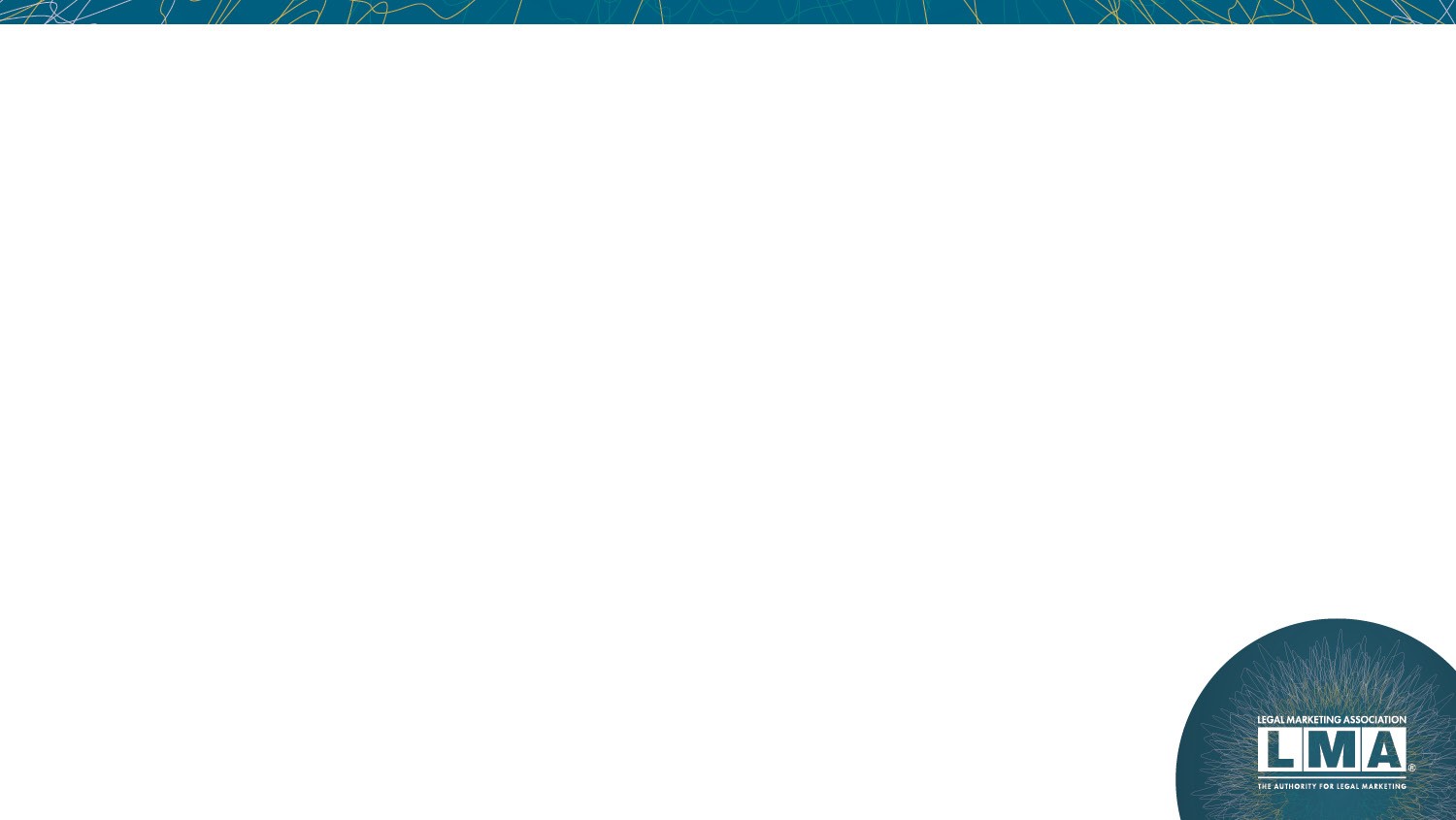 Increase Membership
Focus on educational sessions, generating new content within LMA Canada and promoting content, and collaborating with other regions
LMA Canada and Europe Collaboration & LMA Canada Roadshow   
Prioritize in-person social events, in all regions, to deepen connections 
Board members to attend socials in their region to connect with members and recruit volunteers, consider complimentary attendance for strong prospects 
Develop campaigns (or new programs) that highlight member value 
Board members to prioritize connection with new members, including the development of a formal onboarding process
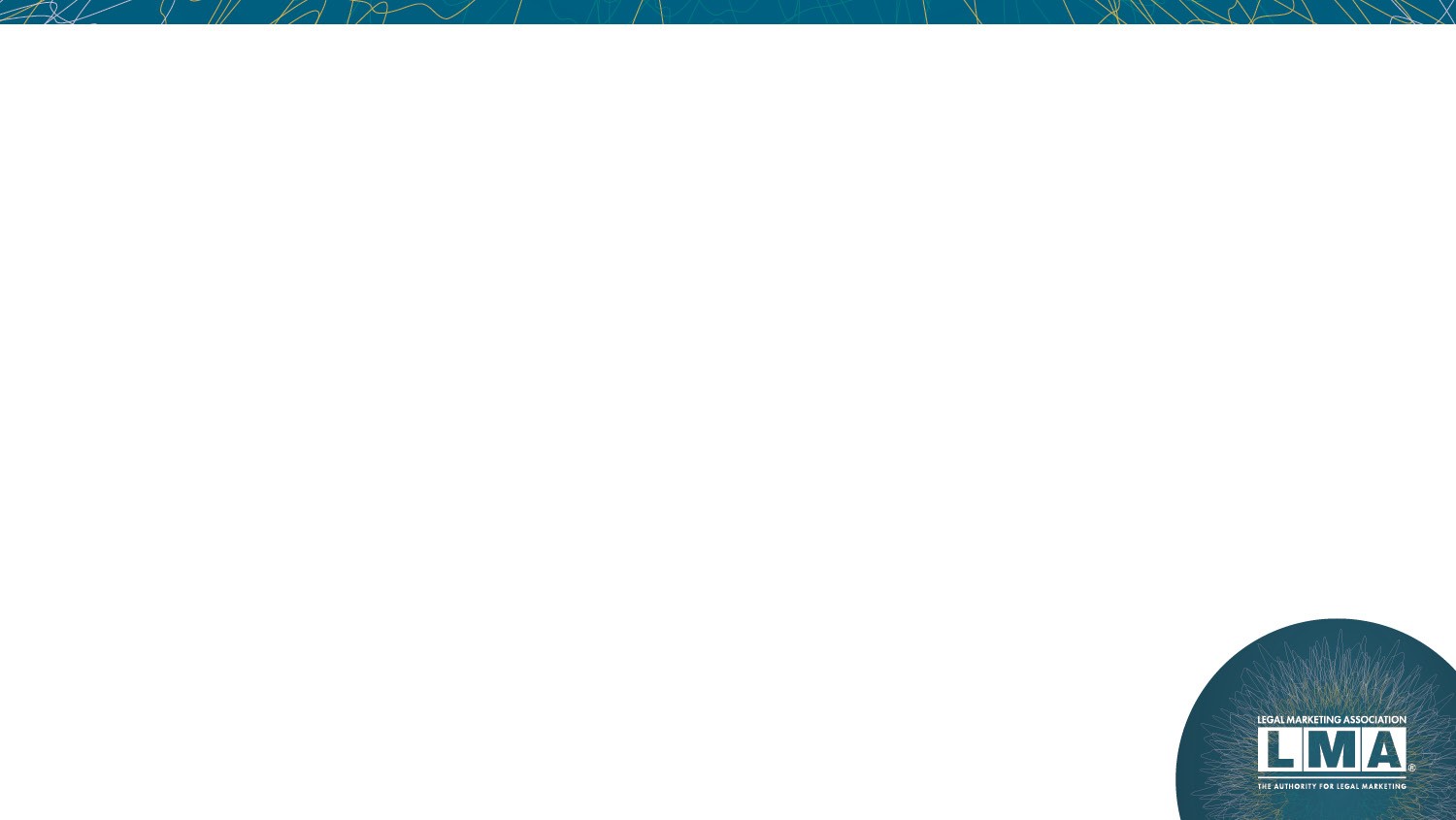 Diversify Sponsorships
Confirm 5+ annual sponsors, leveraging engagement from those involved with the 2022 conference  
Develop a thoughtful sponsorship offering that provides value to sponsors but maintains appropriate administrative controls 
Focus on more than webinars. Promote social media, thought leadership, etc.
Speak to LSC members about ideas and capabilities to execute 
Leverage attendance at the 2023 Annual Conference to engage with a broader sponsorship base (invite them to the regional social)
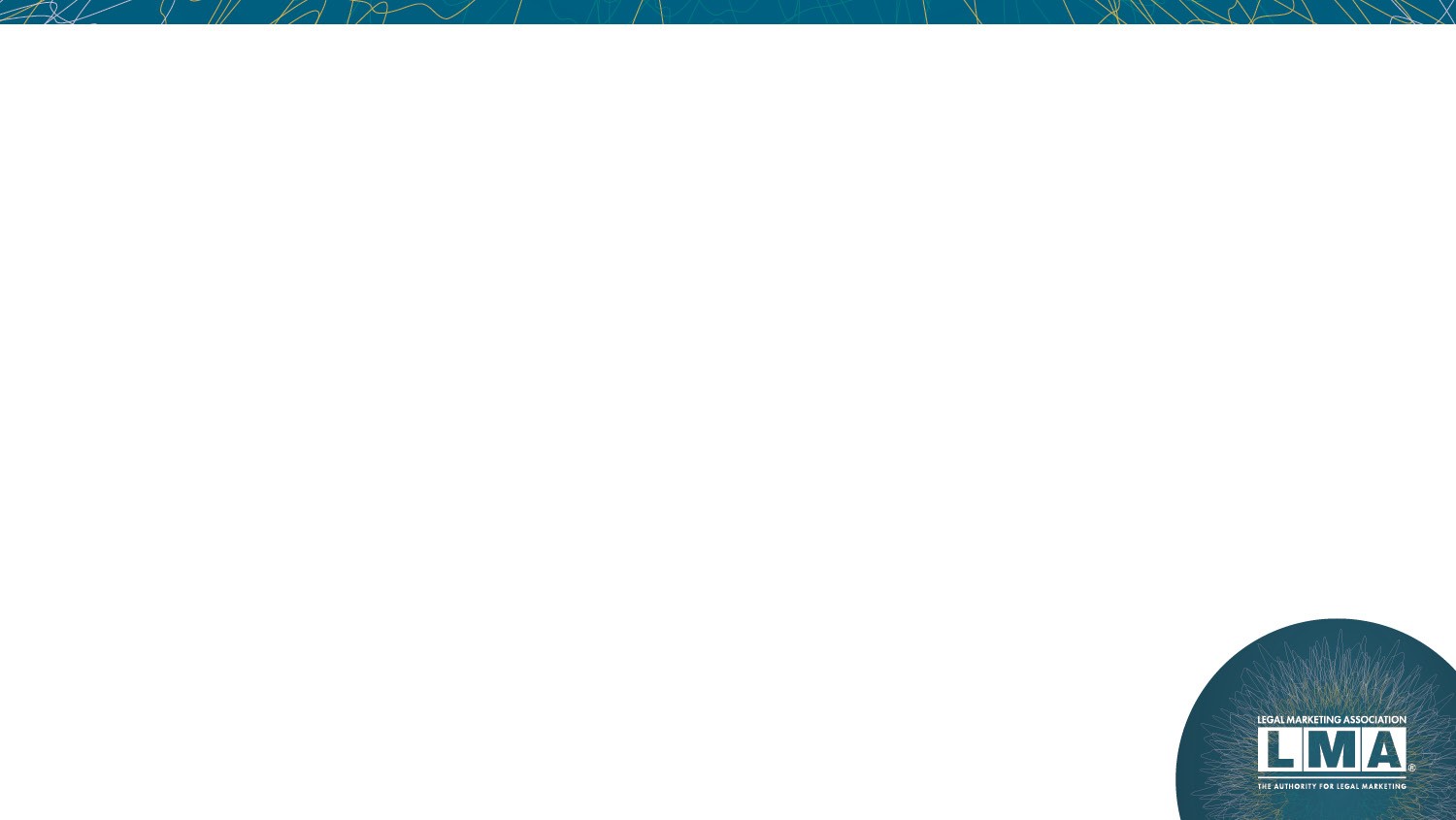 Continuous Communication & Improvement
Refresh LSC meetings, including attendance from President and/or President-Elect
Refresh LMANext and LMAExec programs 
Host one LMA Canada Town Hall with any/all interested in attending to highlight progress and build interest 
Develop campaigns that promote members, prospective members, firm leaders, firm projects/programs, and more  
Examples include monthly member spotlights, member moves, firm programs aligned to trends (e.g., EDI, innovation, tech, client experience, etc.)
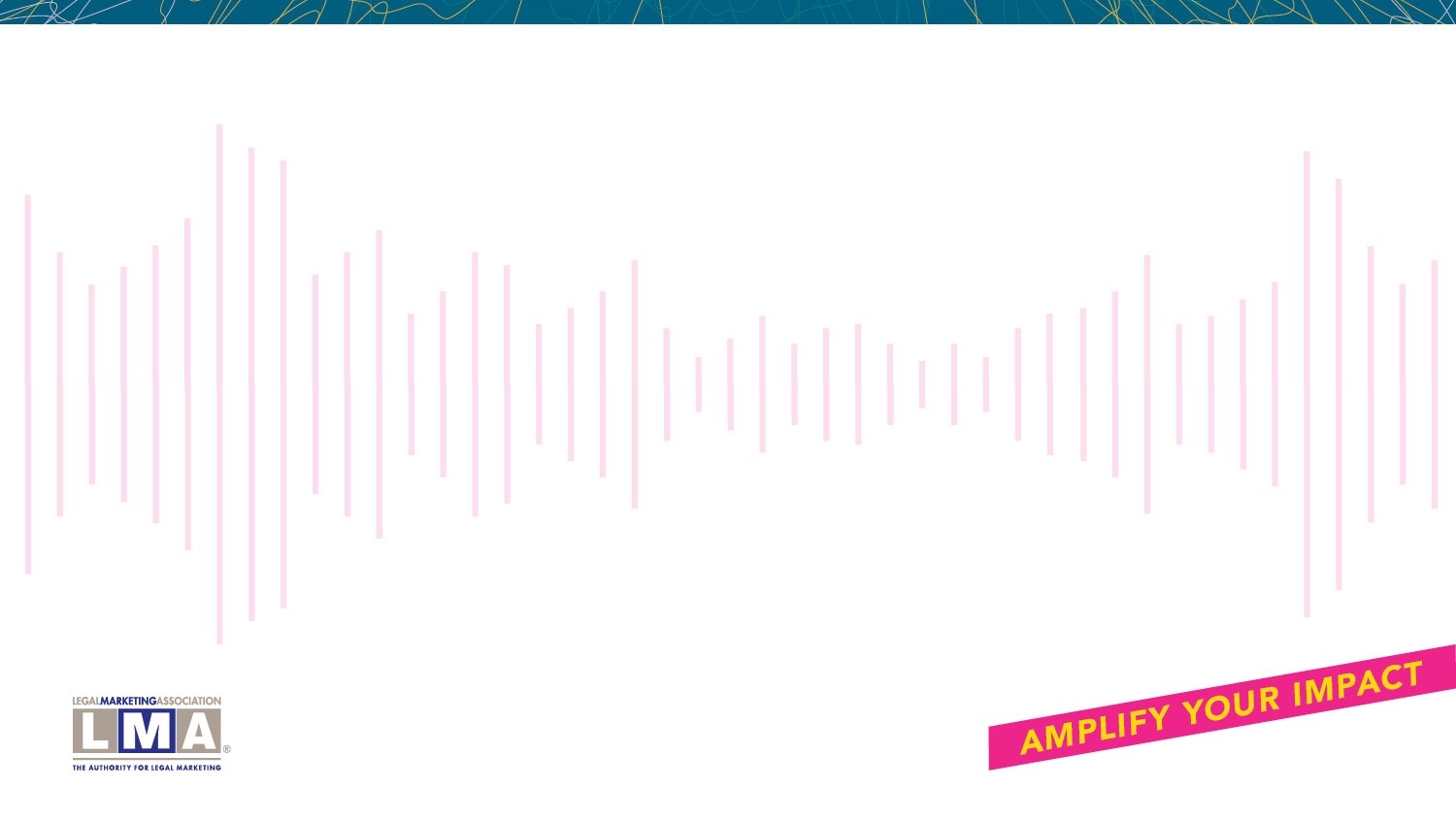 Europe
President: Kerri Vermeylen
President-elect: Jon Brewer
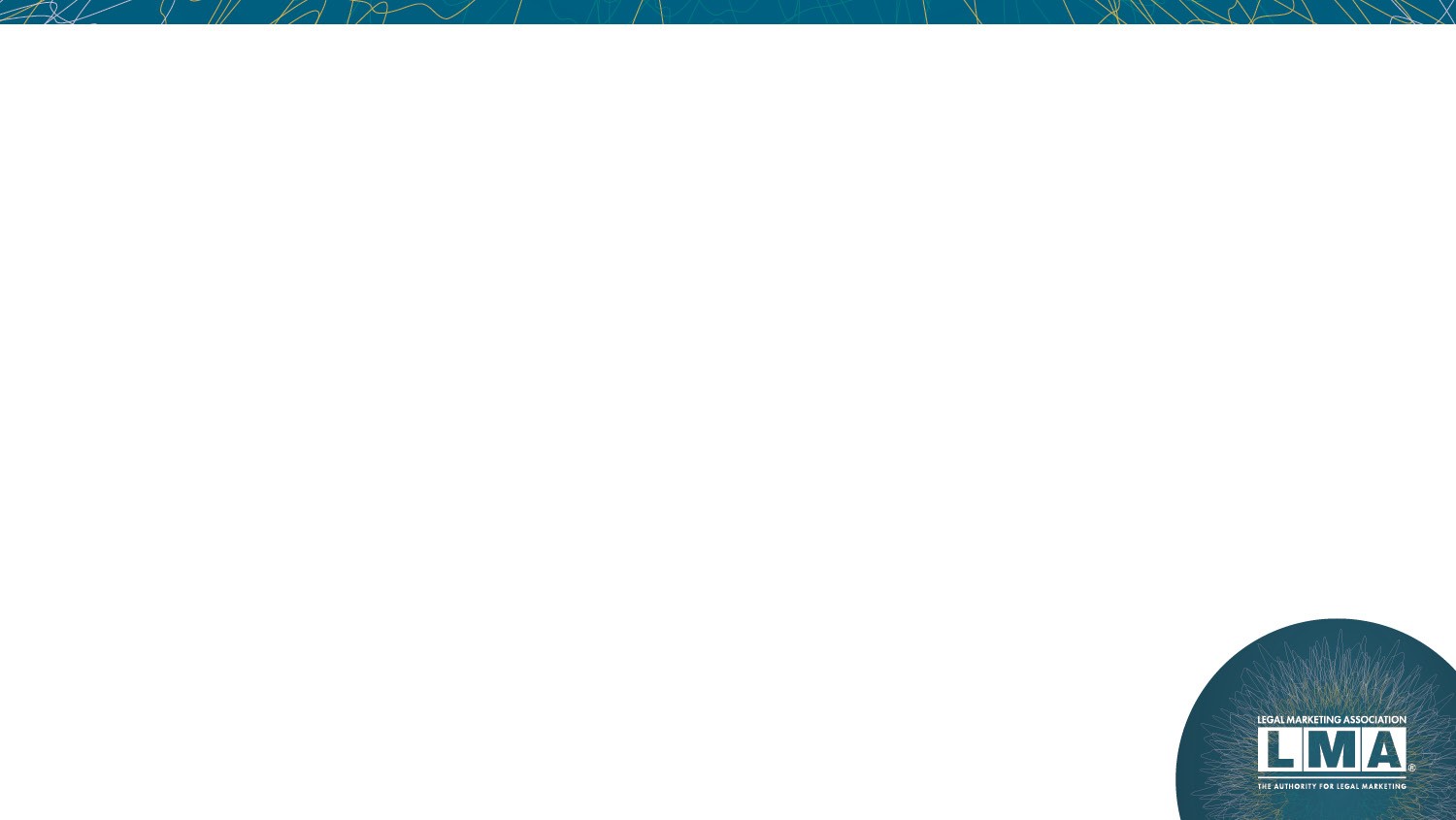 Membership and Member Engagement:
Continue to grow our membership base to approach the target (set by LMA International) of 315 European based legal marketing professionals. 
Actively engage our members via educational programming, SIGs, networking and mentoring. 
Encourage members to actively participate and volunteer to help shape the direction and growth of LMA Europe.
Develop a “welcome communication” and new member support for all new LMA Europe members to effect a smooth induction to all that LMA has to offer and establish early connections among members.
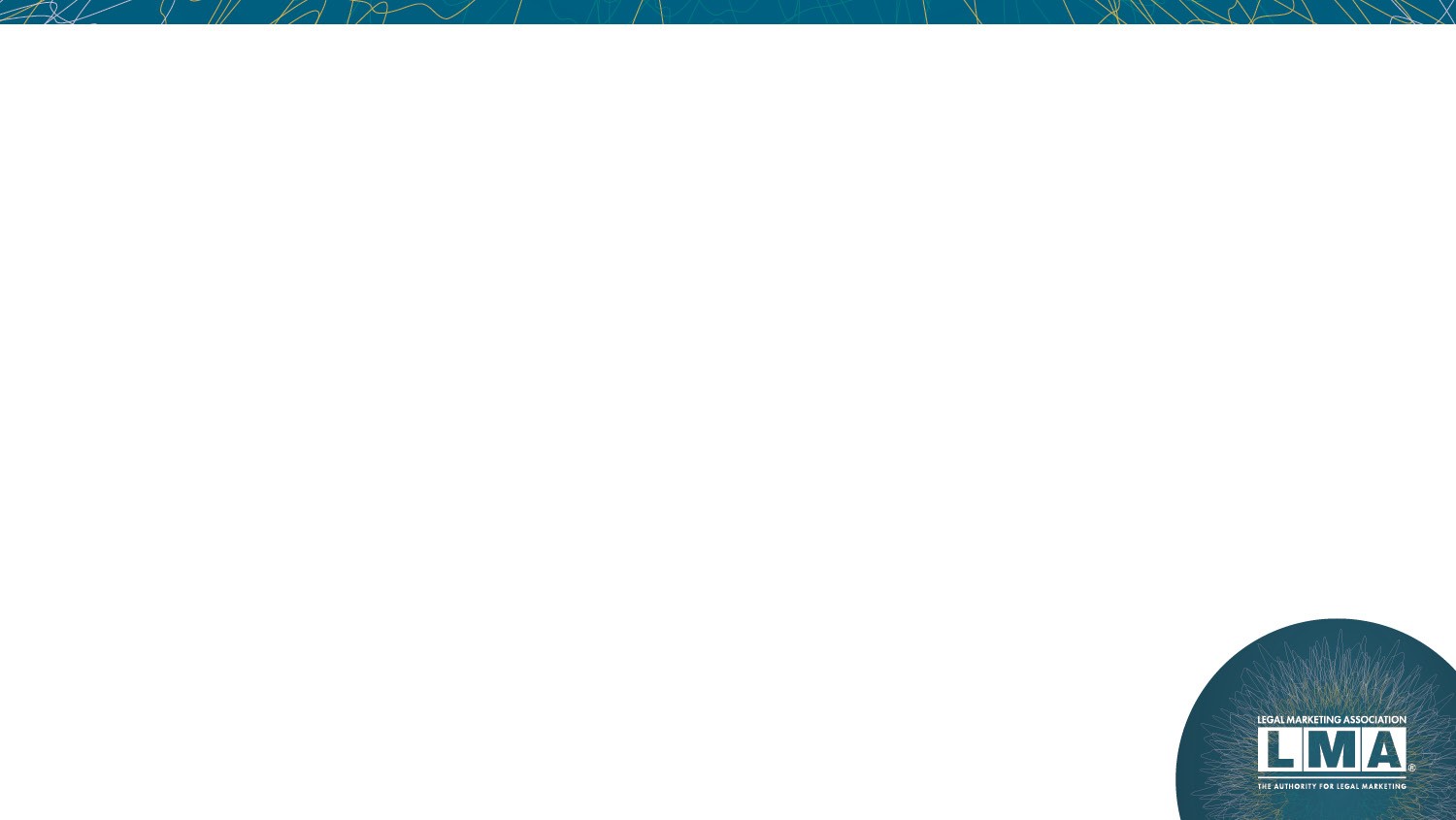 Programming
Offer an educational program of at least 5 events (virtual/hybrid) throughout the year.
Hold a launch event in Germany and a second event in Paris, in addition to two in-person events in London. 
Tailor programs to appeal to our broader membership audience while also offering role/seniority specific streams when possible.
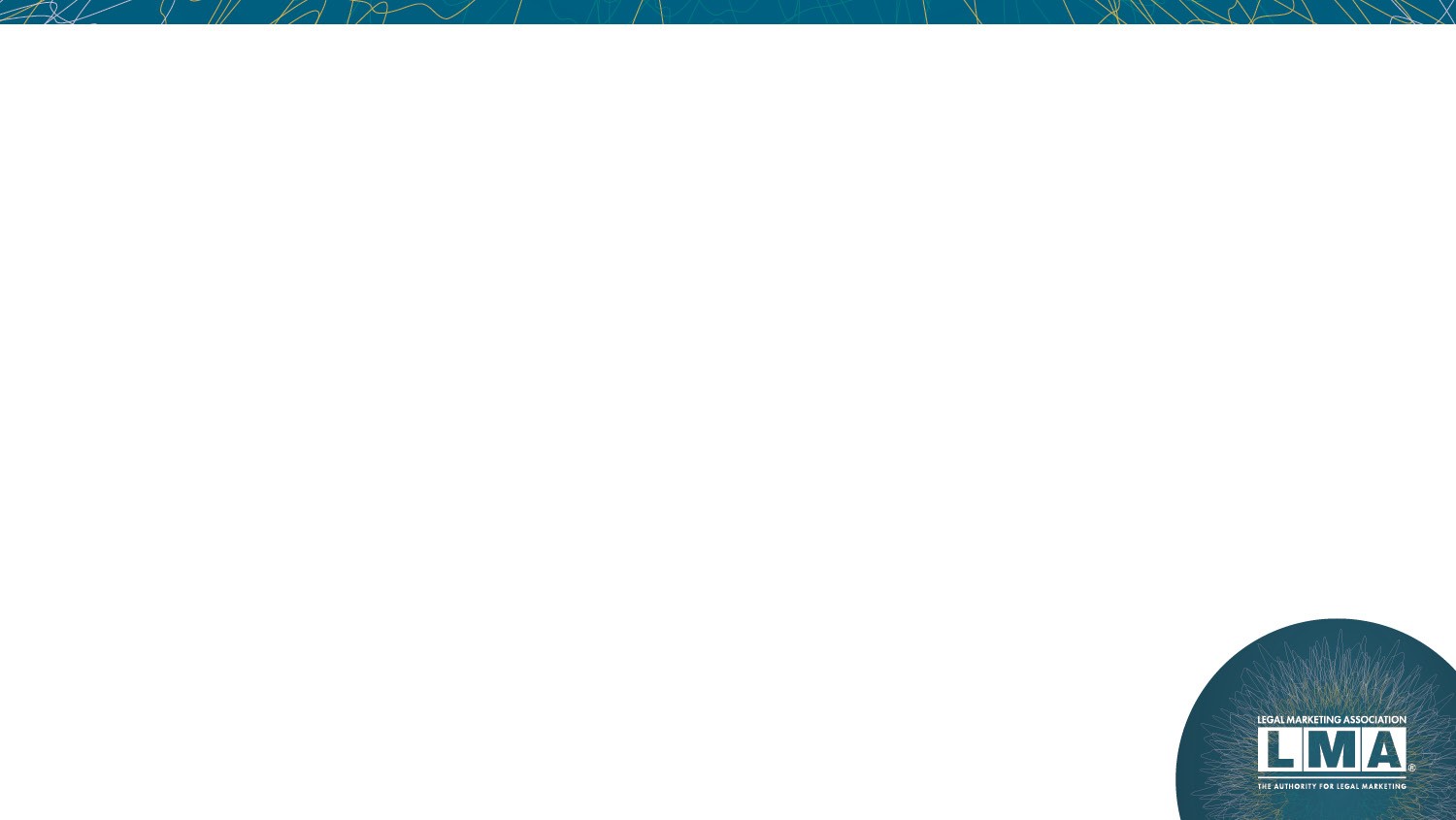 Mentoring and Networking
Promote and support mentoring and reverse mentoring opportunities (expanding on the program launched in 2022).
Enable regular and meaningful dialogue across the region through shared interest groups such as ESG and CMOs/Directors.
Communication
Regularly communicate updates, news and opportunities to members in the Europe region and the wider legal marketing community through email outreach and social media, to raise the LMA brand in Europe.
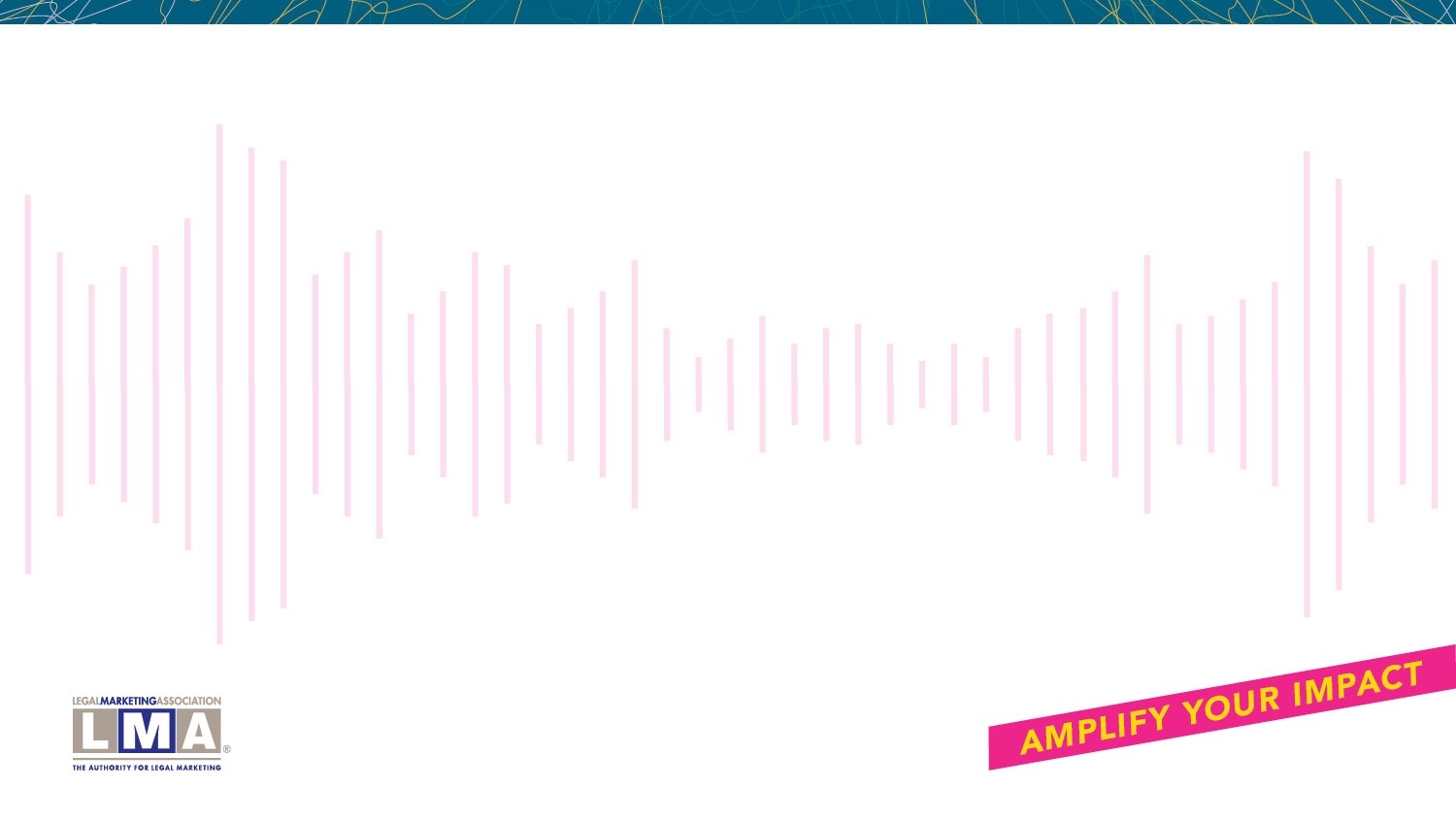 Mid-Atlantic
President: Kathryn Santerre
President-elect: Arthur Uratani
2023 Goals to Support the LMA Strategic Plan
Host a one-day regional conference with an evening pre-conference reception in Fall 2023 in Washington, DC with approximately 215 registrations and attendees. Contract adequate sponsors to support the conference.
Host six virtual educational programs, including four designed by our Regional Programming Chairs and two designed by our Senior Leaders and LMA Next! SIGs. Host two regional socials as well as at least three LSC socials. Contract adequate sponsors to support these programs and socials. 
Execute on our Regional Member Recruitment, Engagement and Retention Plan across the Baltimore, Capital and Virginias LSCs to utilize our special fund.
Increase our LinkedIn followers by 15% to reach 775 followers through execution of our Regional Social Media Plan.
Work closely with the LMA HQ admin and membership team, the Membership Engagement Committee, and newly formed data committee to rectify data cleanliness issues on regional and LSC mailing lists.
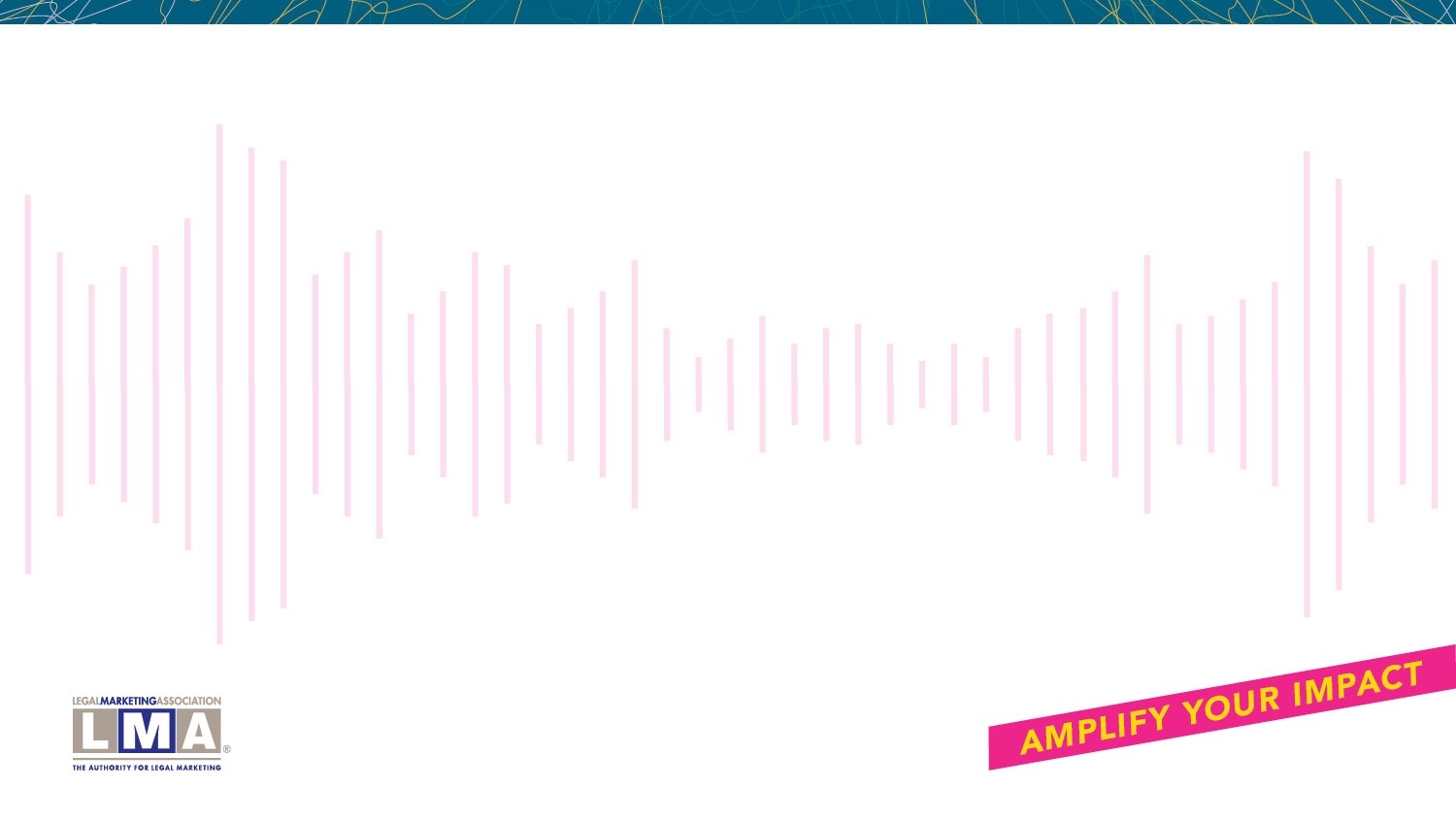 Midwest
President: Jennifer Shankleton
President-elect: Jason Klika
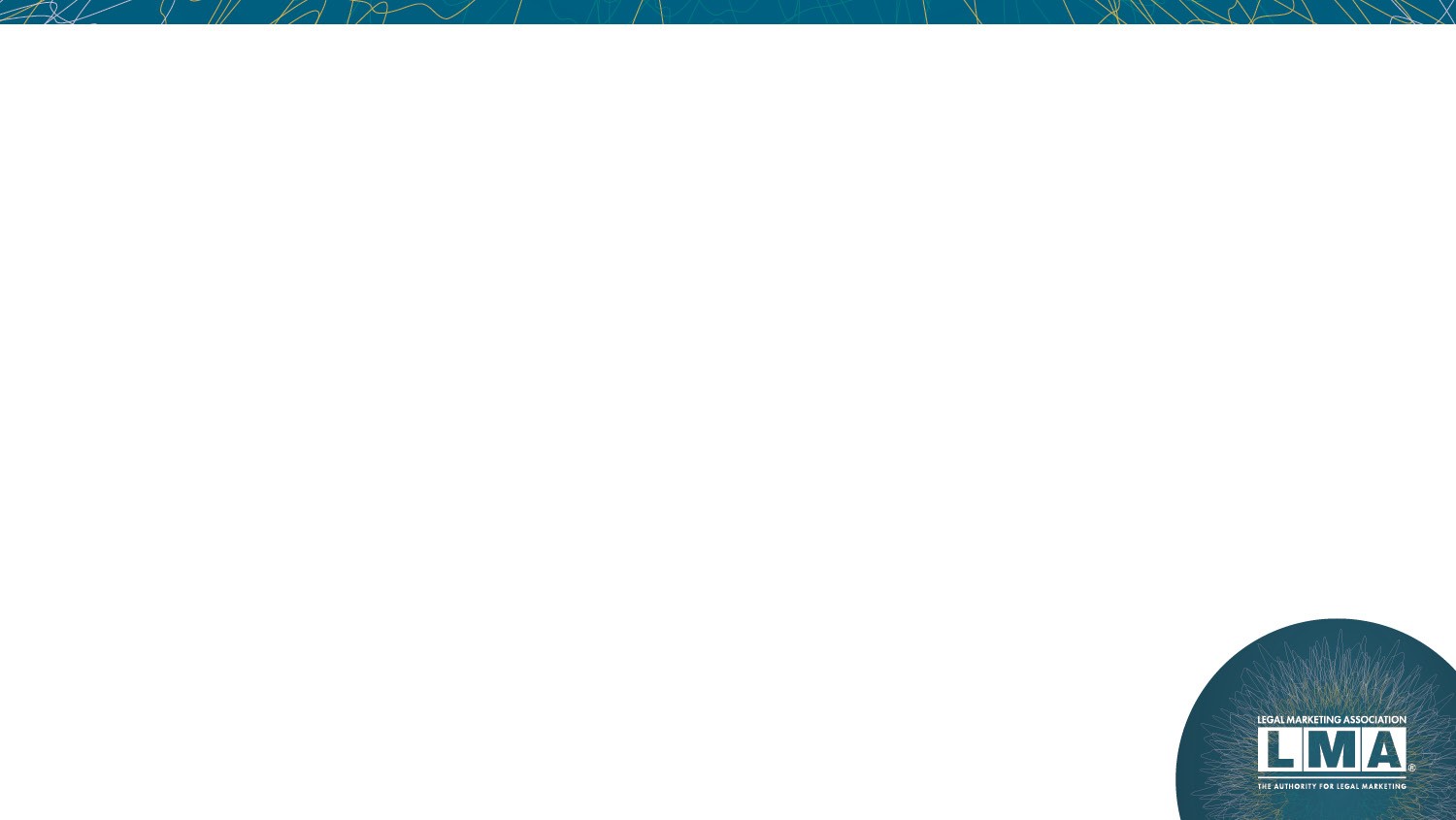 2023:
MEANINGFUL  CONNECTION &  ACTIONABLE EDUCATION
#lmamw goals
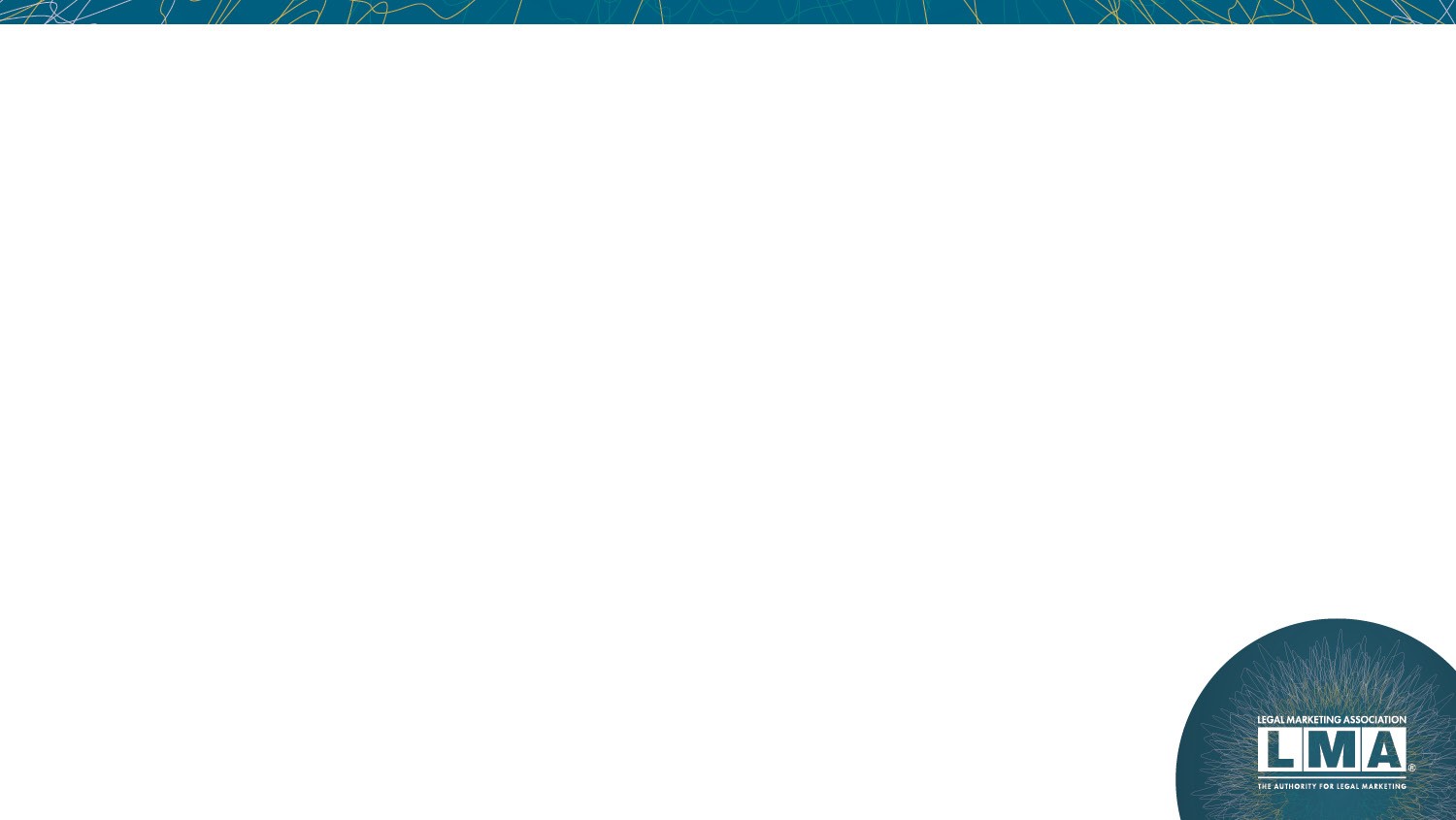 Membership
OBJECTIVE 2

Reinforce MW Board, LSC and Volunteer  Pipeline and Re-Engage  Inactive LSCs
OBJECTIVE 1

Leverage Membership, Recruitment, Engagement  Budget
Scholarships to Learning Lab and    MW Conference
Recruiting and New Member Onboarding  
1:1 Recruitment Budgets (Lunches, Coffees,  etc.)
Social/Common-Interest Programming
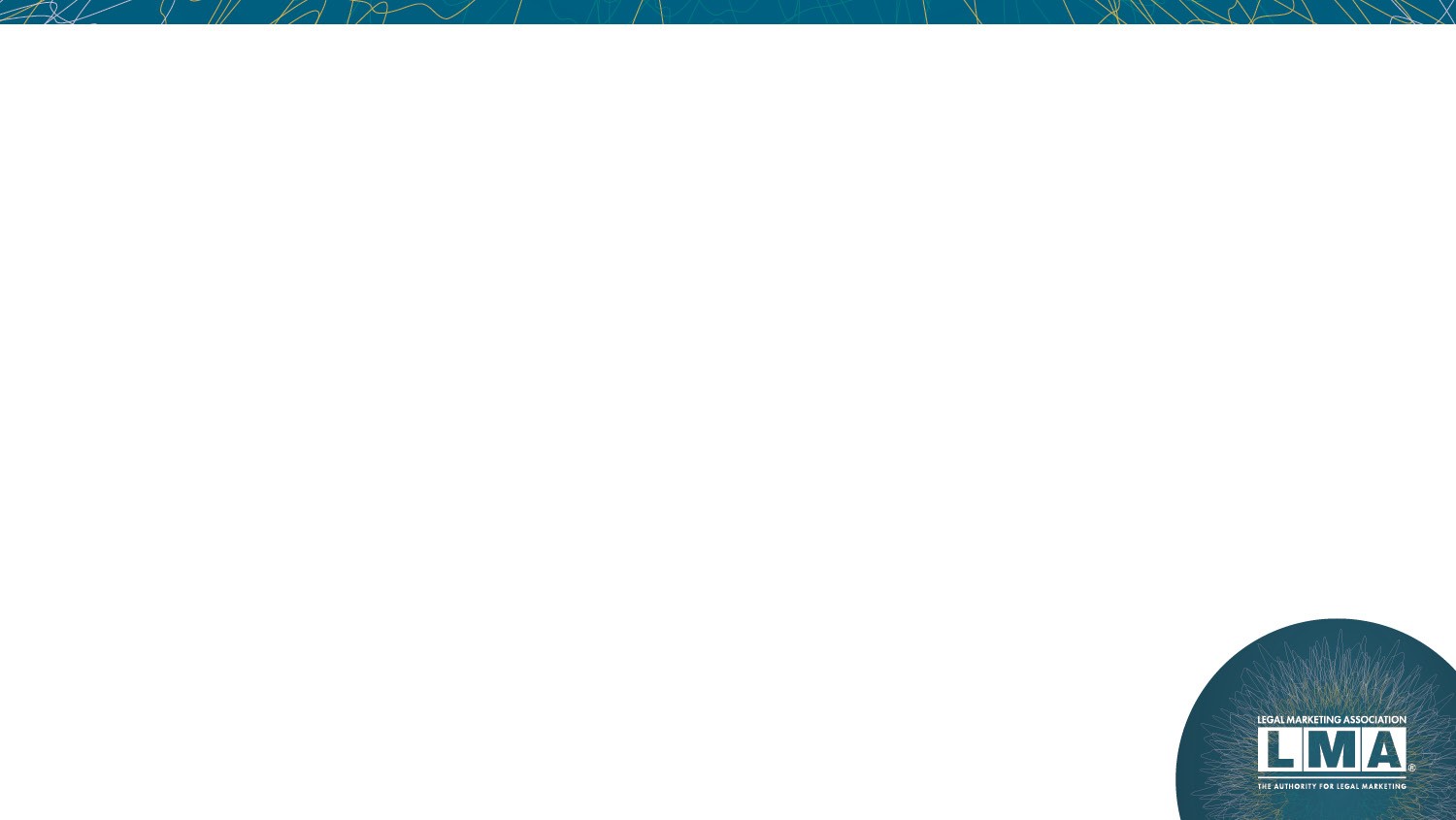 Communications &  Programming
Level Up Processes: Committee Toolkits - focused on Comms and Programming with respect to the administrative resource transition
Simplify LSC Programming Responsibility and Amplify Regional Programming
Consider Certification offerings for members toward HQ’s Education Goal 
Plan a valuable in-person MW Conference for our members.
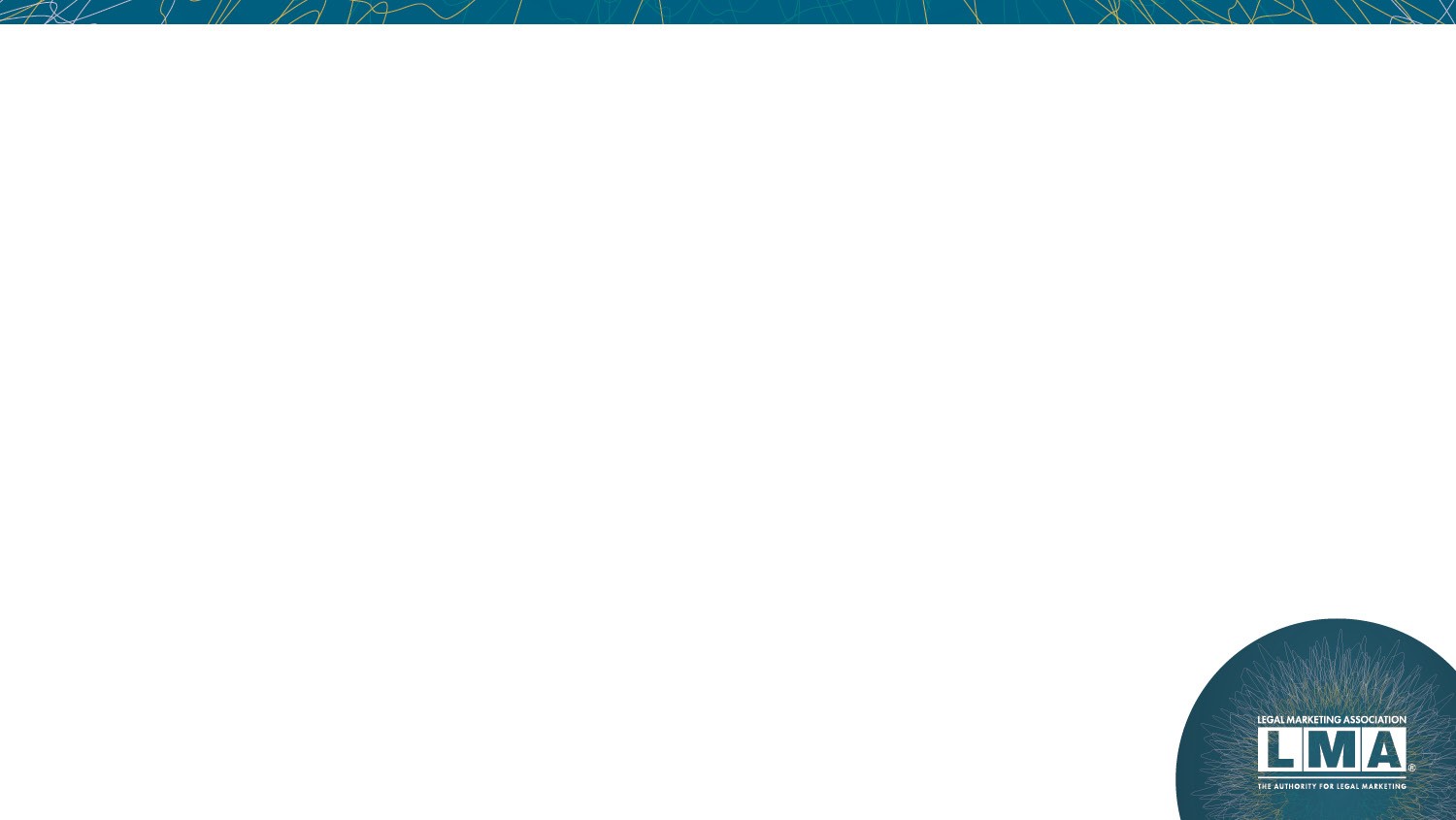 Sponsorship
Evaluate shifting toward annual sponsorships; explore creative  opportunities for local social experience sponsors (i.e., museum  passes, coffee roasting classes, movies, concerts)

Revamp Prospectus, influenced by all the above (the value we can  provide a sponsor; in-kind LSC sponsorship focus)
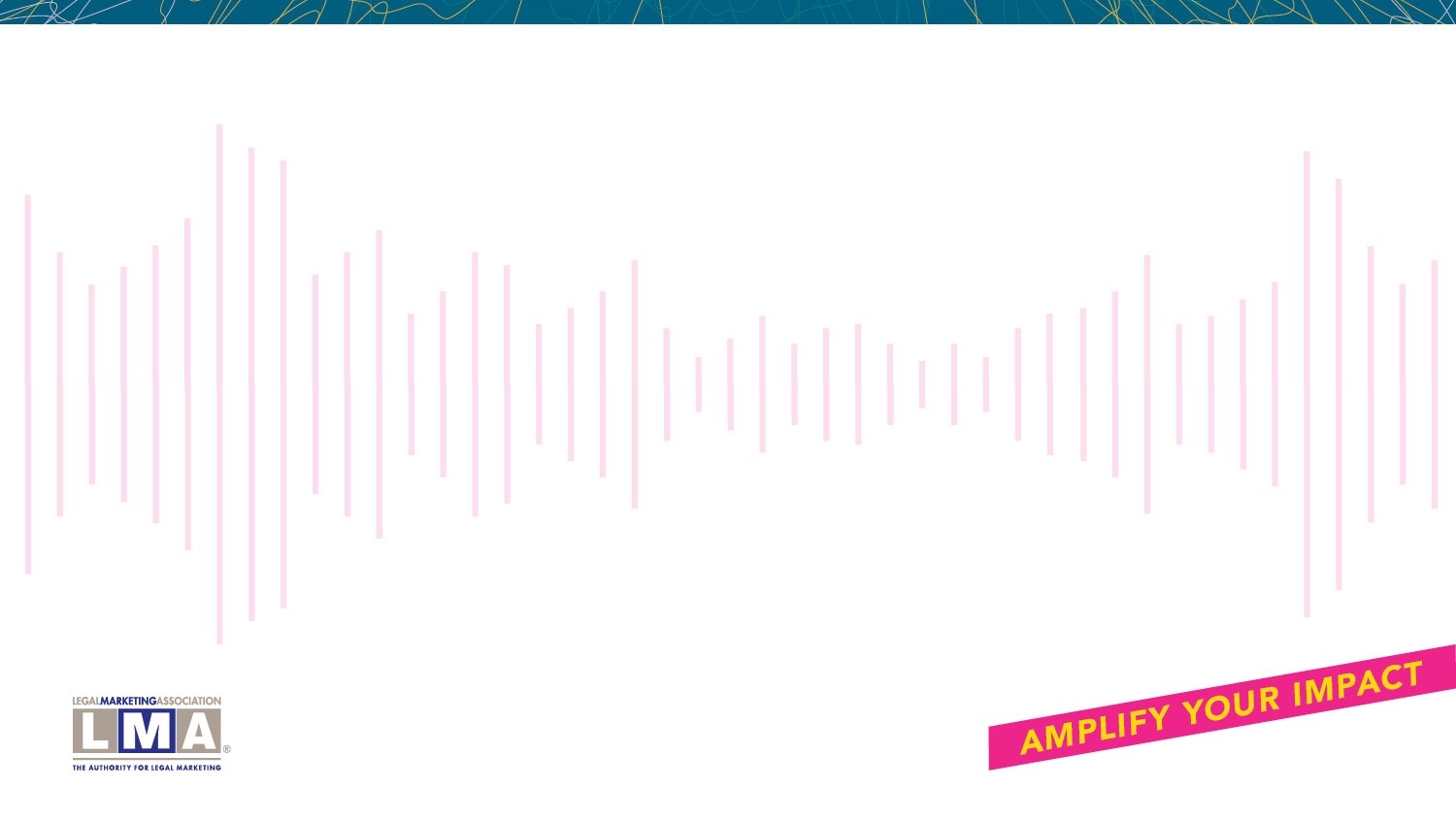 Northeast
President: Jay Linder
President-elect: Robyn Addis
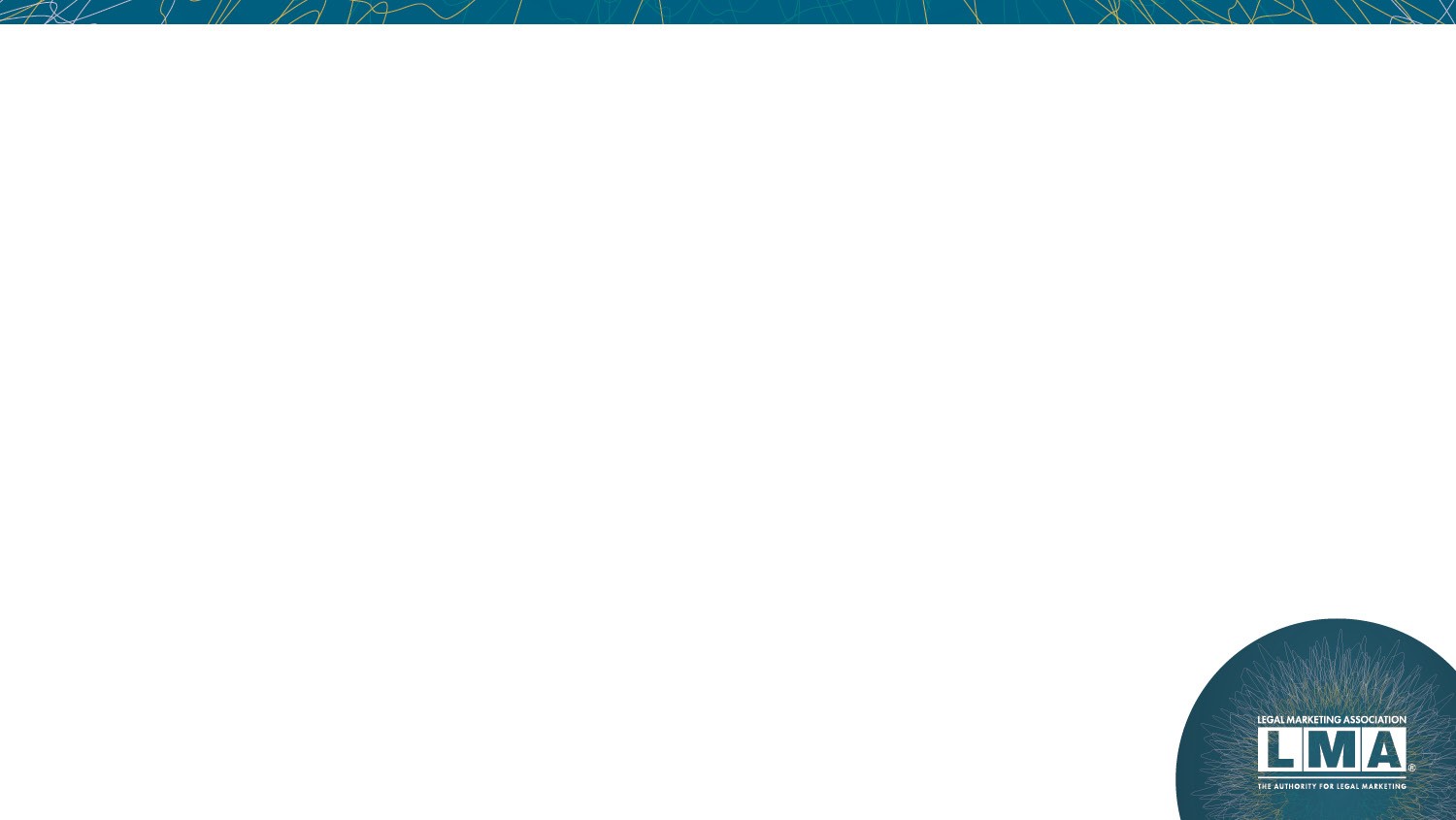 2023 Outlook
• The NE board accomplished a great deal in 2022. 
• Our focus in 2023 is to build on this momentum — or, to borrow from our upcoming annual conference, amplify our efforts — to ensure we’re providing a rewarding experience for every region member and, critically, anyone considering membership
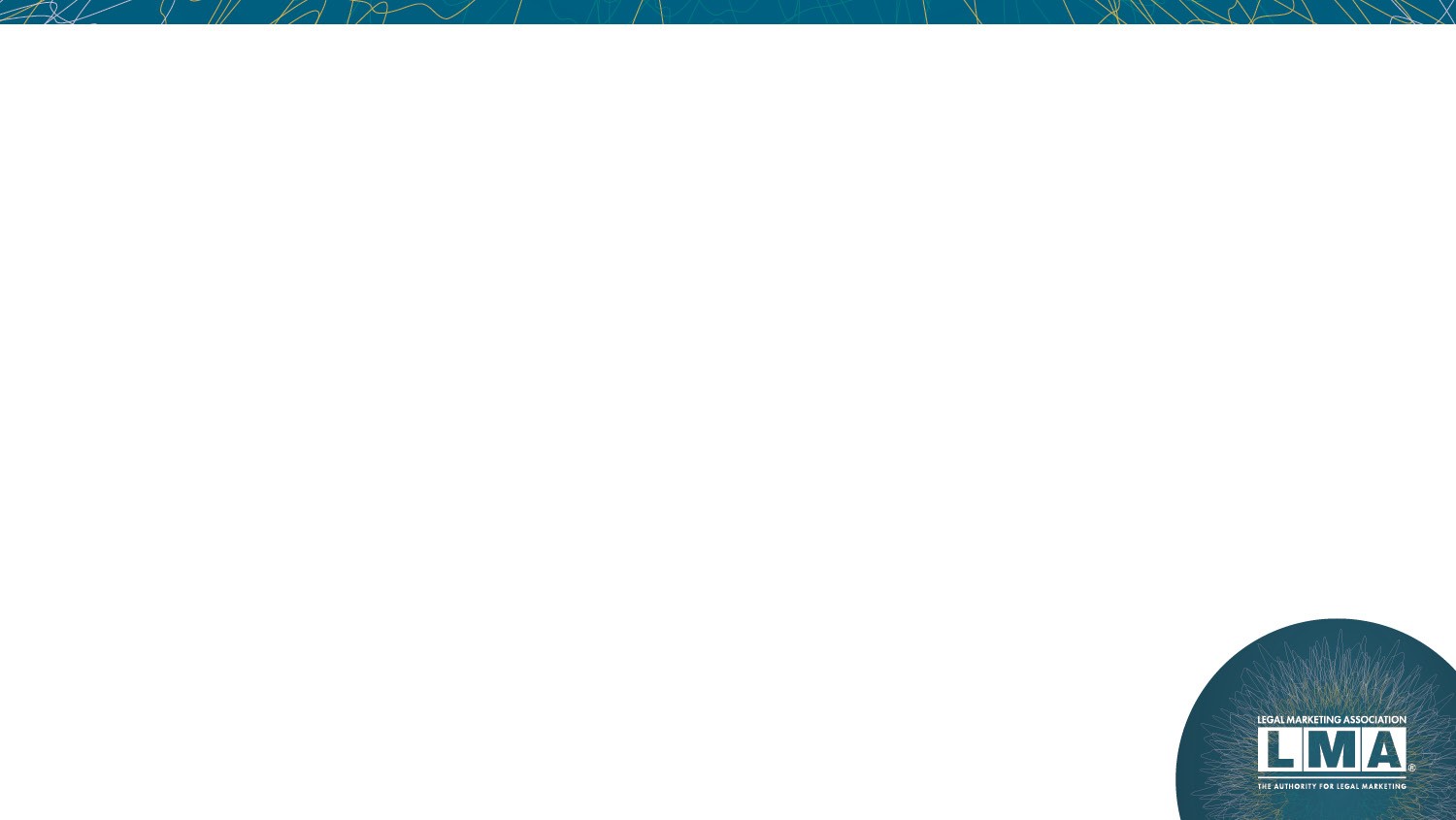 Goals for Board’s Consideration
Building on our momentum will require advancing three primary goals: 
Offer a more diverse blend of compelling, in-person programming to complement our virtual inclusive offerings, capped by another successful regional conference. 
Empower our LSCs to own, create and execute these in-person opportunities. 
Enrich the pipeline of LSC volunteers via a combination of (a) enhanced recruitment with the regional board’s support; (b) a more clearly defined advocacy mission/scope; and (c) promotion of micro-volunteer activities through more storytelling in our communications.
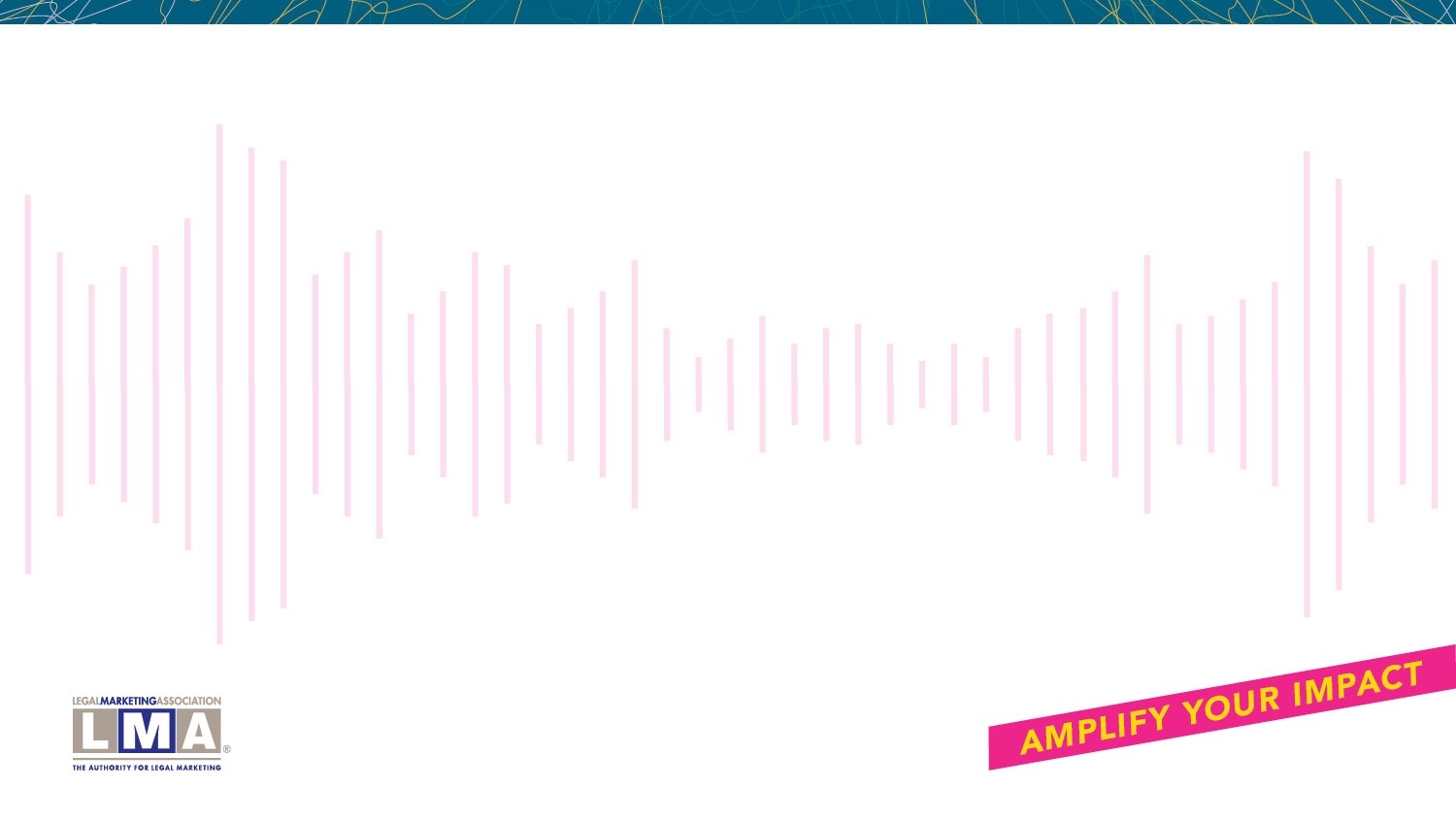 Southeast
President: Laura Hudson
President-elect: Raven Hicks
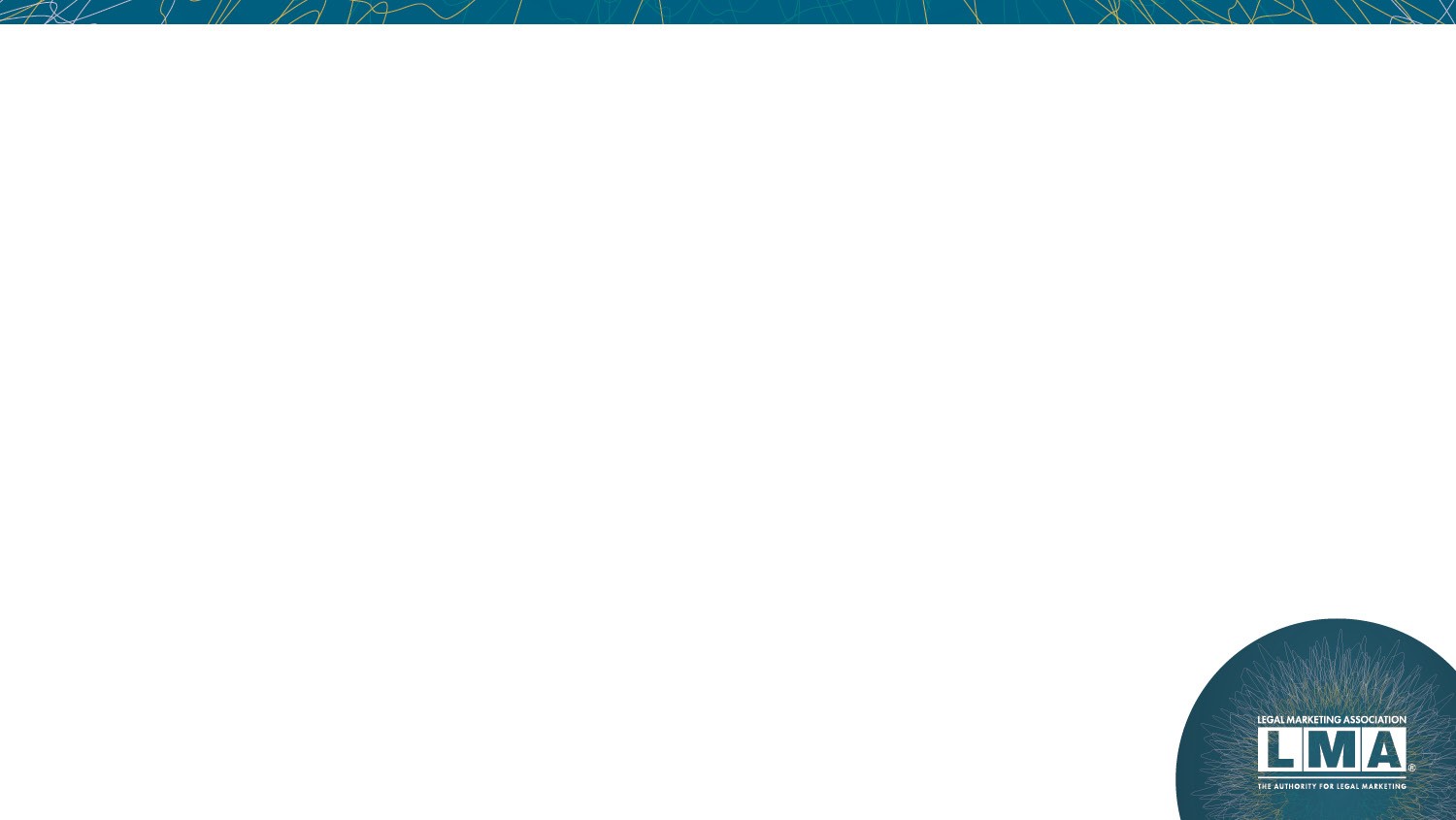 2023 Southeast Region Goals
“Meaningful connection and actionable education” 
(note the excellent theme, borrowed from the Midwest Region!)

Help LSCs enhance local connections through intentional member retention and engagement efforts. 
Encourage strategic onboarding of new members with small group initiatives
Reactivate in-person LSCs activity with seed money and programming support
Host a signature webinar series in the spring that will provide high-quality and actionable learning for marketers around practice management topics. 
Explore possibility of repurposing the content from this signature series in existing LMA channels to further develop the “voice” of legal marketers. 
Host a well-attended and thought-provoking in-person conference November 8-10 in Nashville.
Host our LSC leadership at a volunteer appreciation/networking/training event 
    to launch the conference.
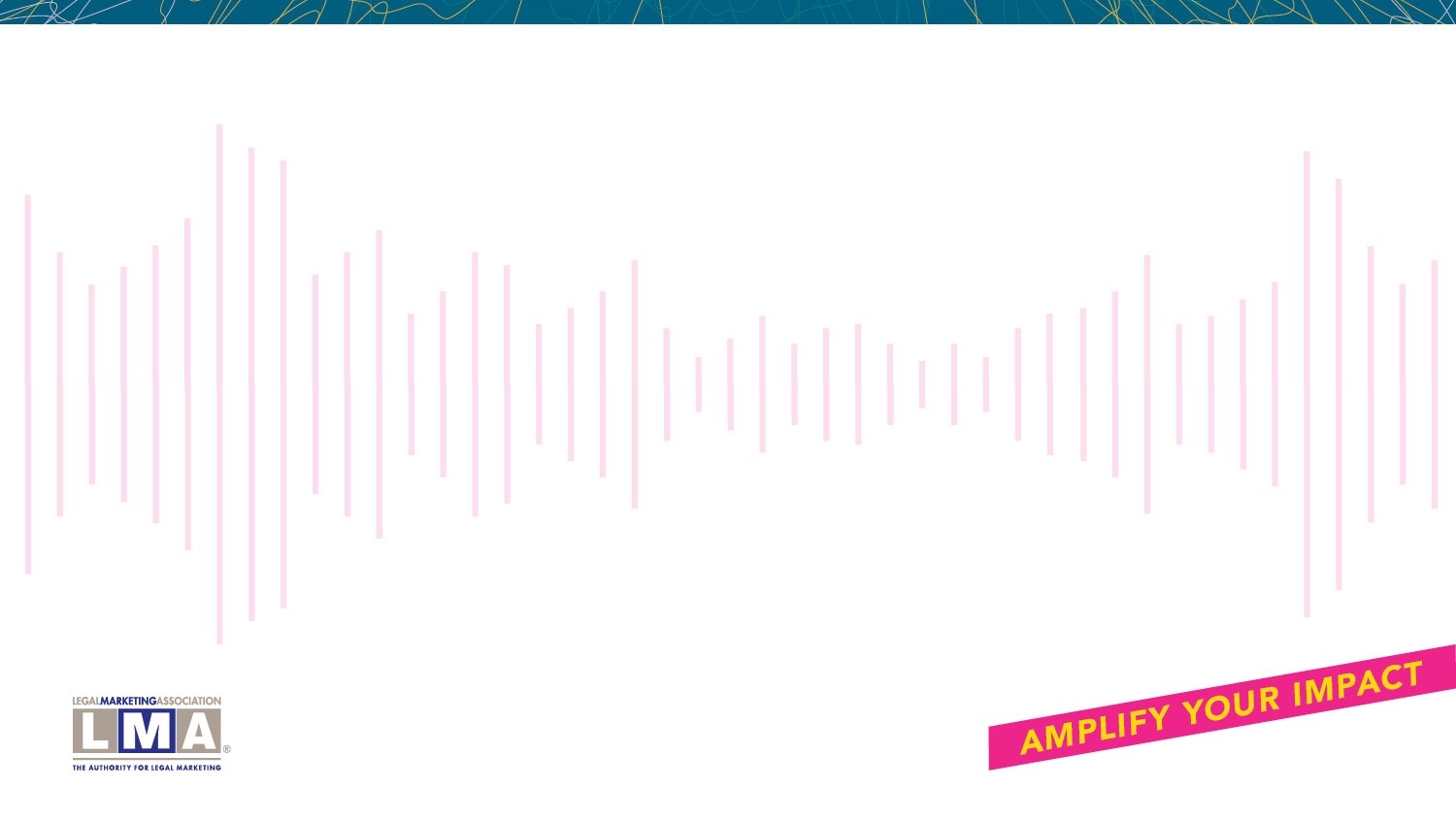 Southwest
President: Brett Napier
President-elect: Elizabeth Brick
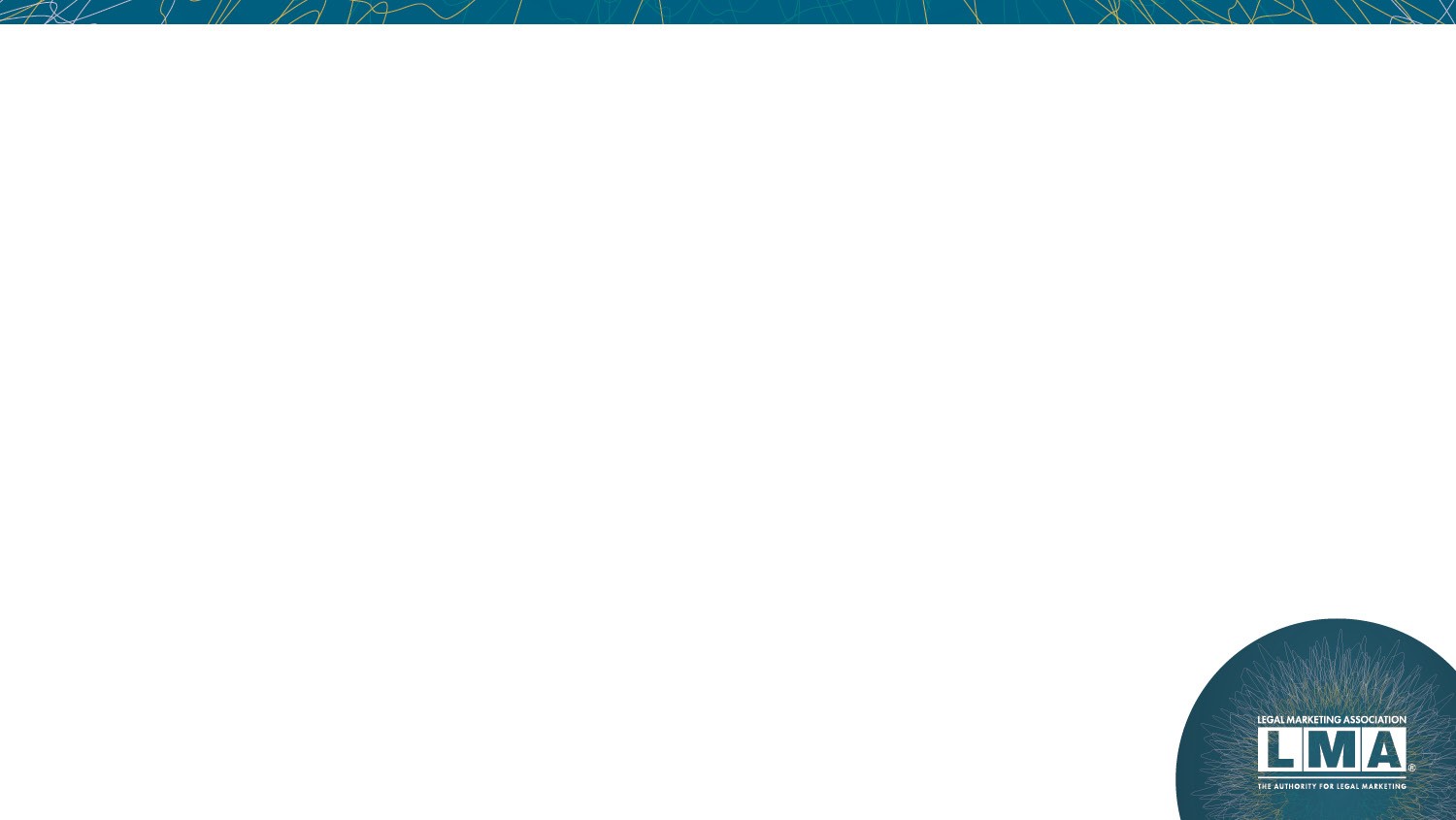 2023 Goals
Increase efforts around member engagement to reach 450 members (currently at 375)
Provide Quick Reference Guide for LSC leaders with helpful links 
Create value proposition one-pager outlining member benefits 
Determine best ways to leverage LMA HQ resources i/c/w admin transition 
Plan and execute successful regional conference
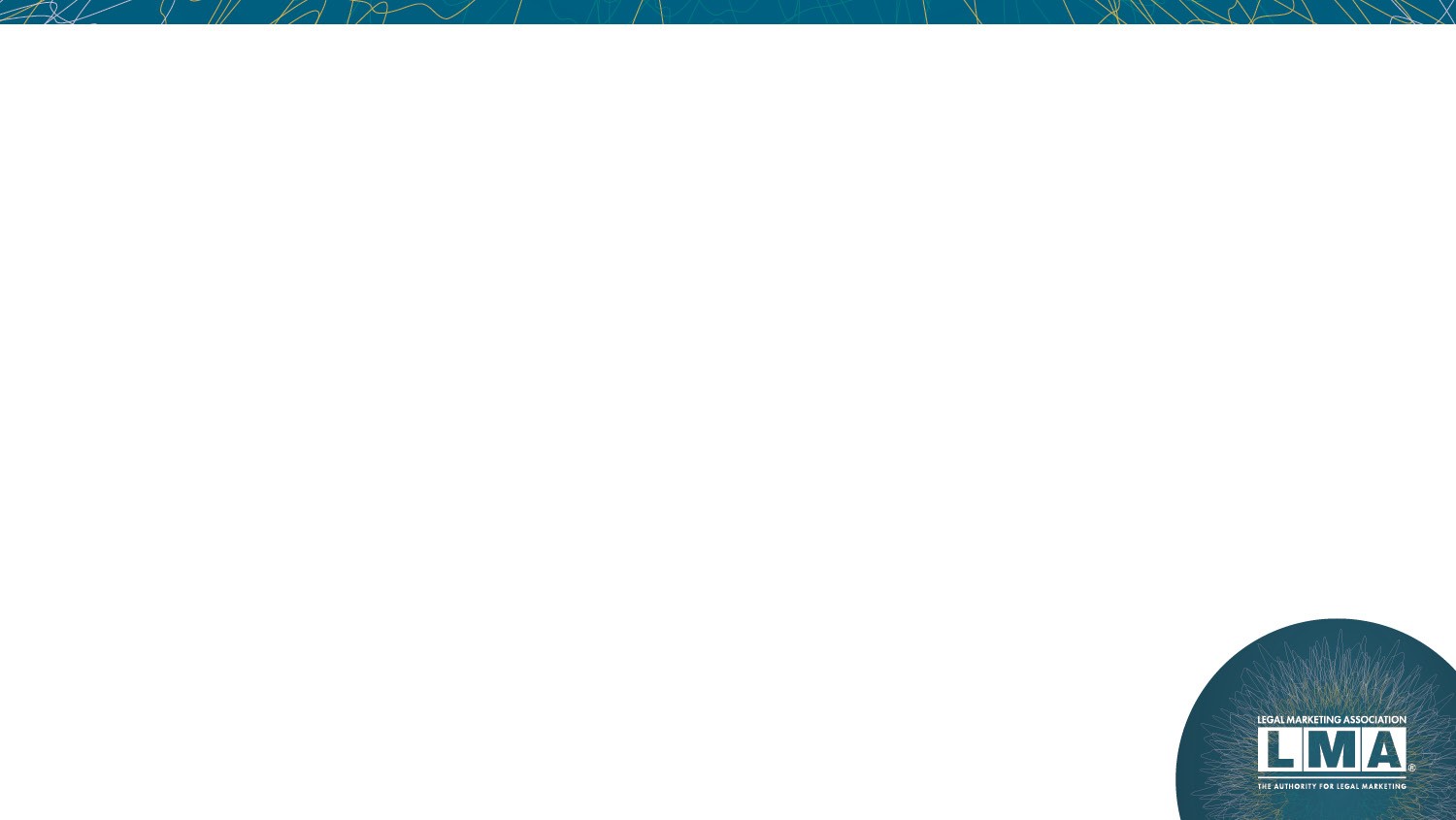 Membership Engagement Plans
LSC Support: Provide $1,000 to each of our seven LSCs for local efforts (coffees, lunches, happy hours, recruiting events, etc.)
Giveaways: Purchase LMASW branded items for new member kit
Social: Host cocktail reception during annual conference
Other: Host event focused on reaching plaintiff firm marketers
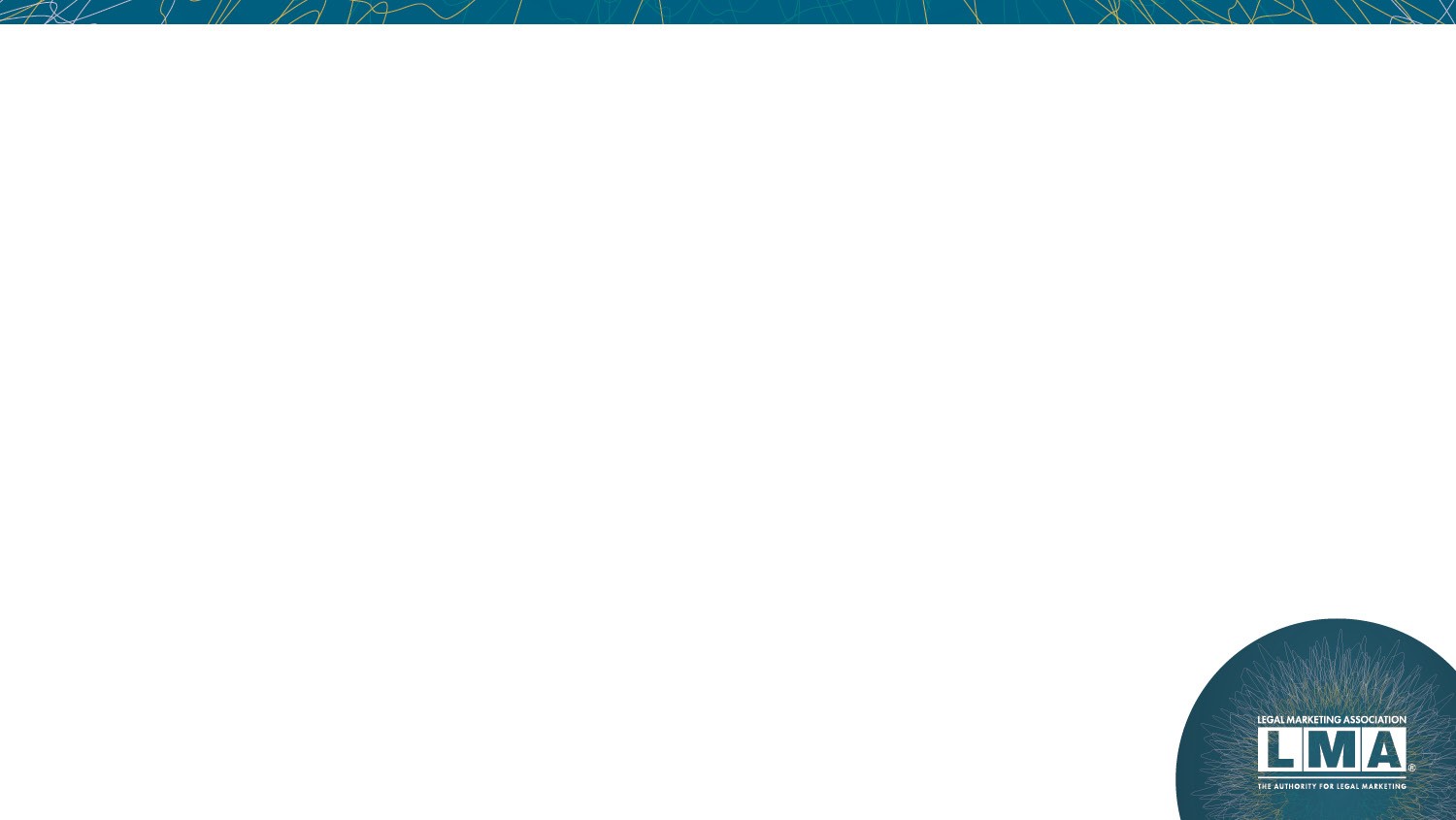 Words of Guidance
Build a culture of kindness and mutual respect with your leadership team. 
Volunteering for LMA can slip further down the priority list behind family, work, social life, etc. Make it fun or people won’t want to do it. 
Paraphrased quote:
“Much can be accomplished if one doesn’t care who gets the credit.” 
–Ronald Reagan
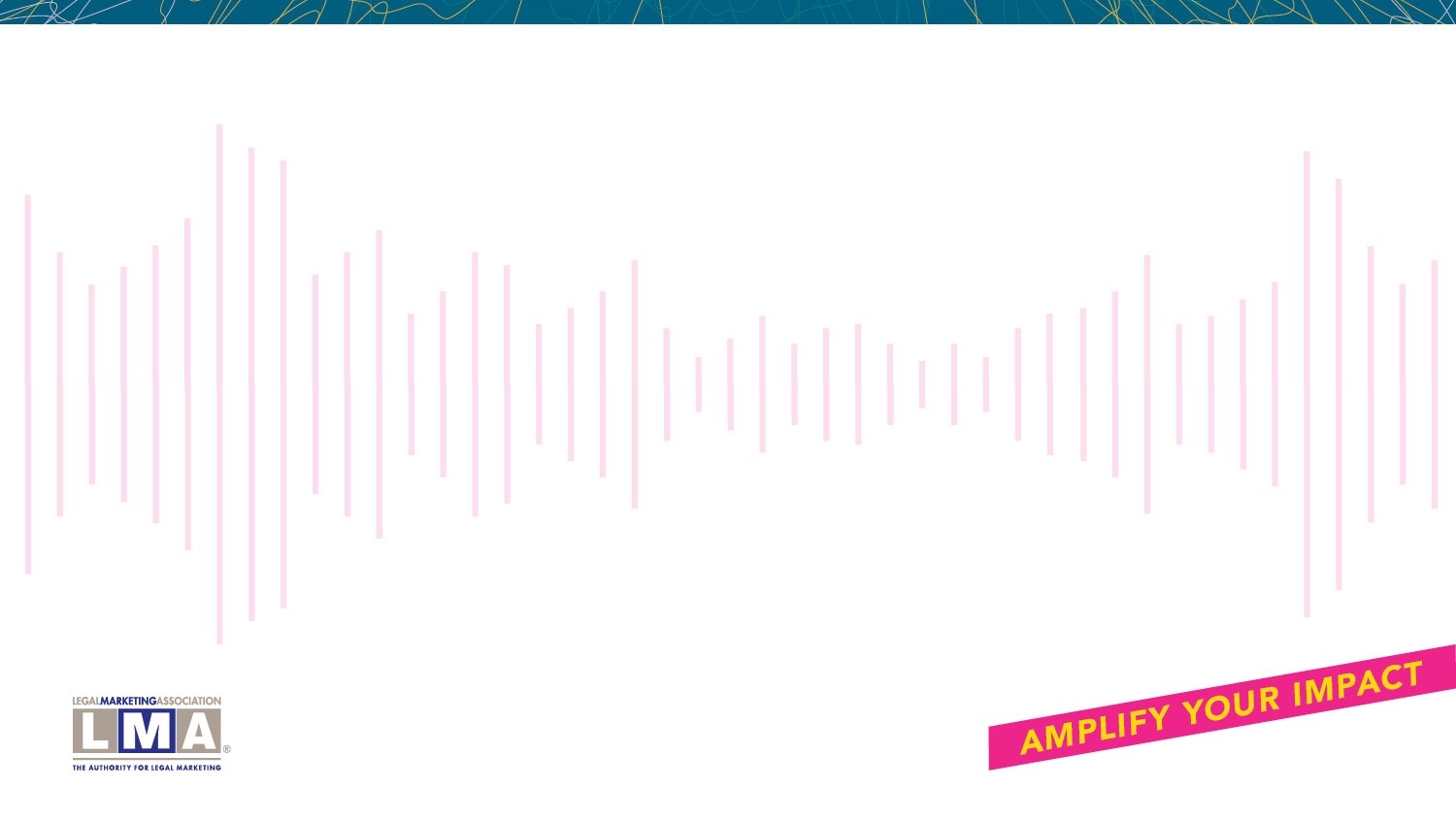 West
President: Cynthia Voth
President-elect: Mohib Qidwai
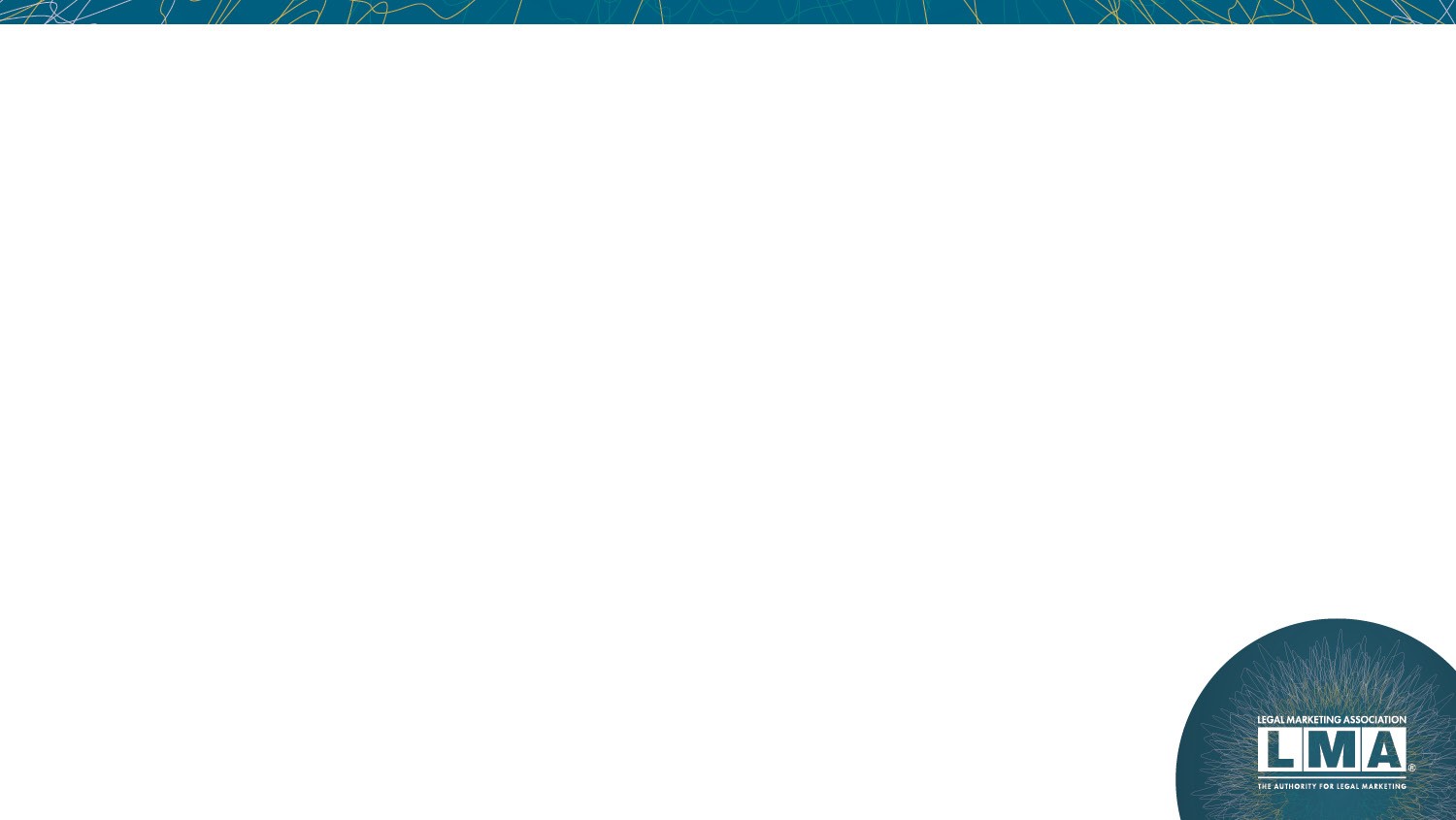 2023 West Region Goals
Engage our members to deliver more value, strengthen relationships, and expand membership
Bolster our membership and volunteer pipeline through targeted outreach
Continue to offer our region-wide marquee programming, social events, and Tech West Conference
Support a successful transition with our new regional admin
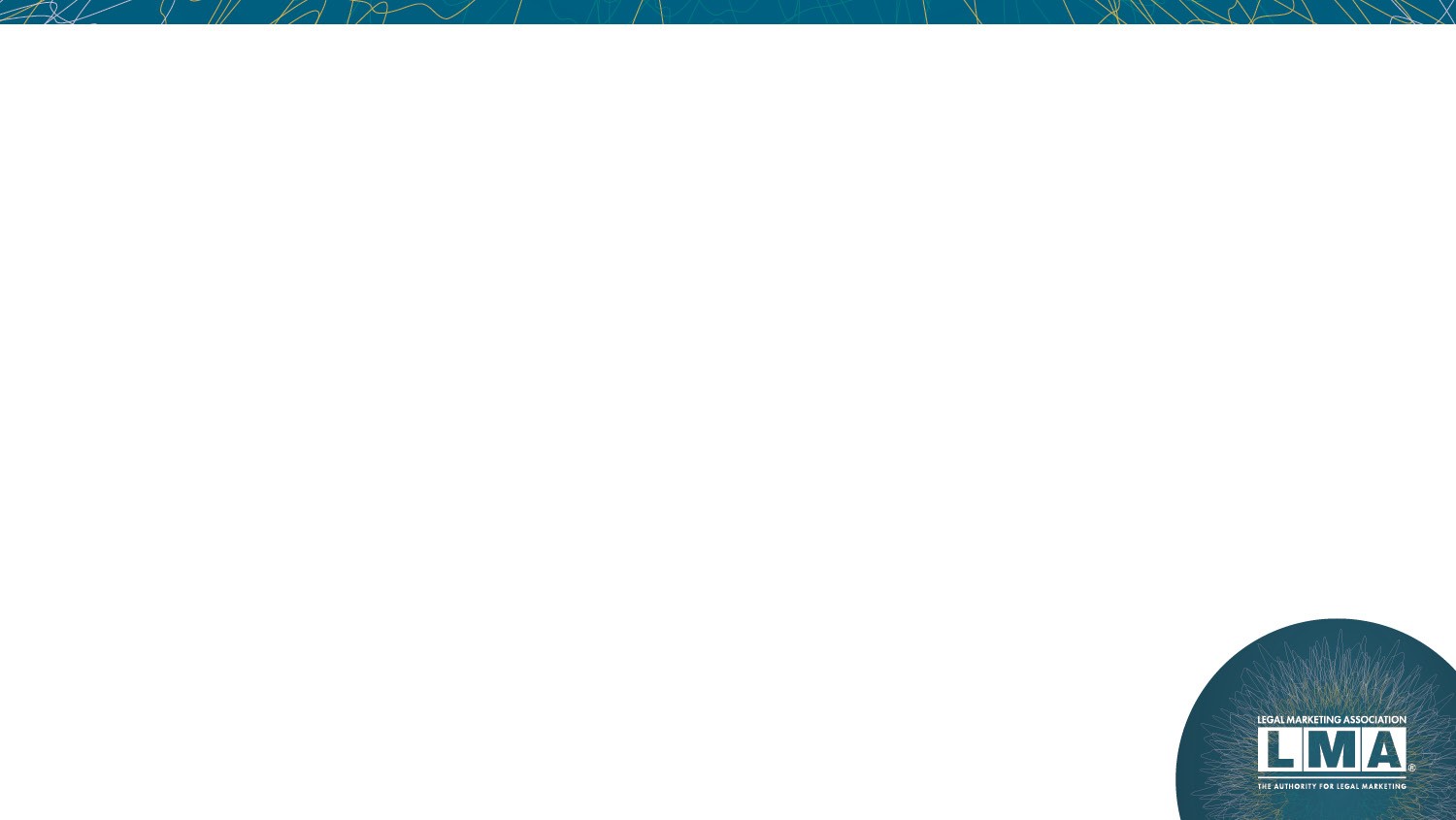 Member Engagement
Focus direct engagement with members at events, on a micro-engagement level, and one-on-ones 
Create local troikas (meetups) for members
Sort by geography/neighborhood, topical interests, and/or roles
Starbucks cards for locals to take members and prospects out to coffee
Local in-person events 
Watch parties for our marquee events
Socials and volunteer opportunities
Personal follow-ups with attendees
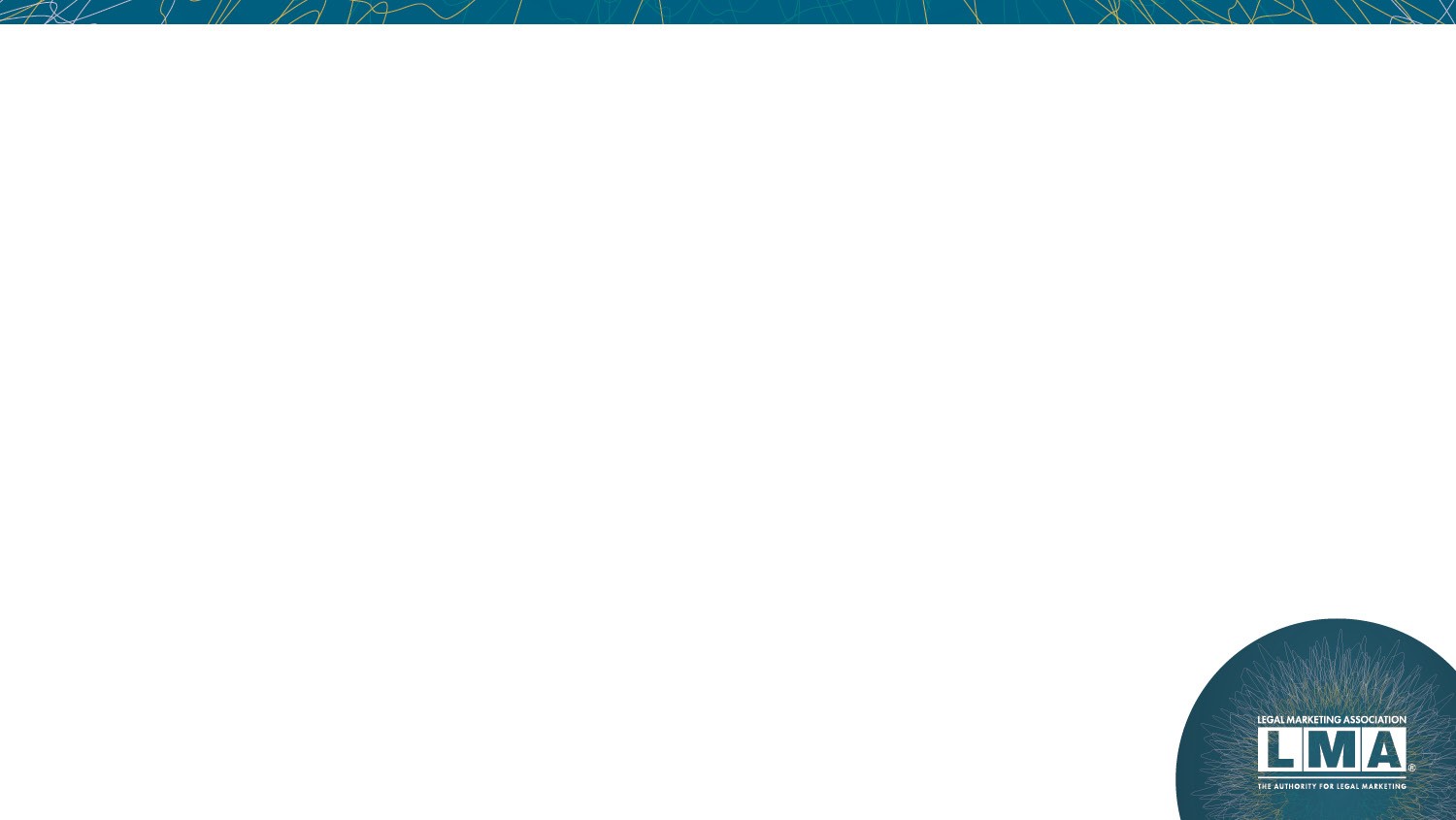 Growing Membership & Pipeline
Targeted CMO and LMANext outreach. By targeting these two important groups, we are looking to increase membership recruiting and volunteers. We plan to directly and in-person engage CMOs to encourage them to support membership for their full teams and to encourage/support their volunteering with LMA.
Reinvigorate LMA Next through micro-engagements, local events, and social media spotlights
Be mindful as a board of volunteer experiences, transitions, and recognition
Work on membership data clean up with HQ
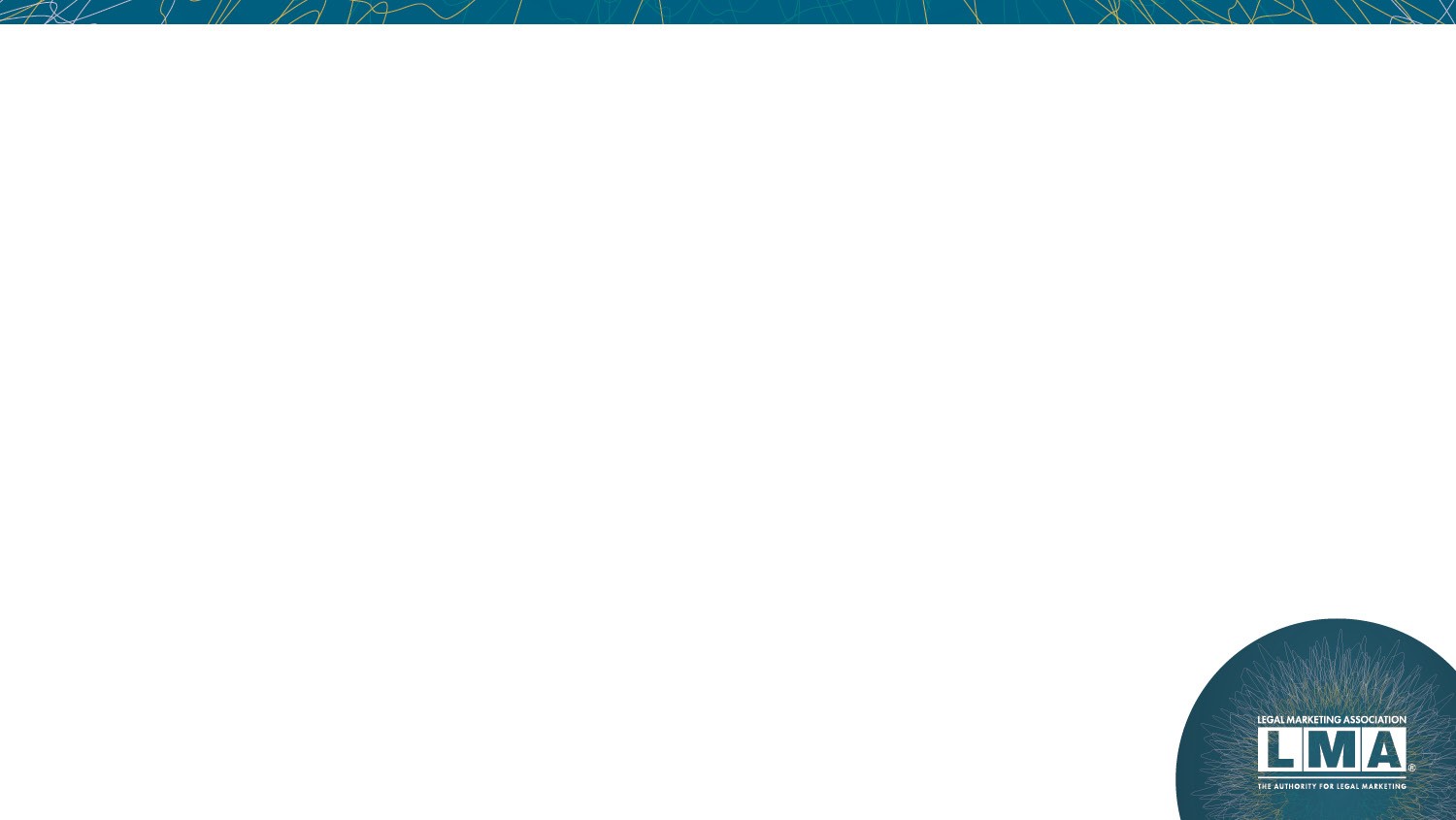 Programming
Send a regional member survey to gauge interest in topics, timing, format, and venue preferences for events
Help bolster attendance and member value
Continue to offer four LSC-hosted marquee educational events that are available to the full region
Host two region-wide virtual socials (summer and winter)
Host a successful Tech West Conference in the fall with increased sponsor support